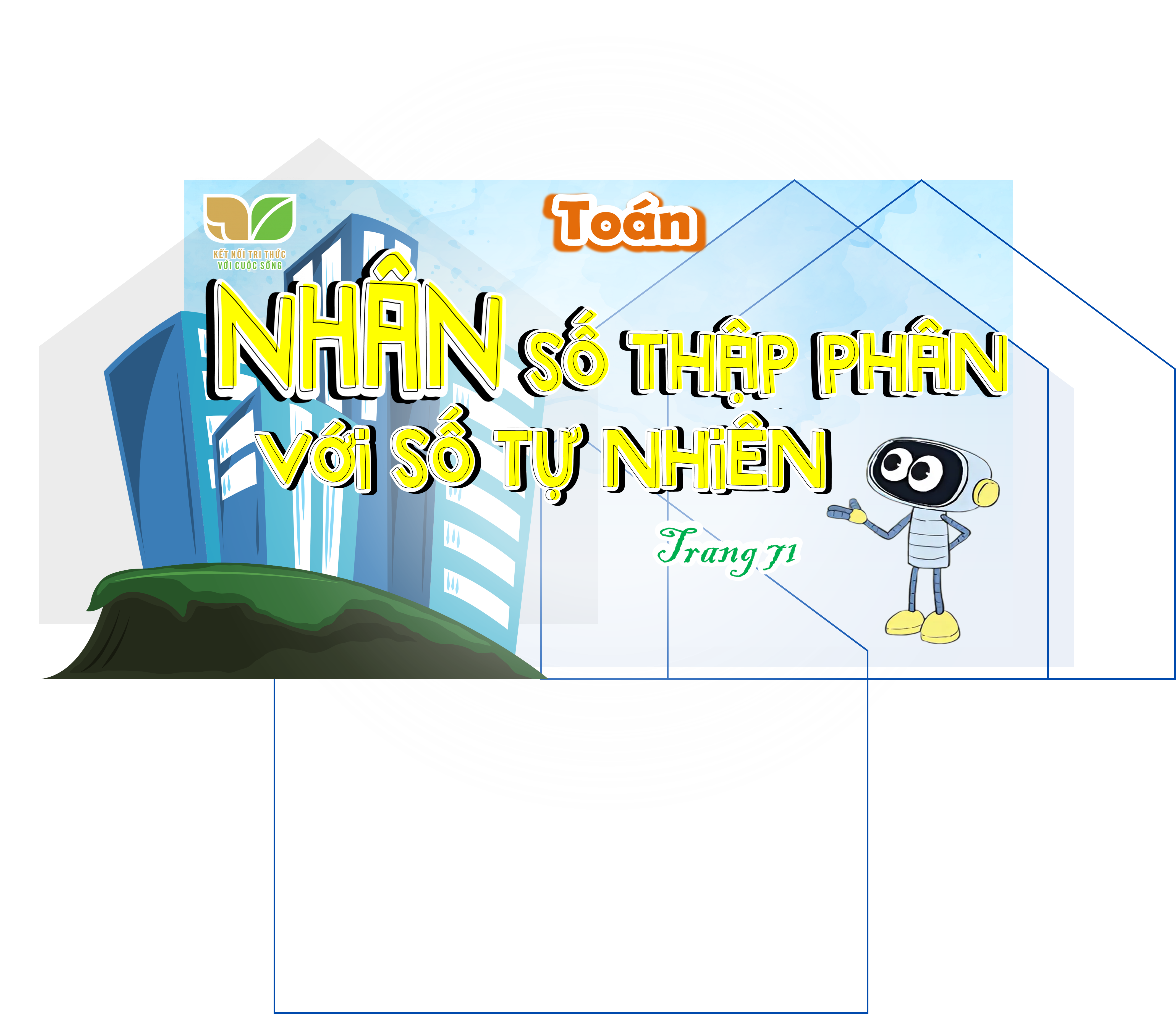 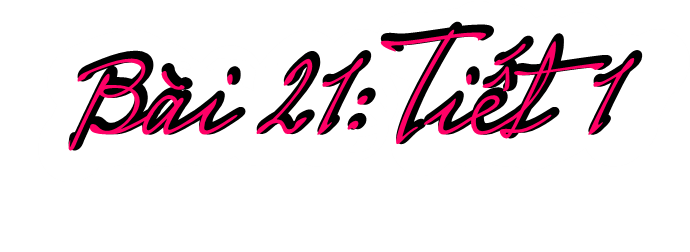 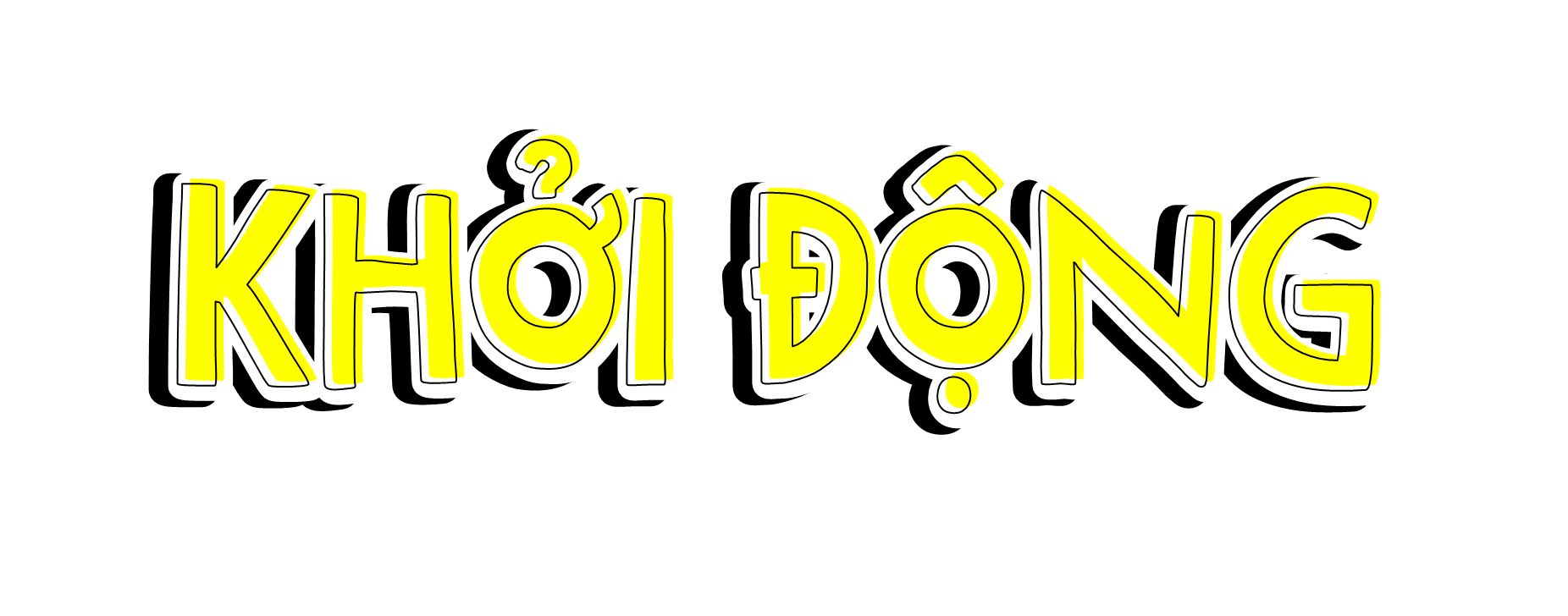 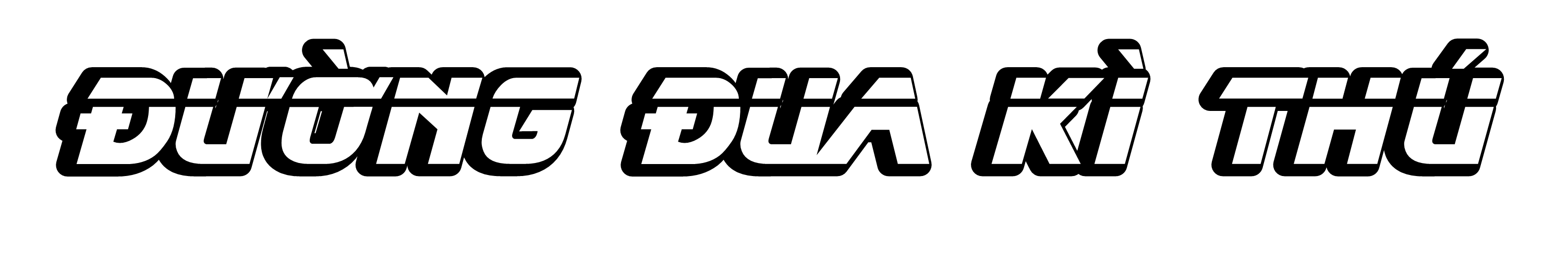 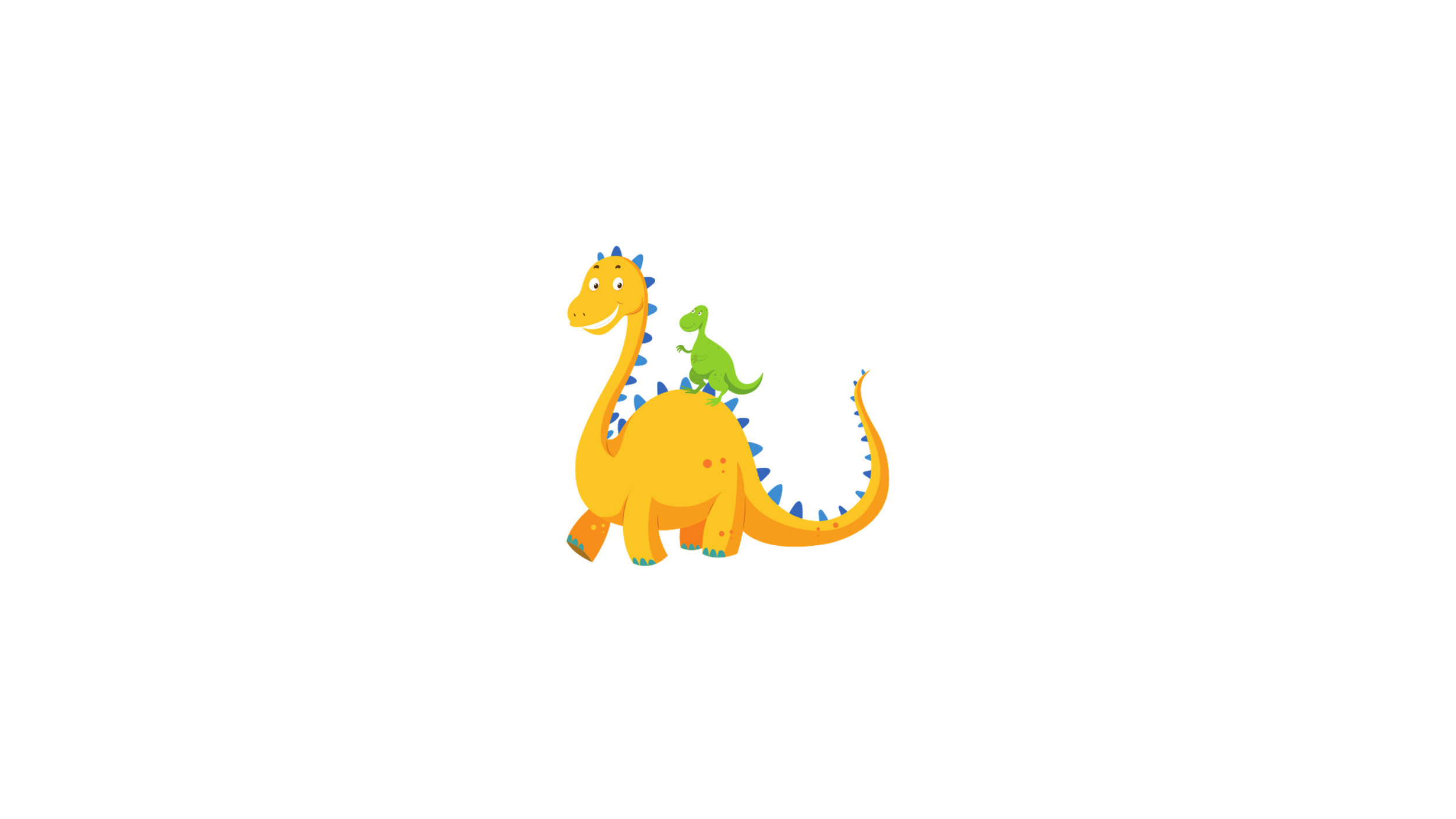 Câu 4
Câu 6
Câu 3
Câu 5
Câu 2
Câu 1 1
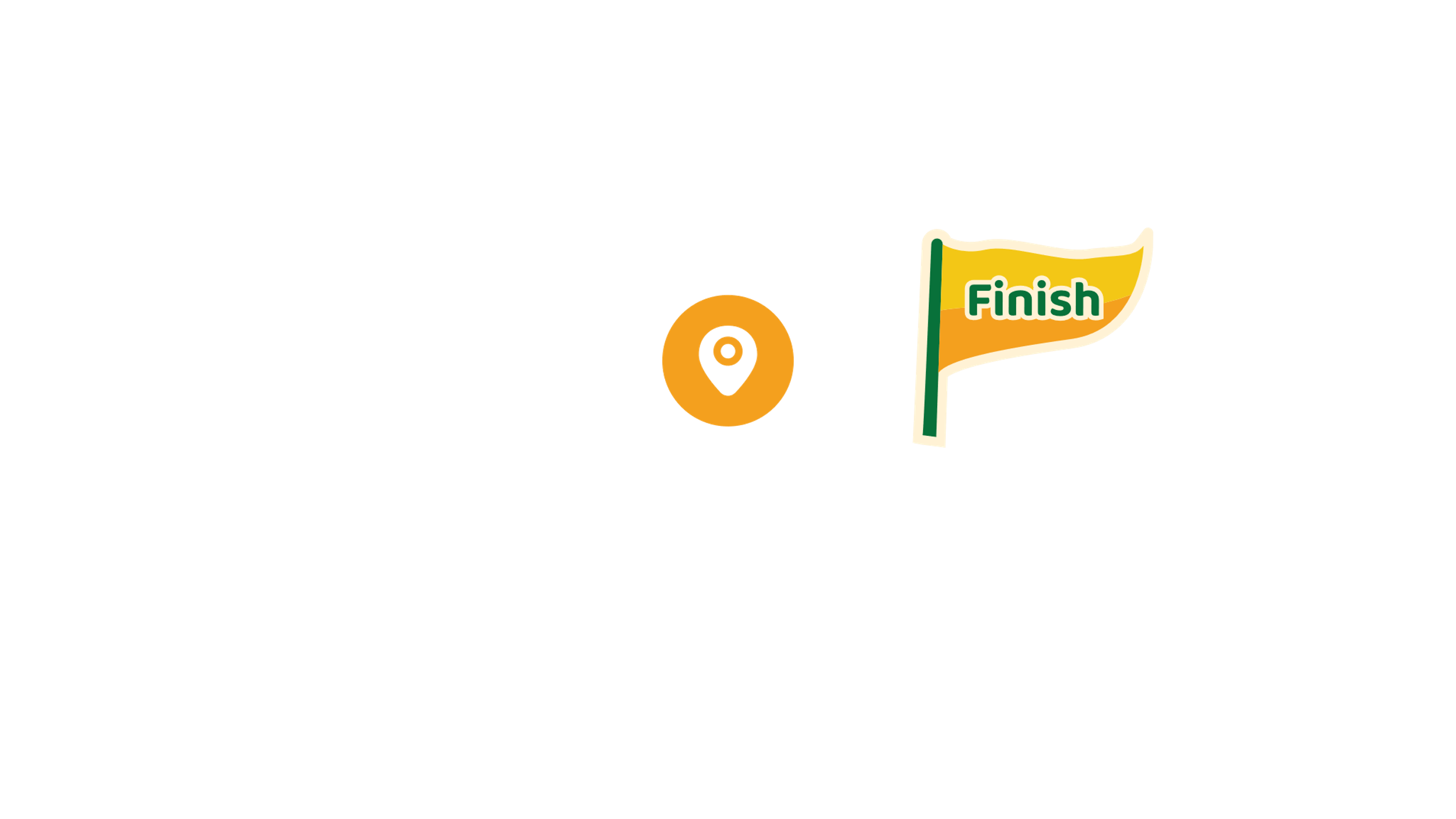 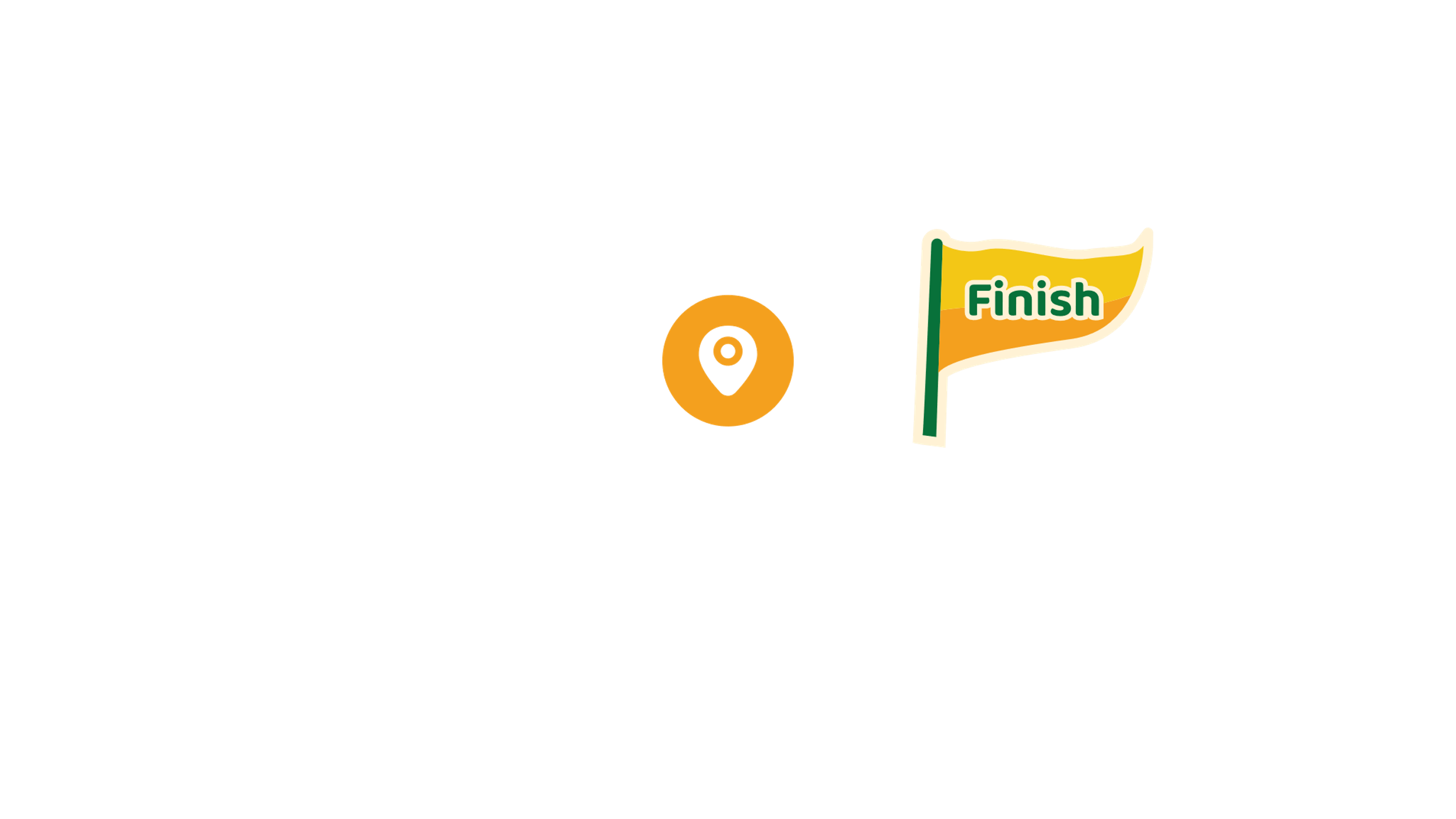 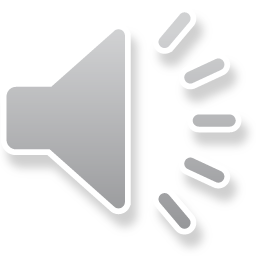 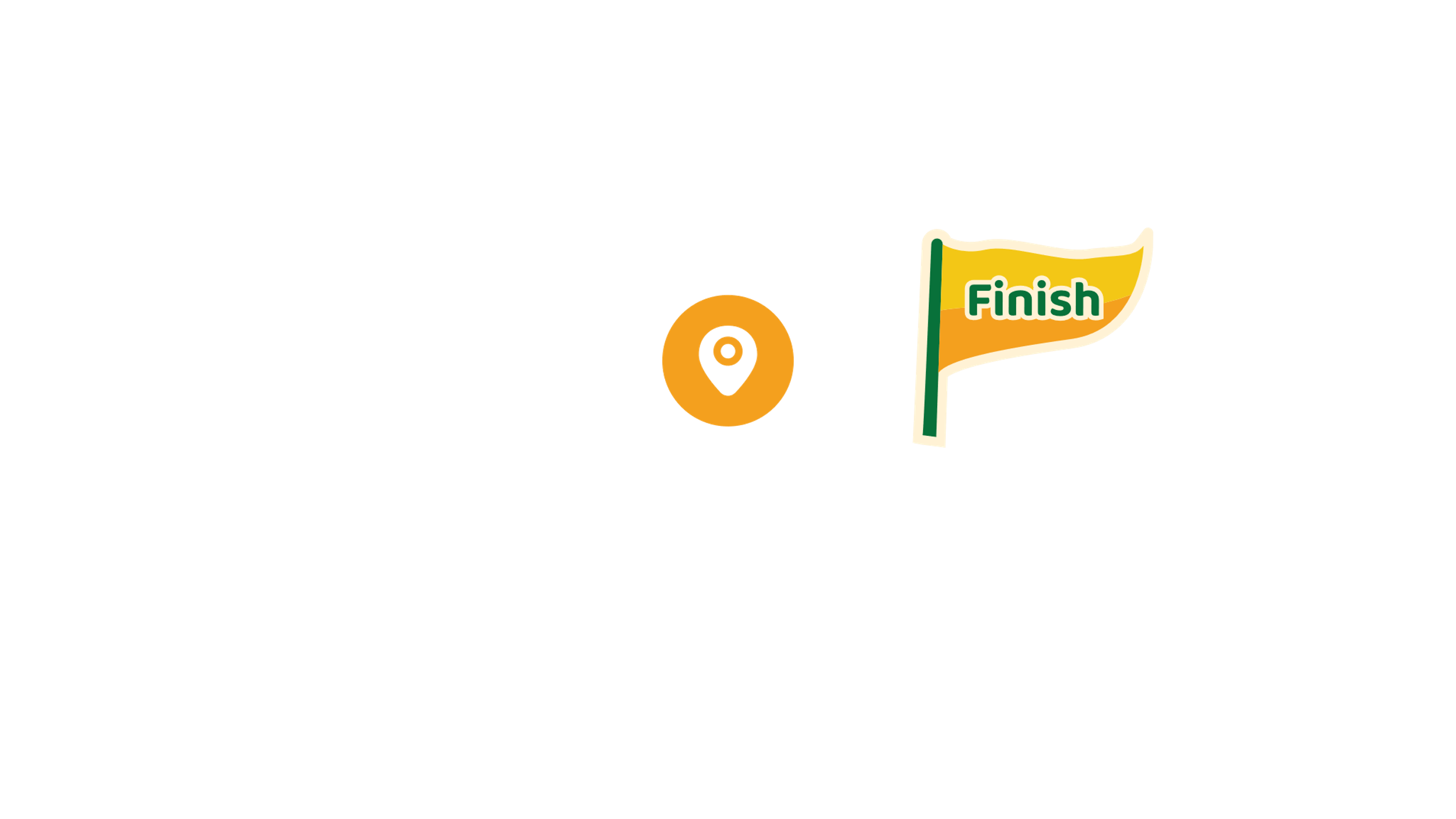 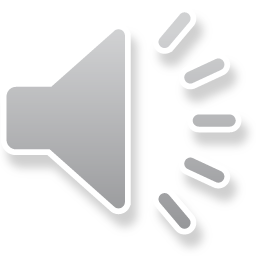 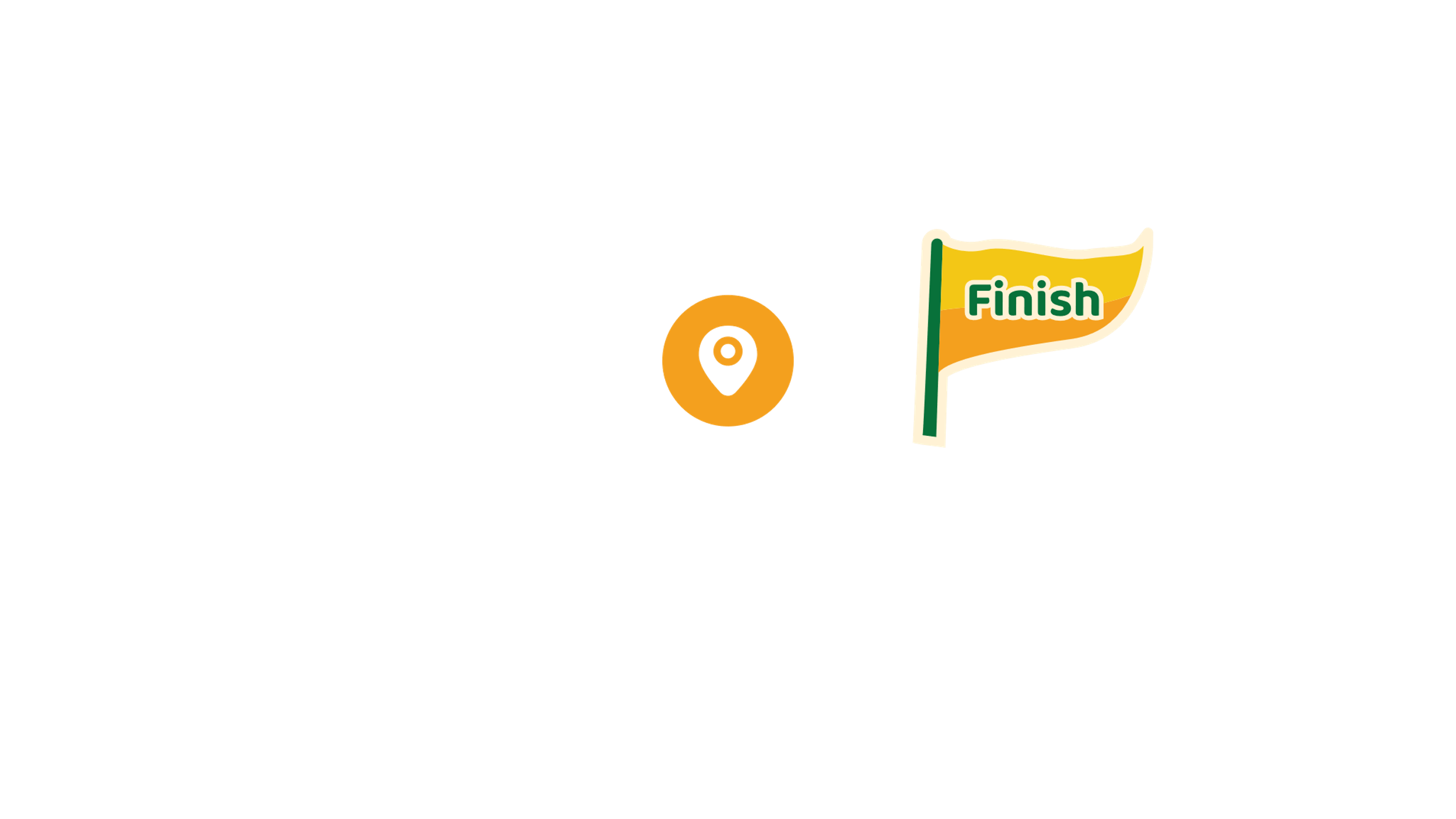 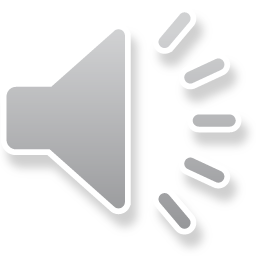 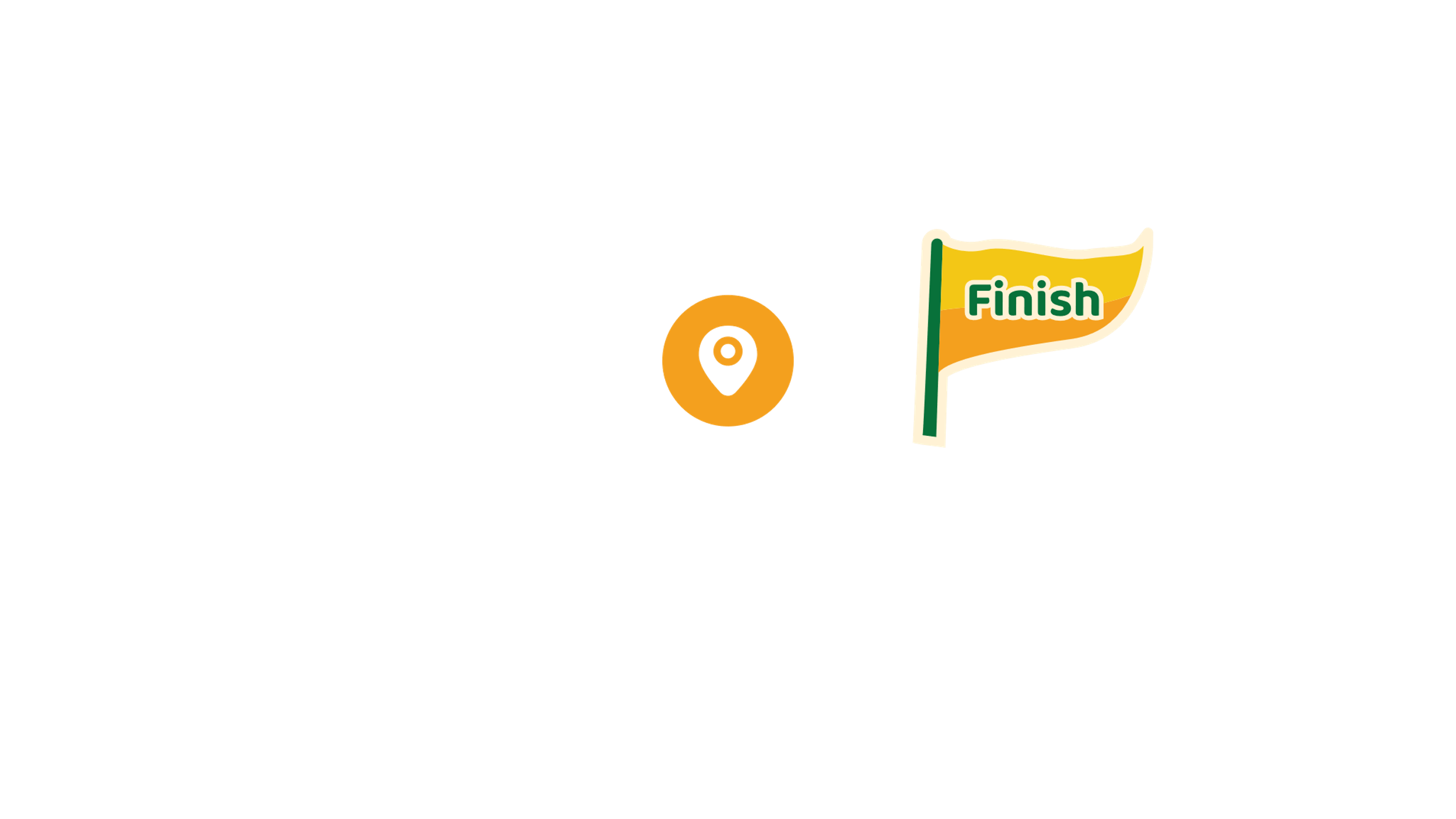 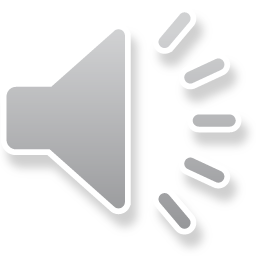 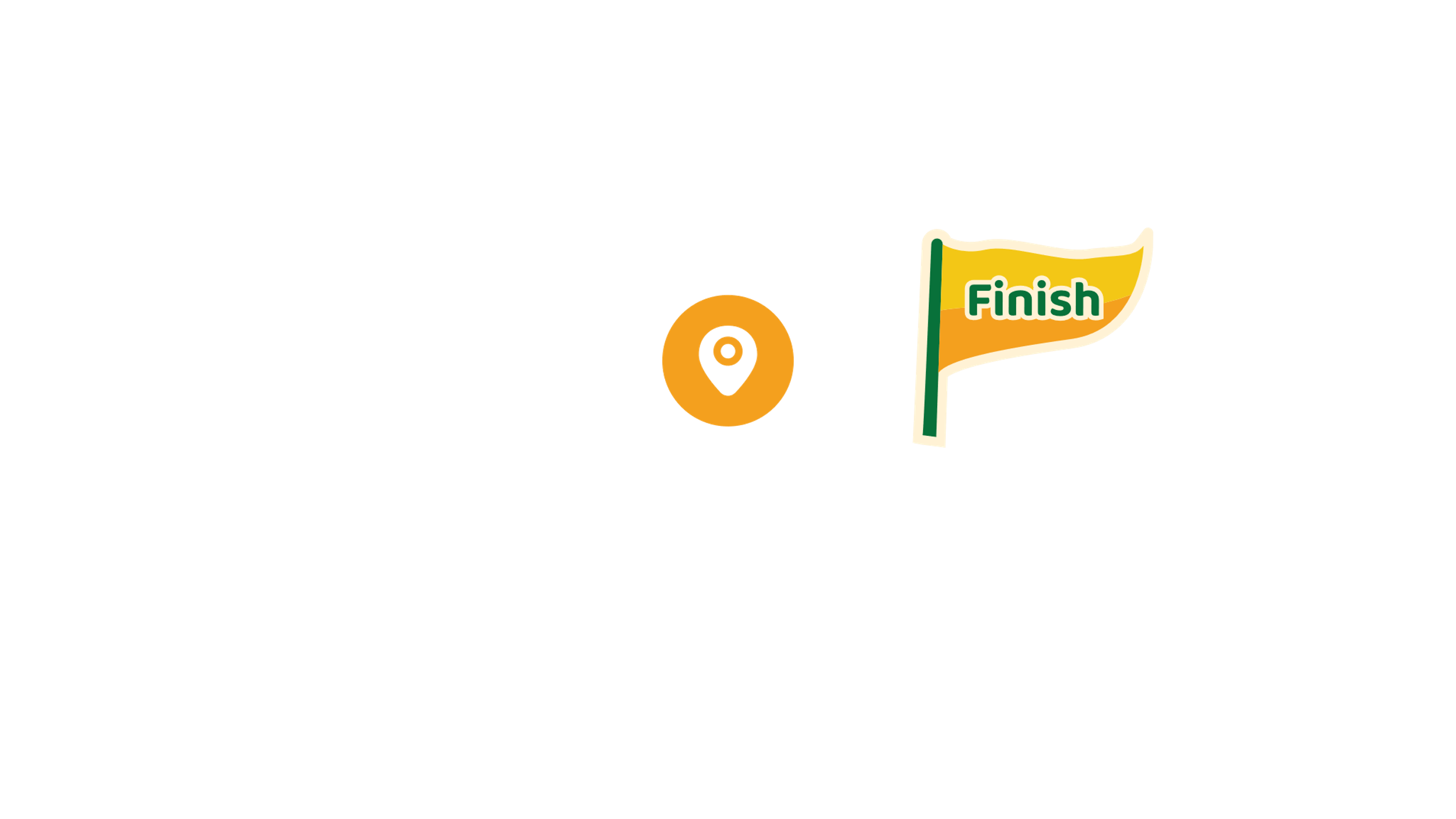 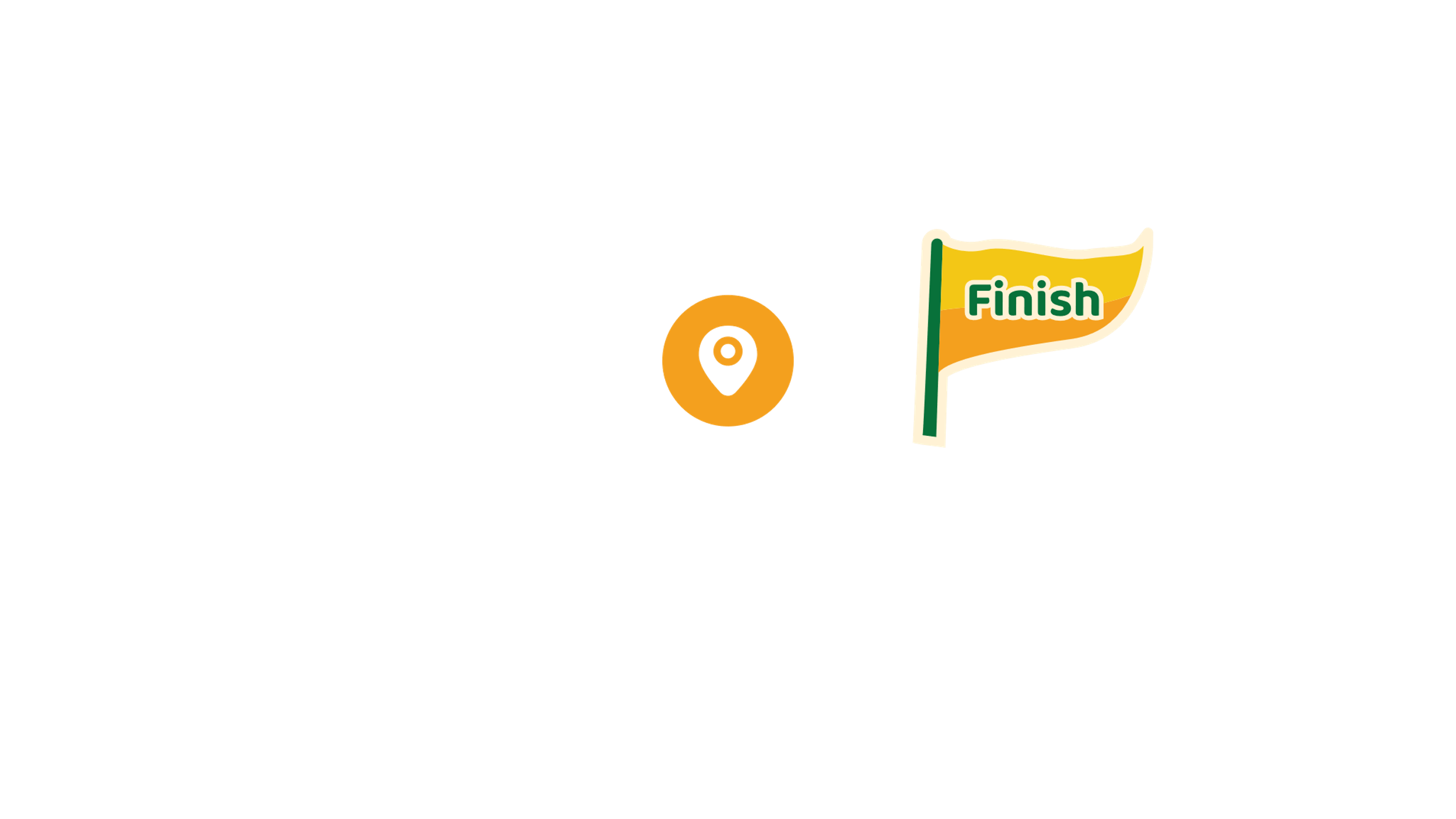 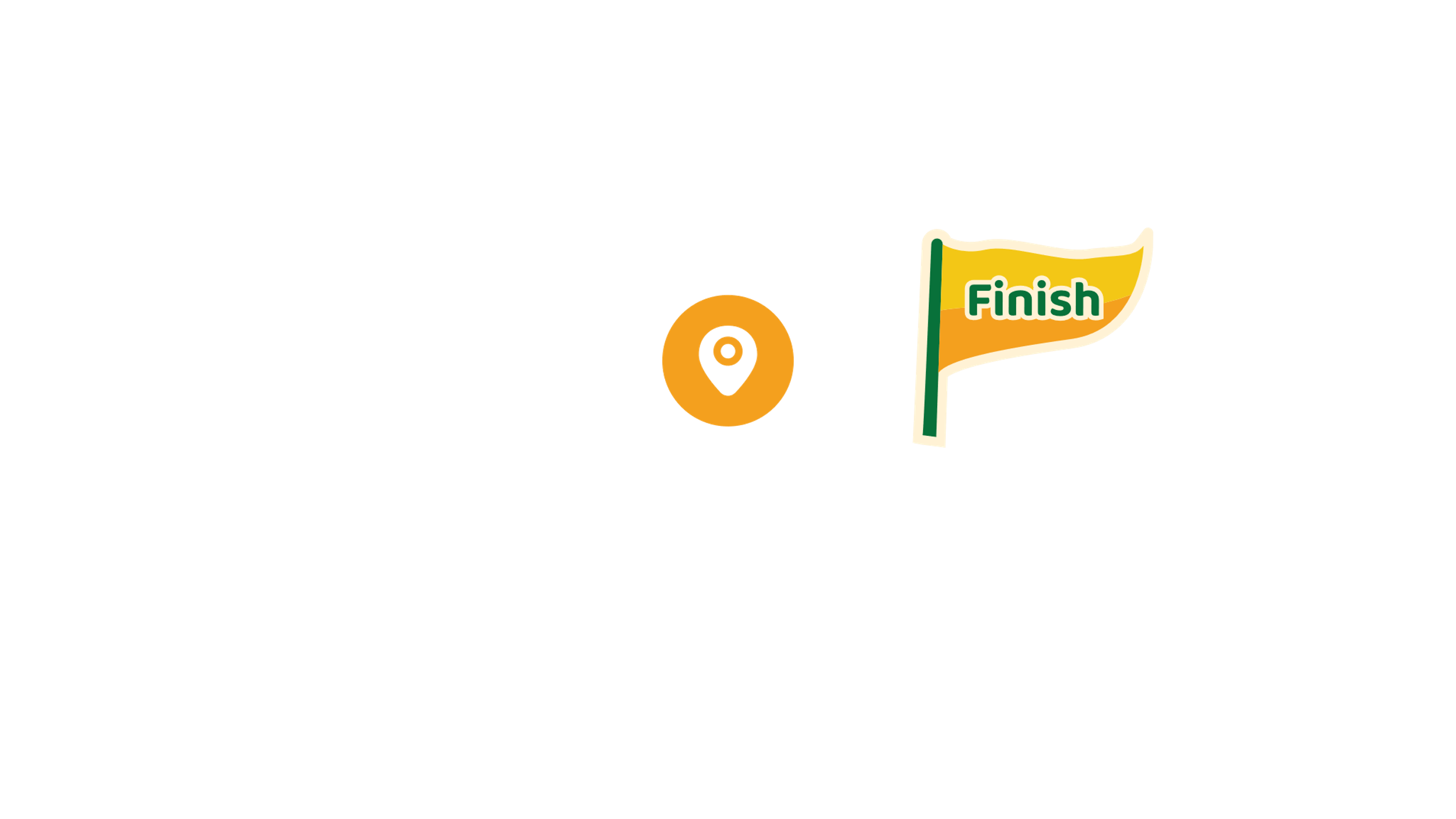 [Speaker Notes: Nhấn câu hỏi để hiện lên nội dung; chia lớp thành 4 tổ; những tổ nào trả lời nhanh nhất thì nhấn vào khủng long để nó chạy lên; Sau khi đến câu số 6 thì nhấn vào kí hiệu hình tròn màu vàng của đường đua đội thắng để hiện lá cờ.. NHẤN CHÚ KHỦNG LONG VÀNG GÓC TRÊN BÊN TRÁI ĐỂ ĐẾN PHẦN KHÁM PHÁ]
Câu 1: Thực hiện tính 24 × 12 được kết quả là:
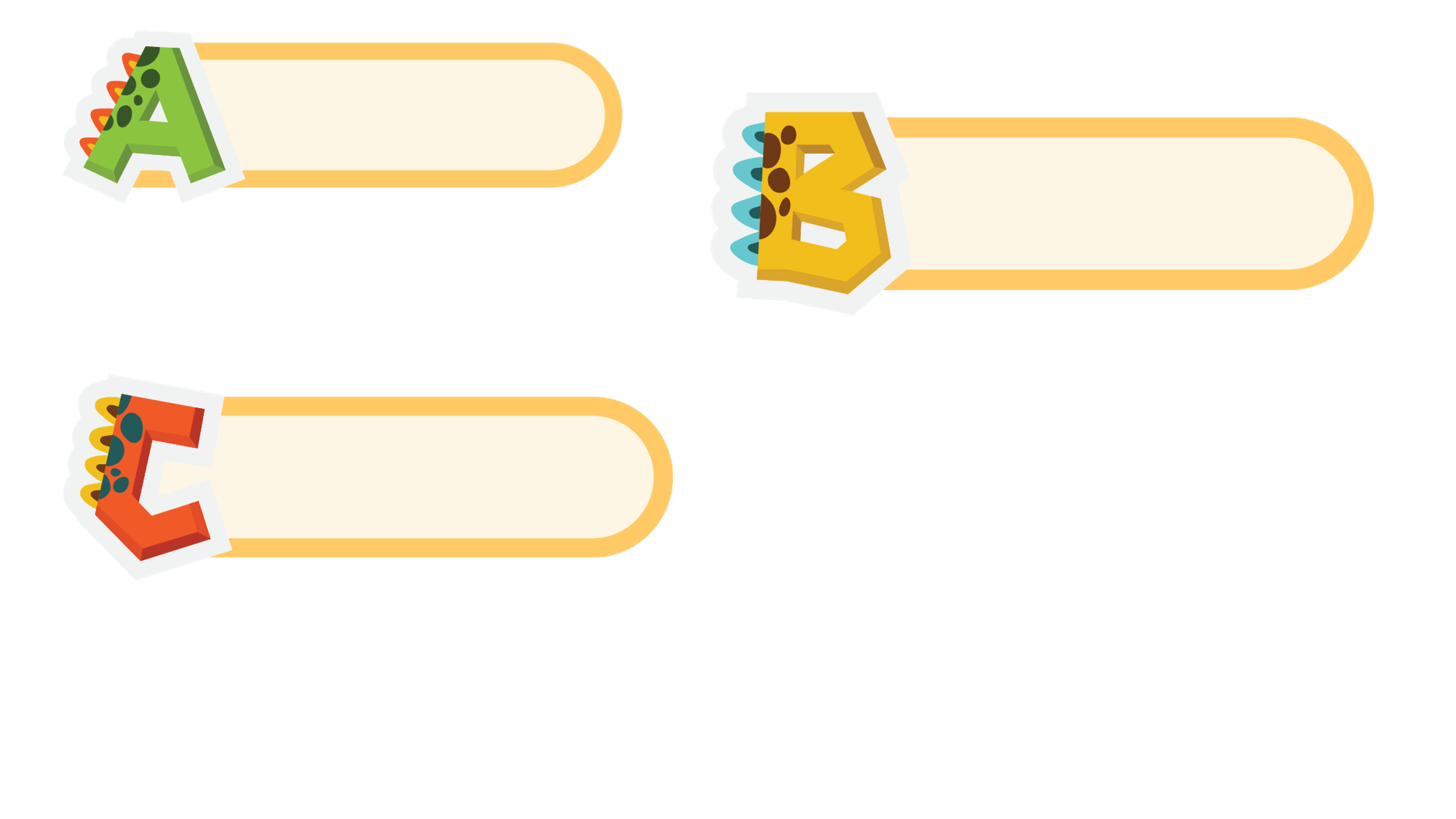 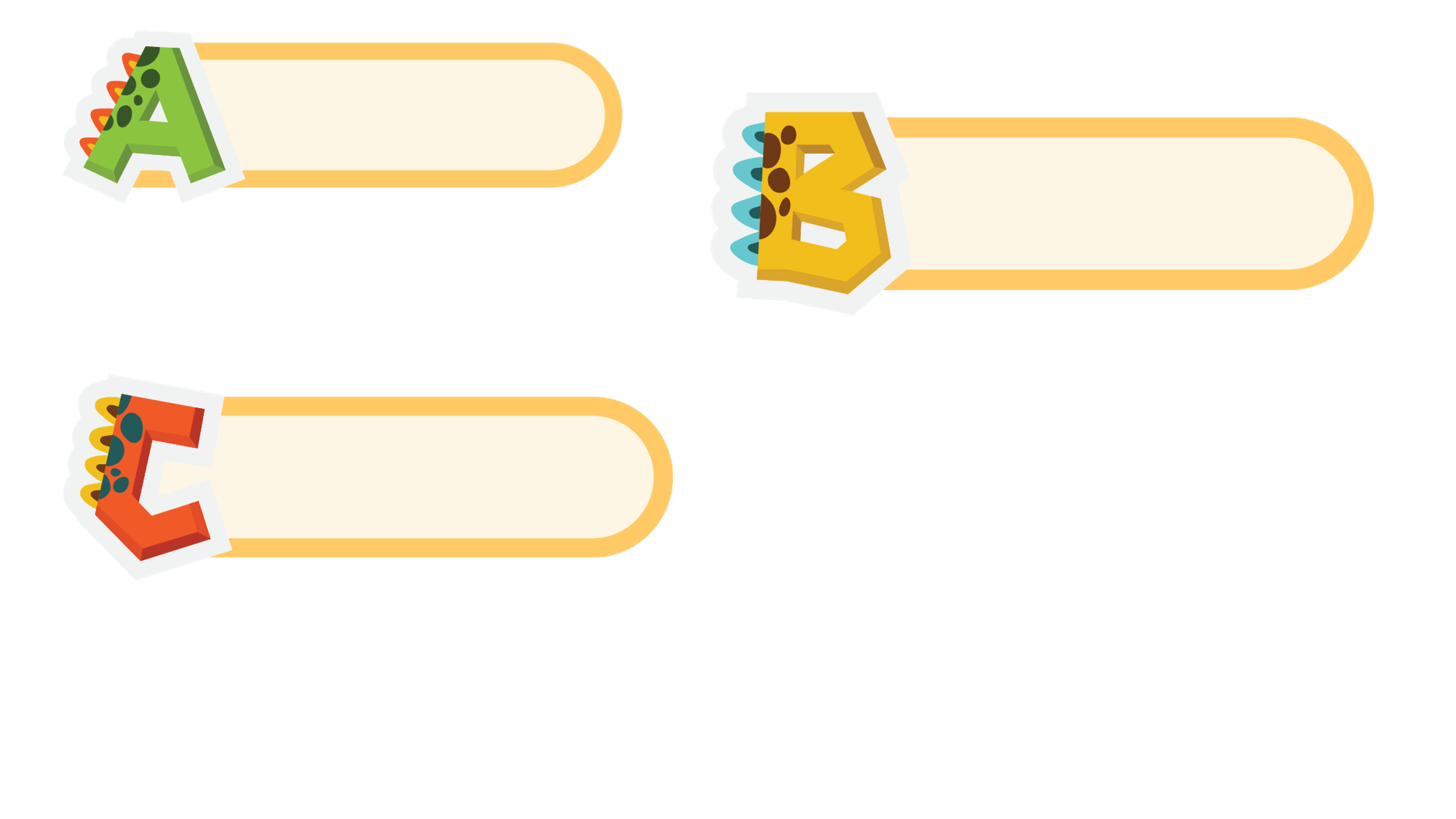 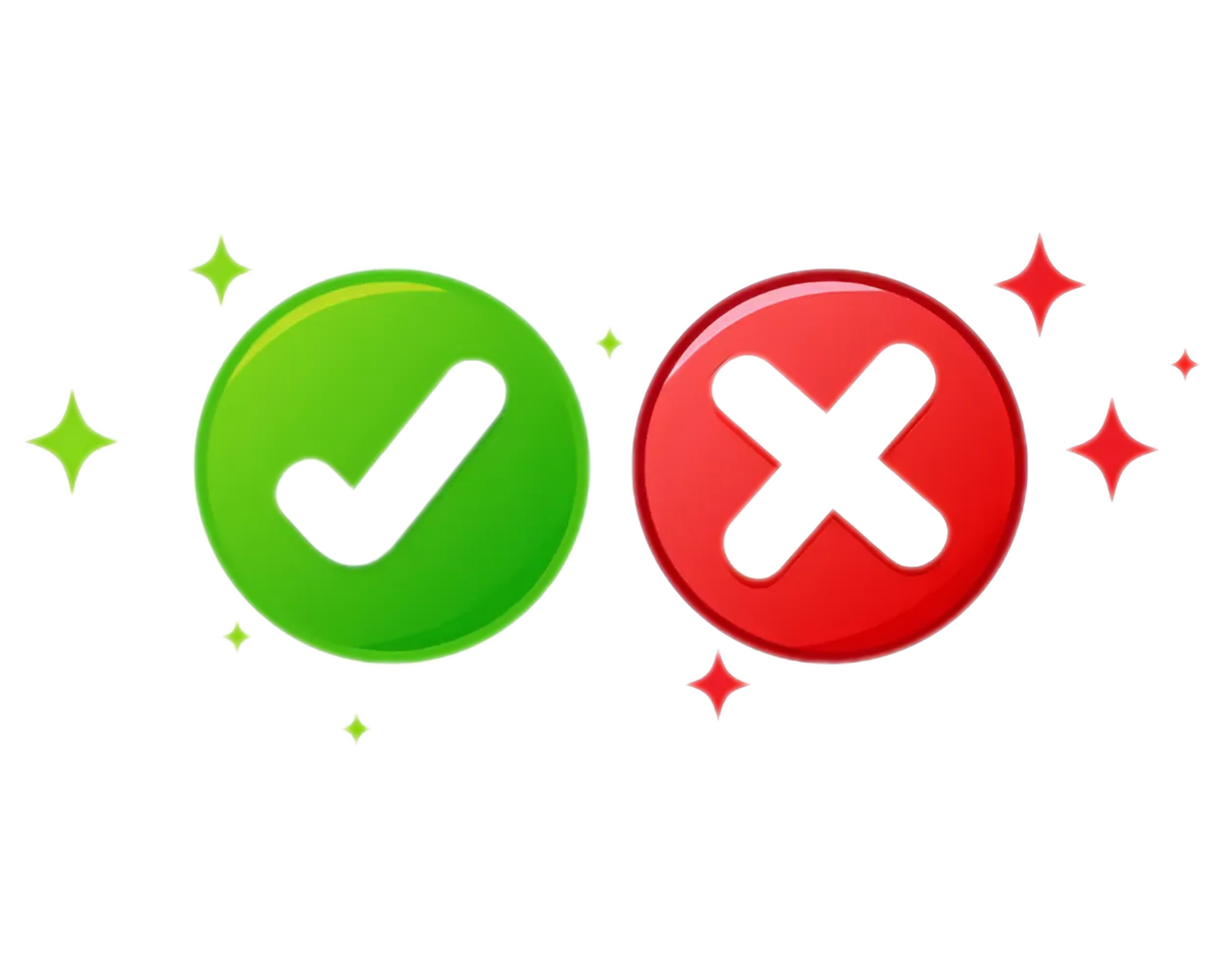 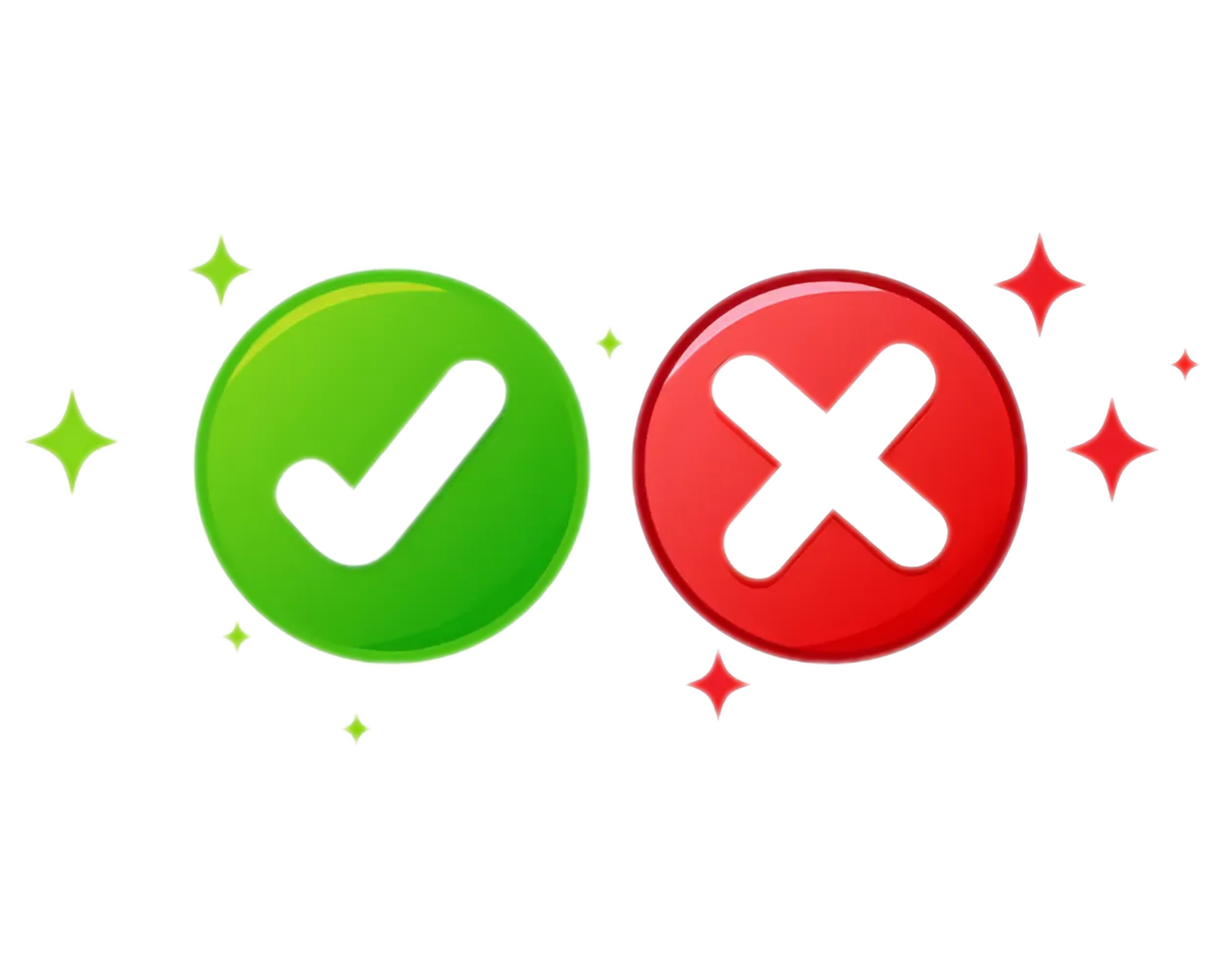 2 880
144
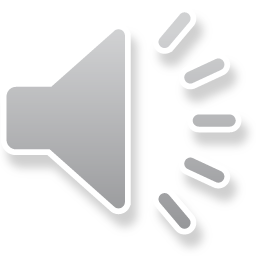 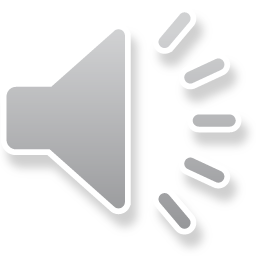 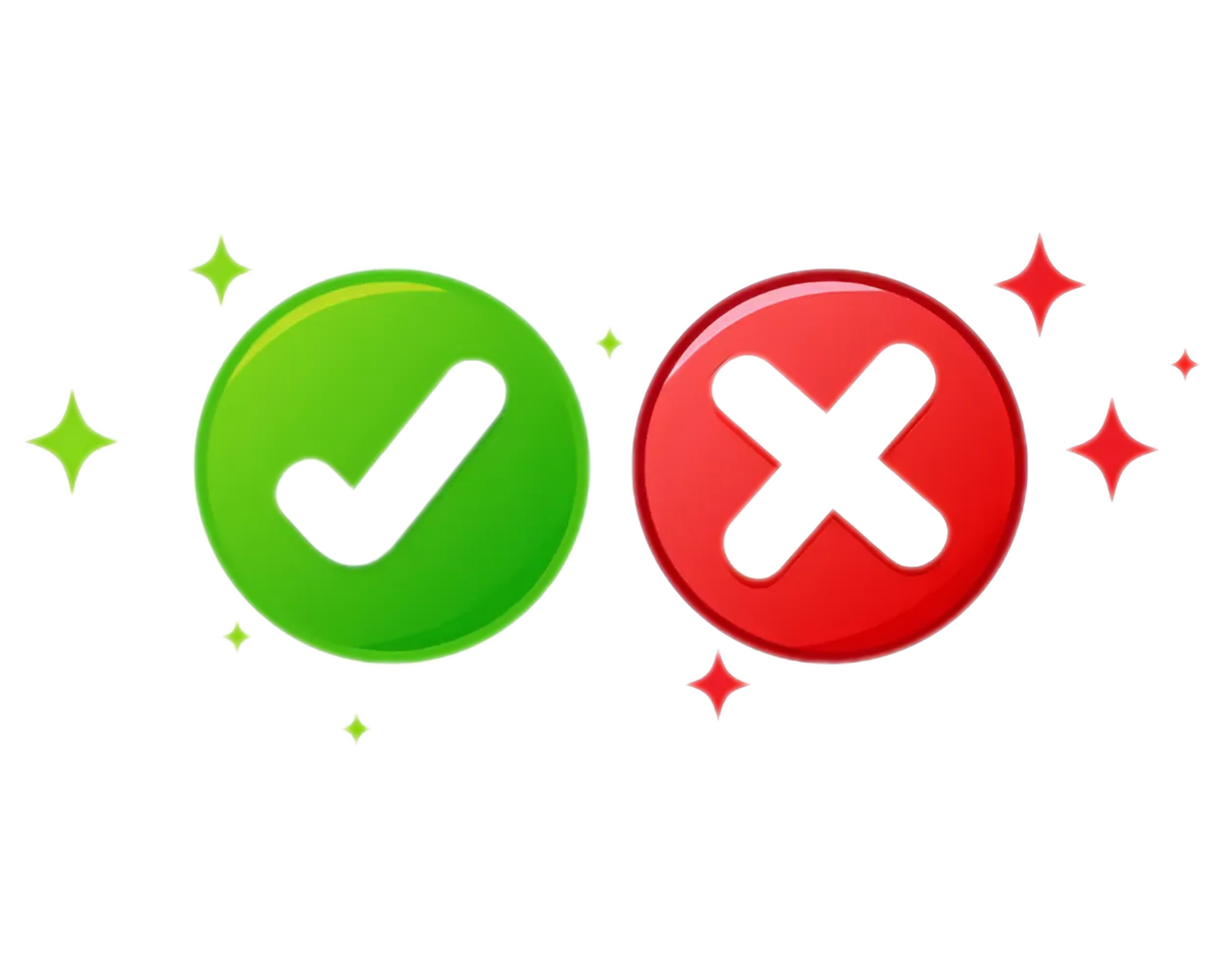 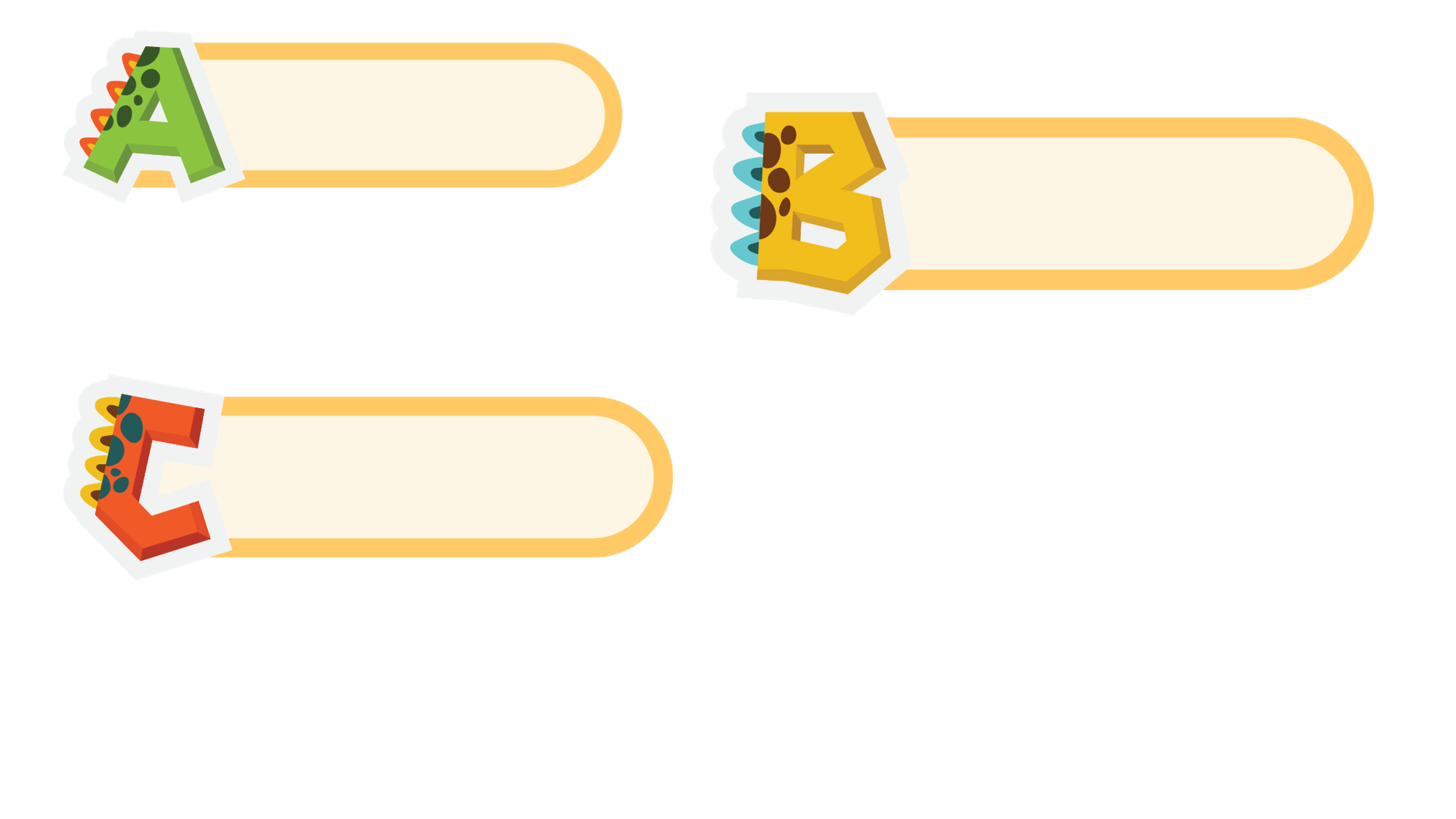 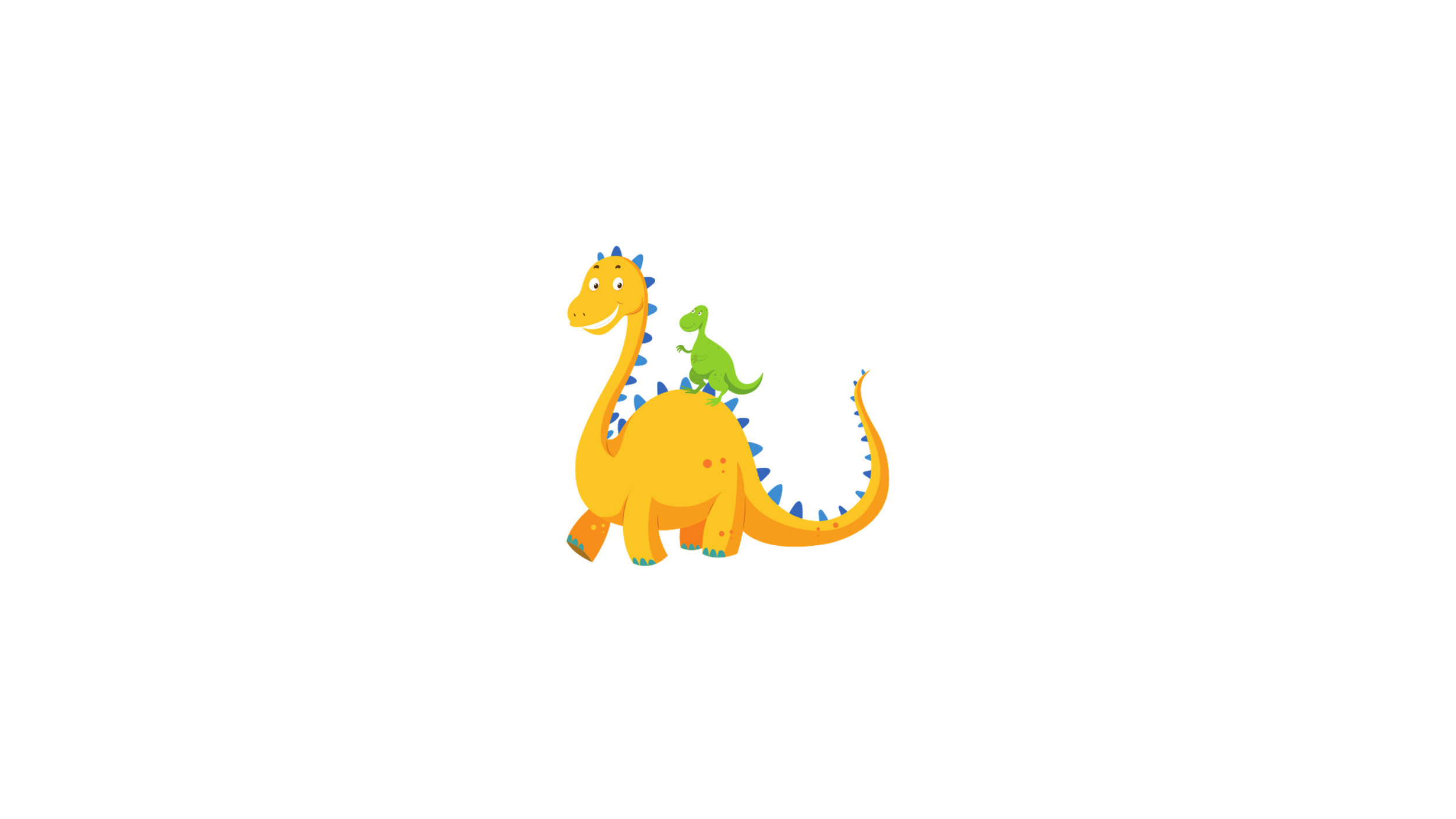 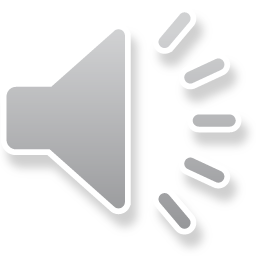 288
[Speaker Notes: Nhấn chú khủng long vàng để quay về trang câu hỏi]
Câu 2: Số thích hợp viết vào chỗ chấm của 
5 m 12 cm = ... cm là:
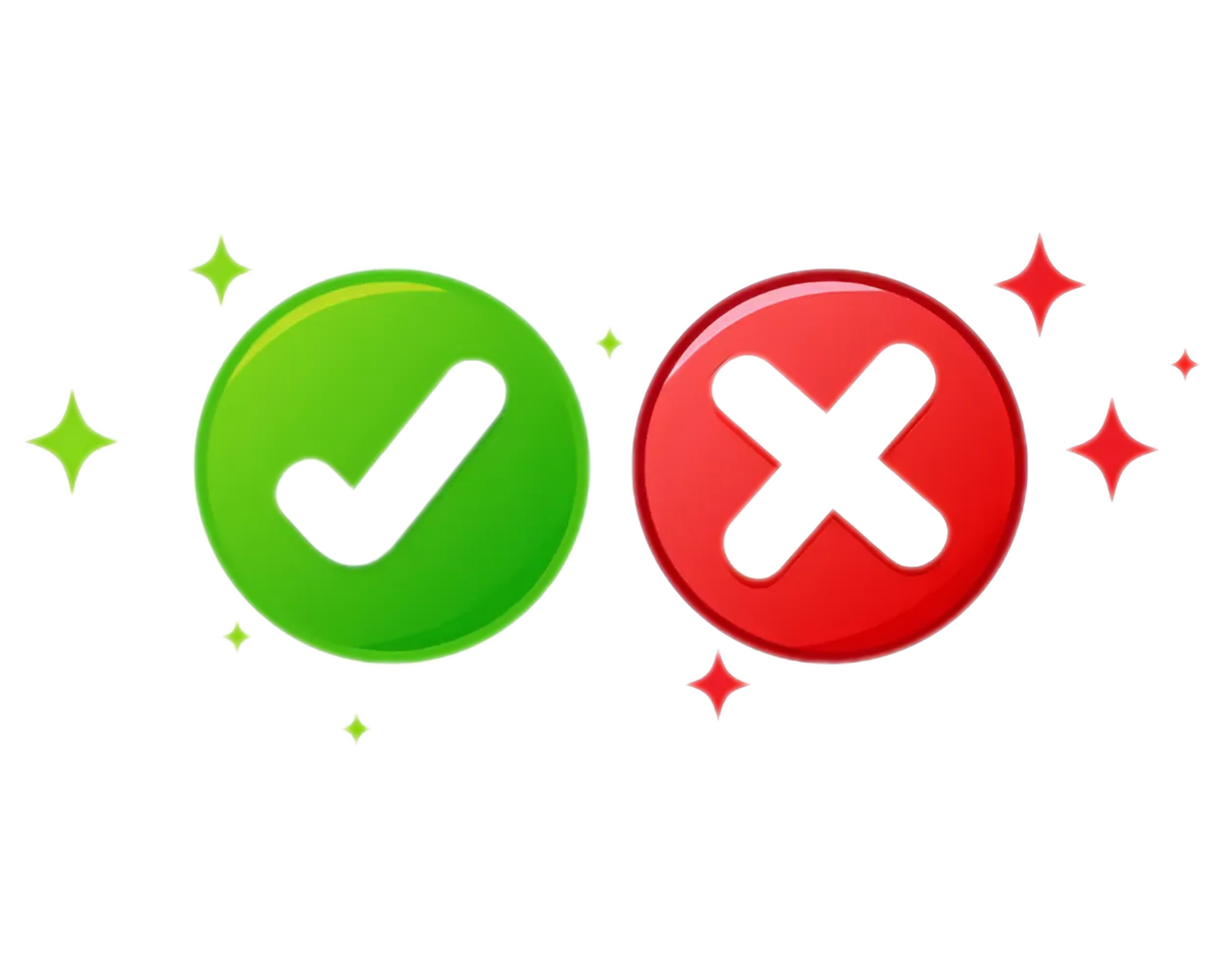 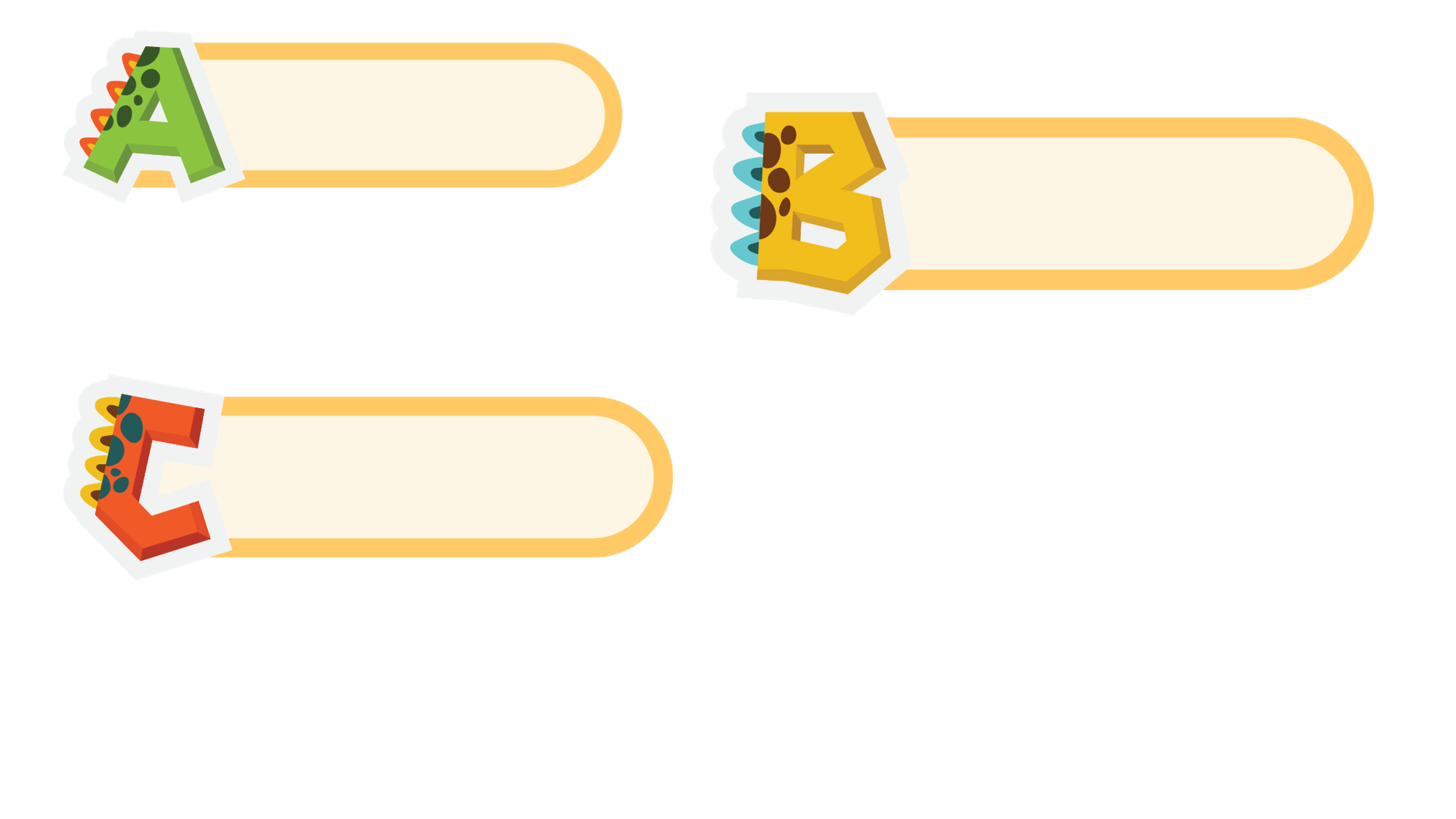 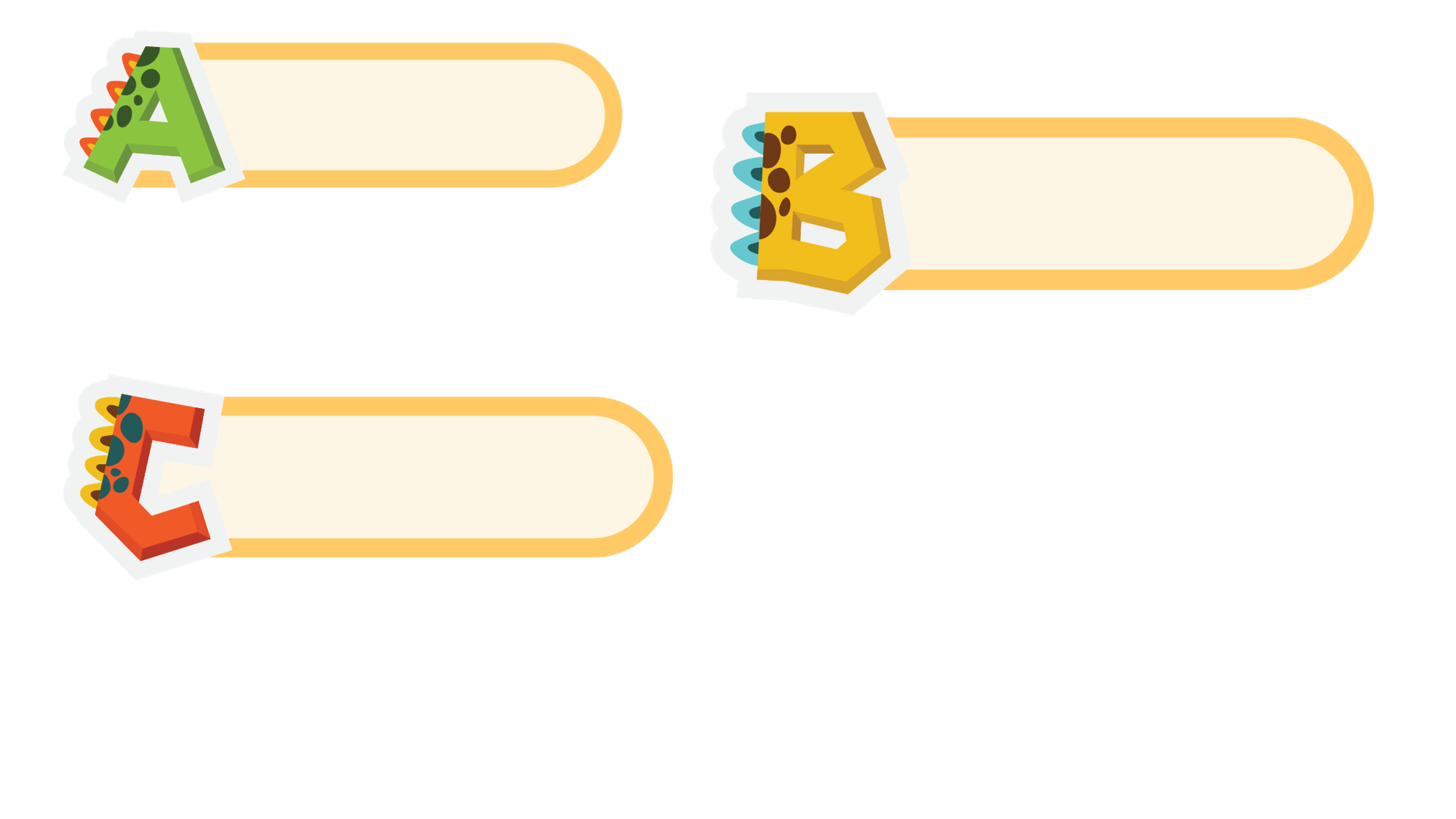 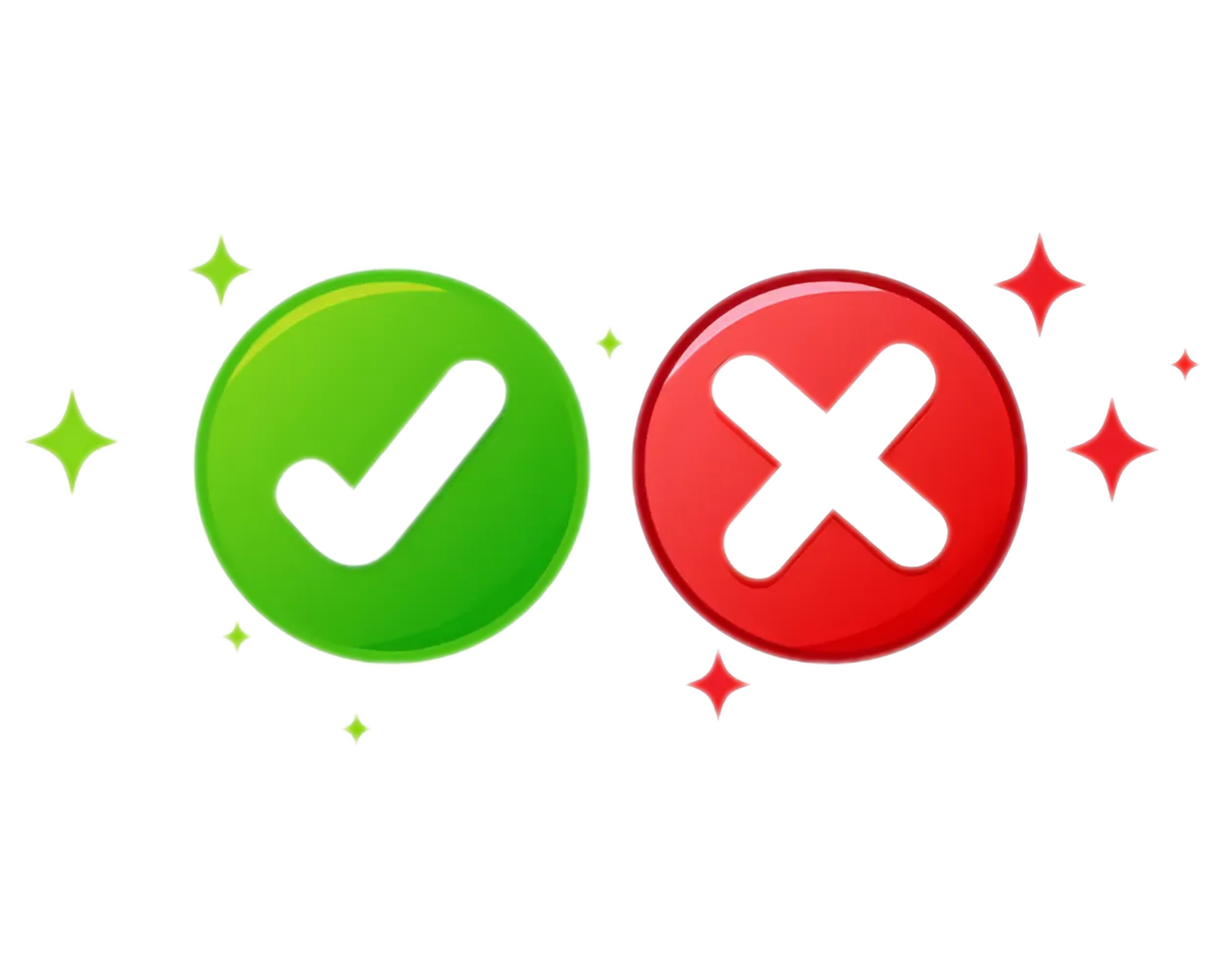 5,12
512
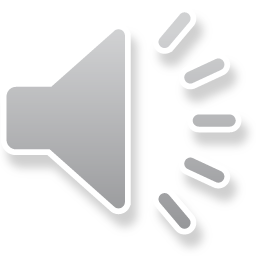 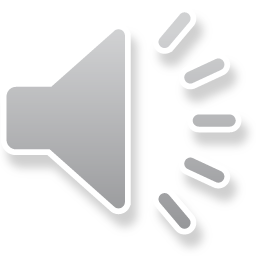 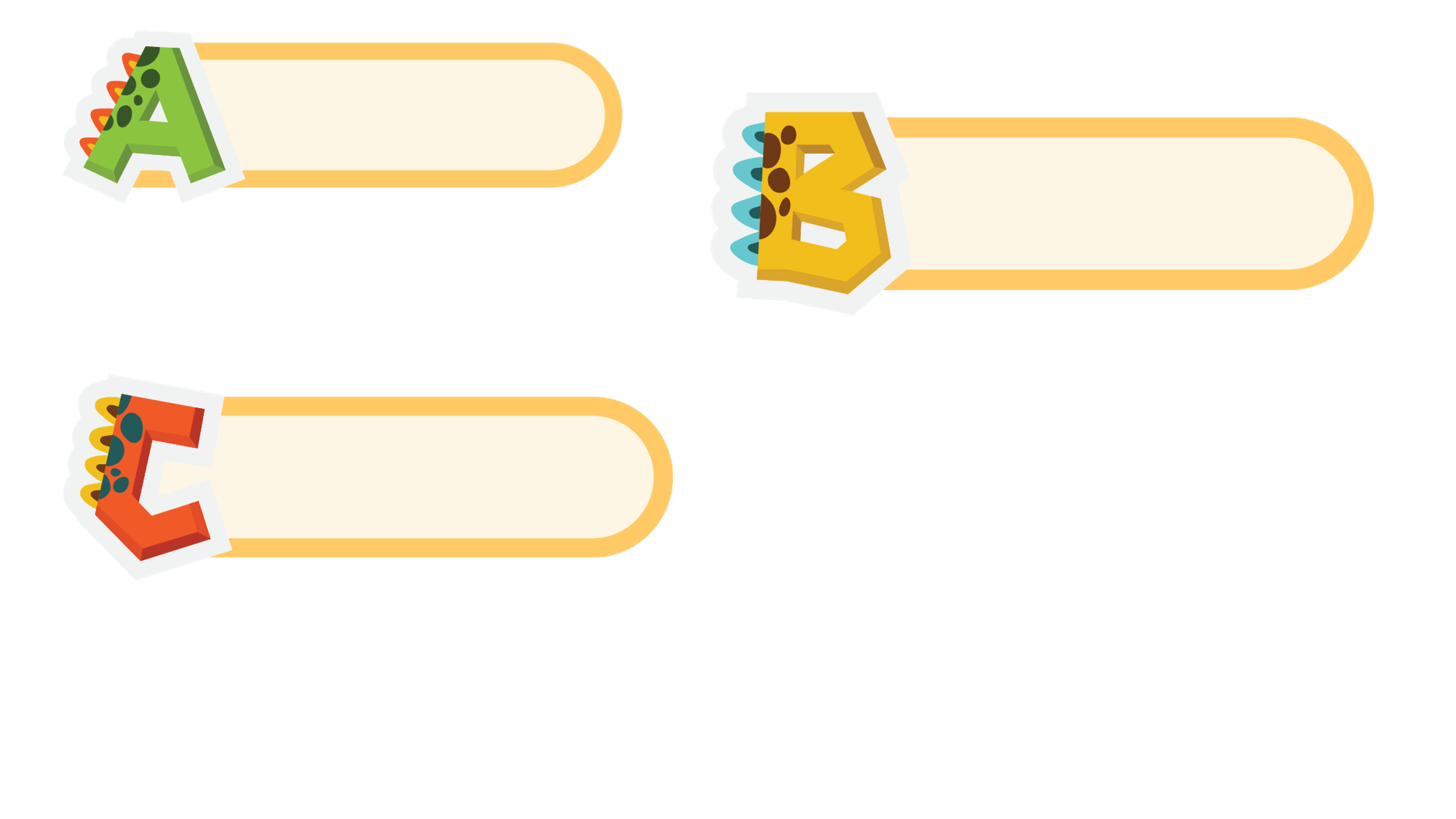 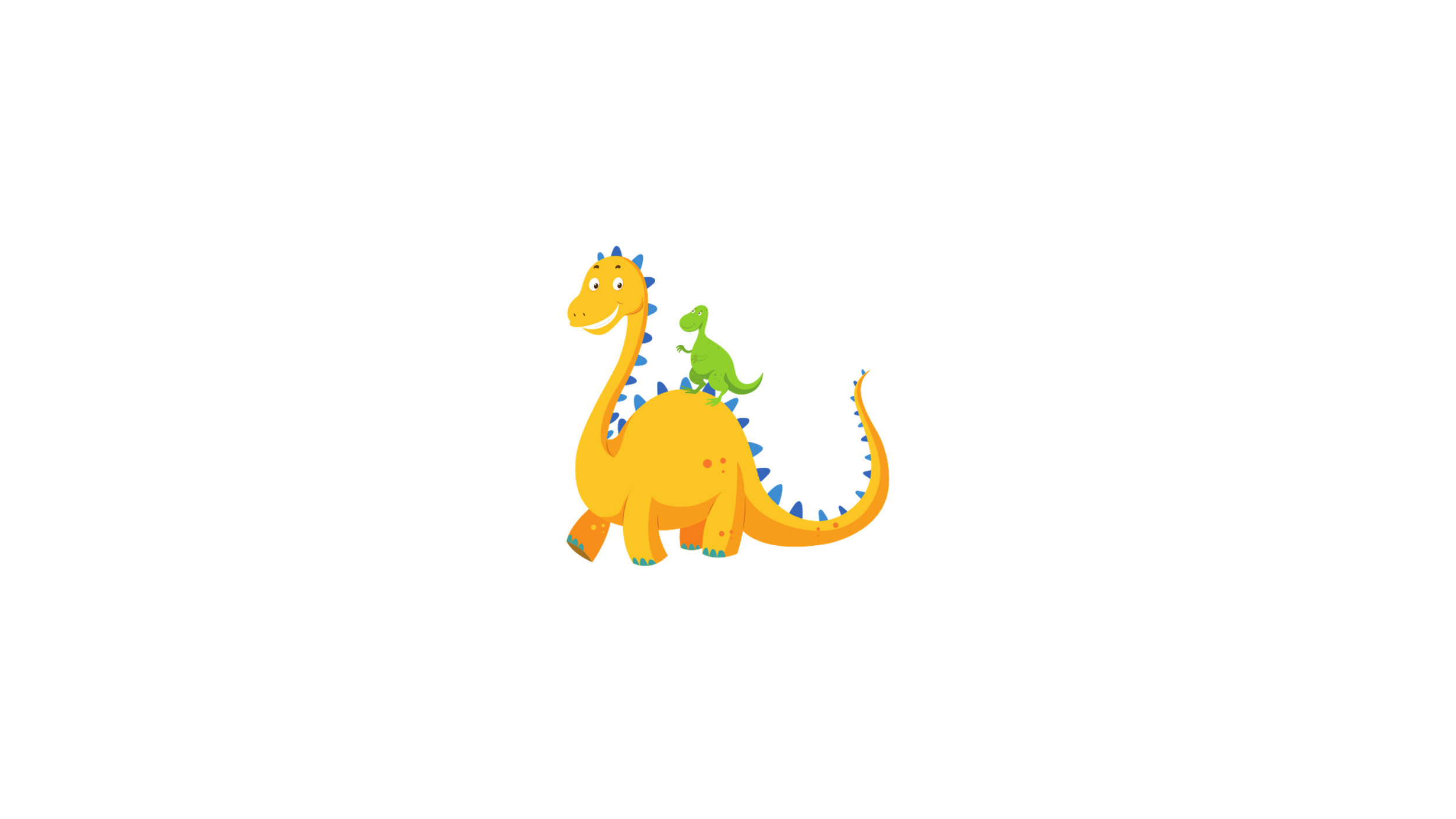 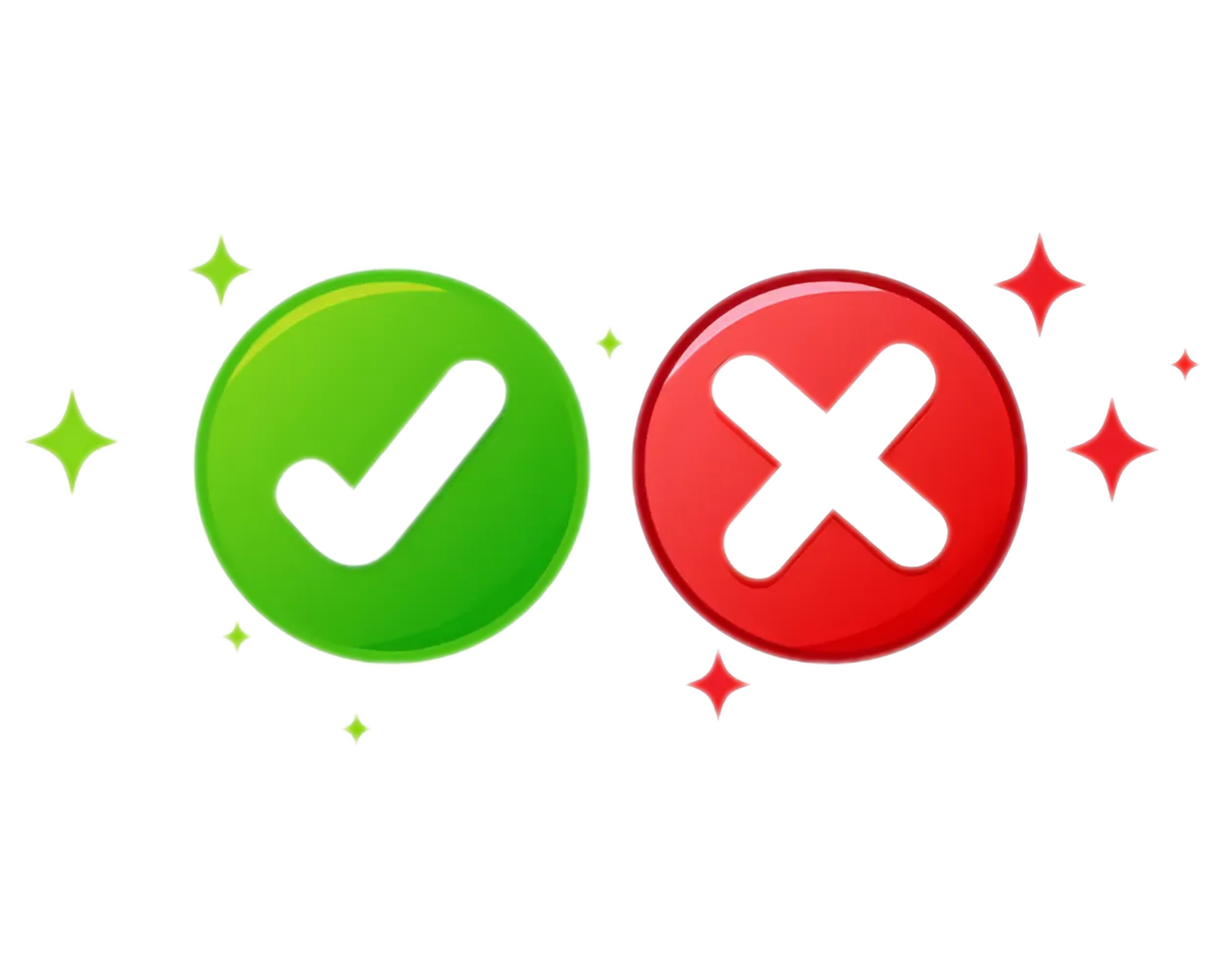 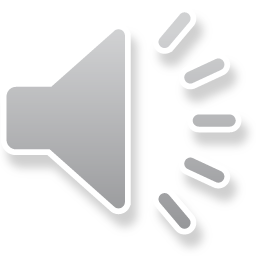 51,2
Câu 3: Số thích hợp viết vào chỗ chấm của 
3,2 m = ... dm là:
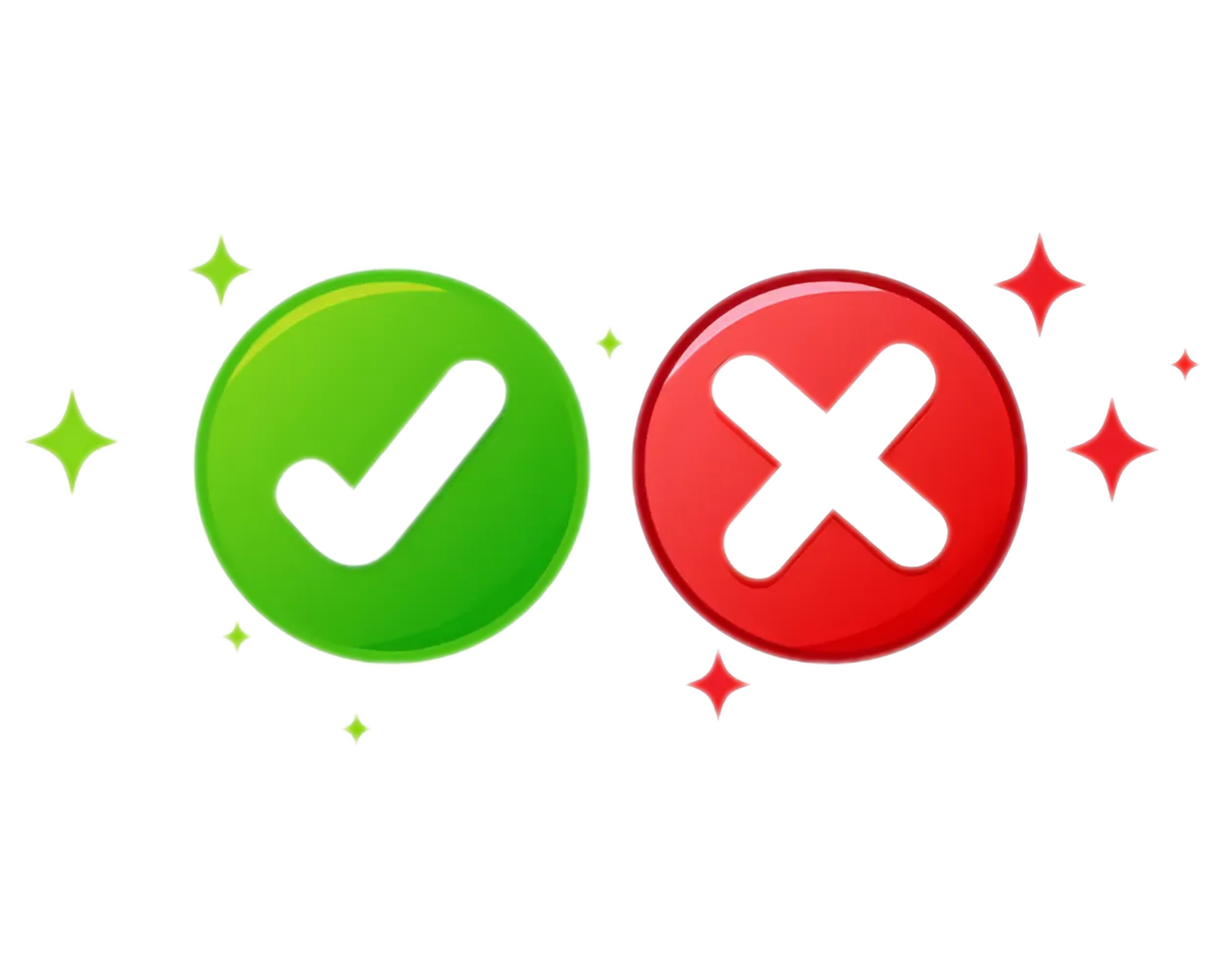 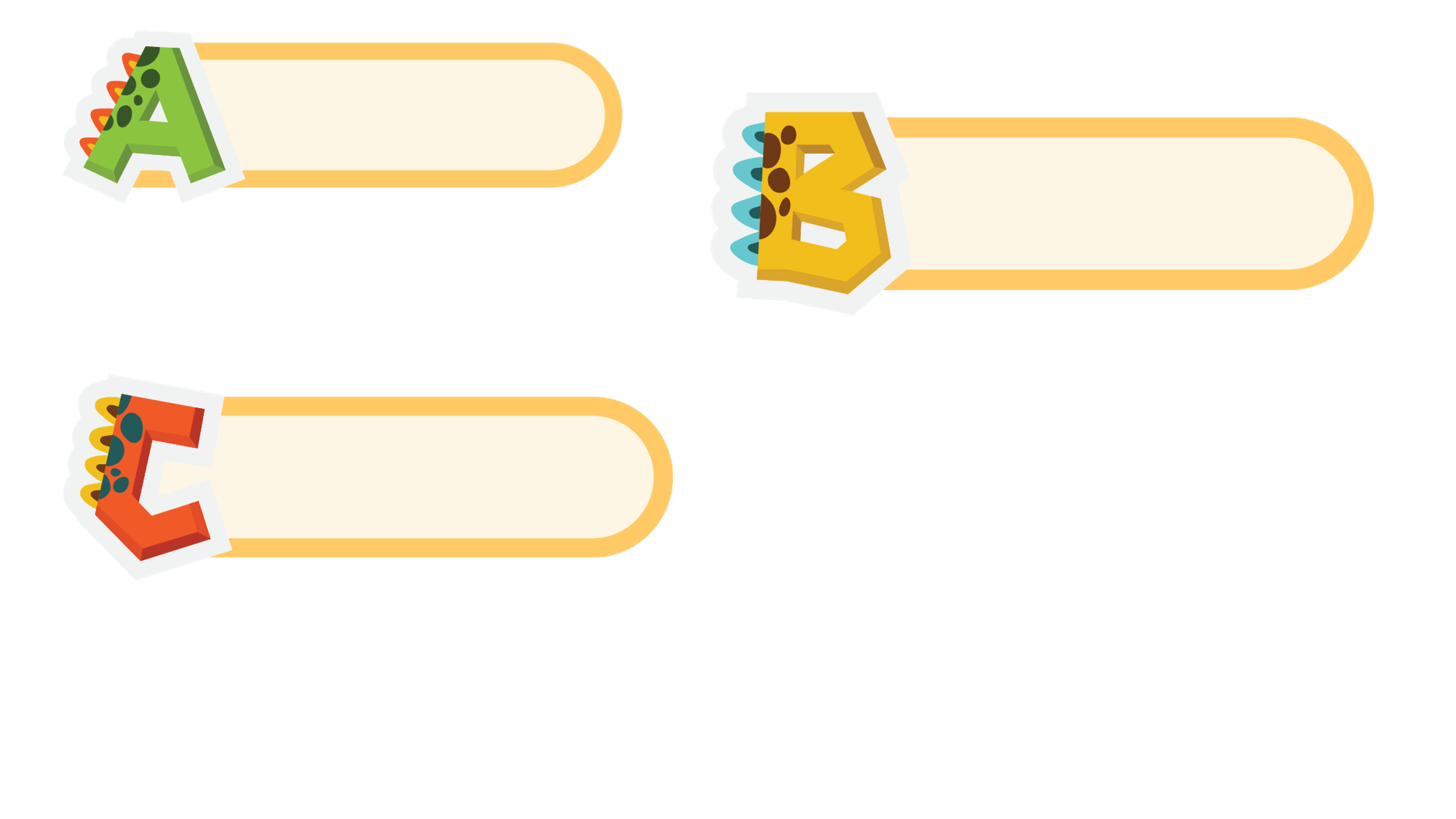 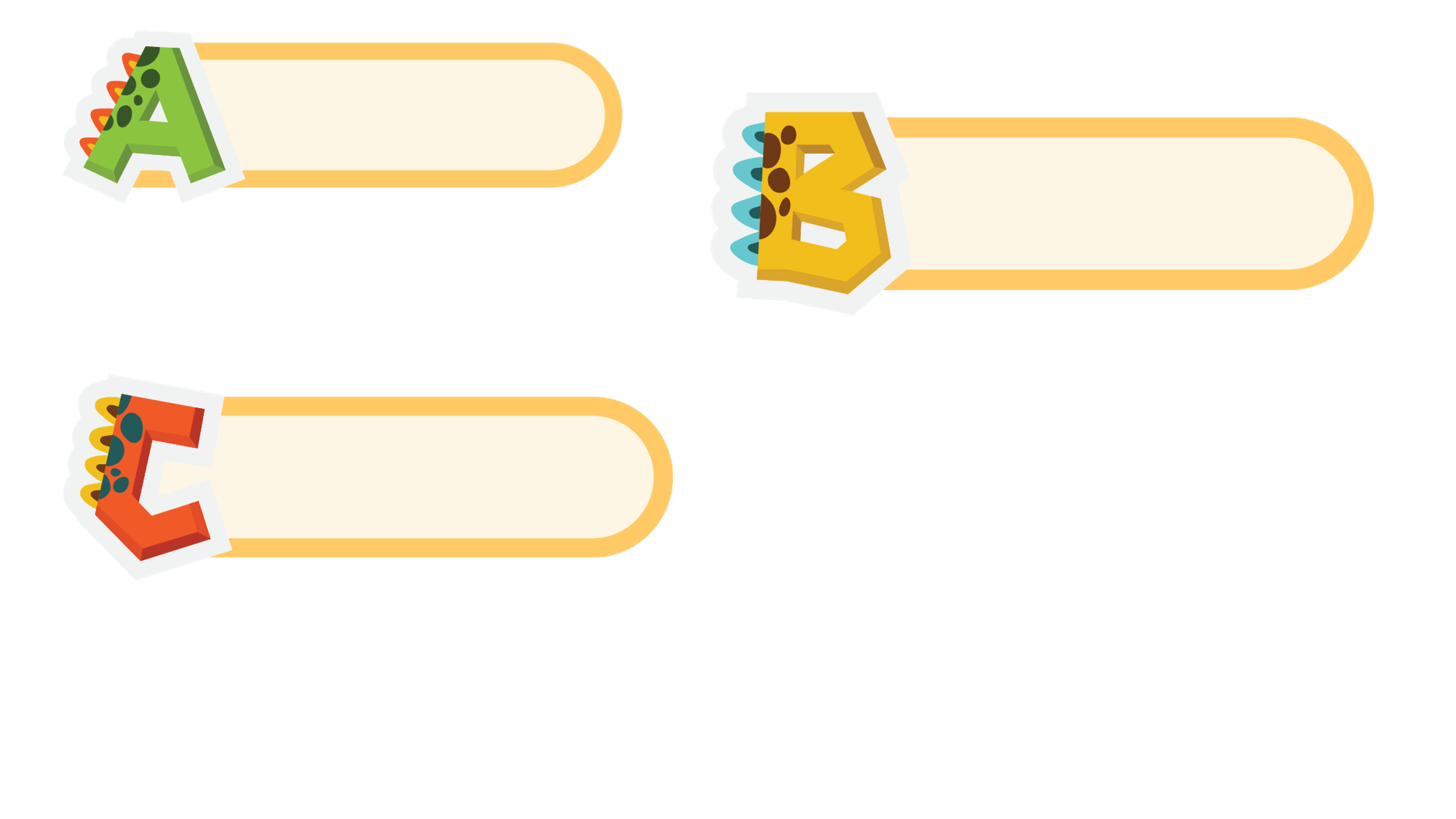 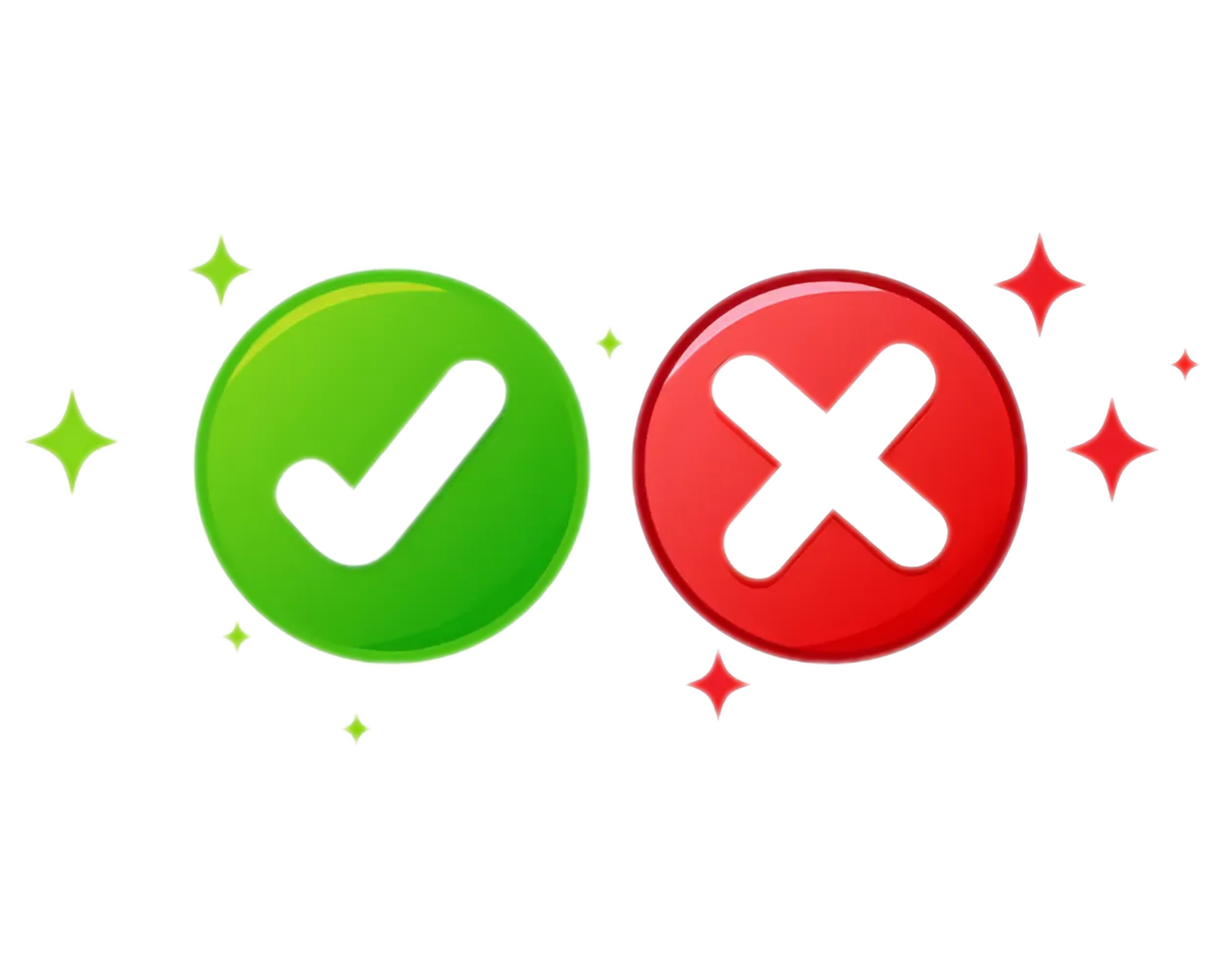 0,32
32
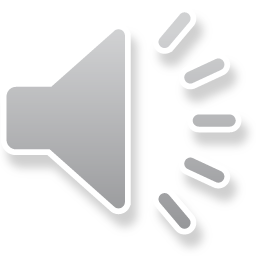 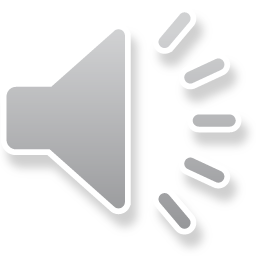 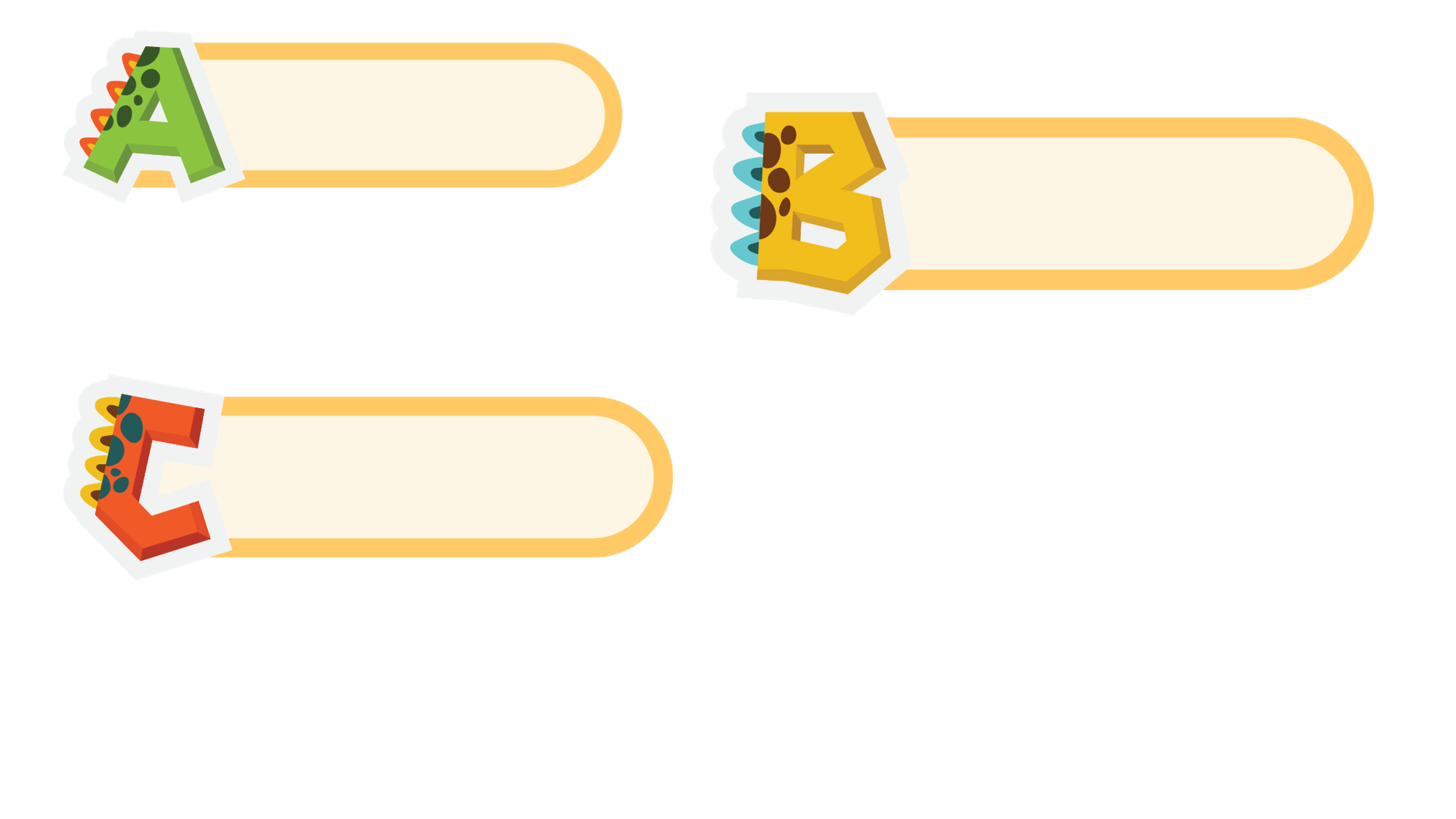 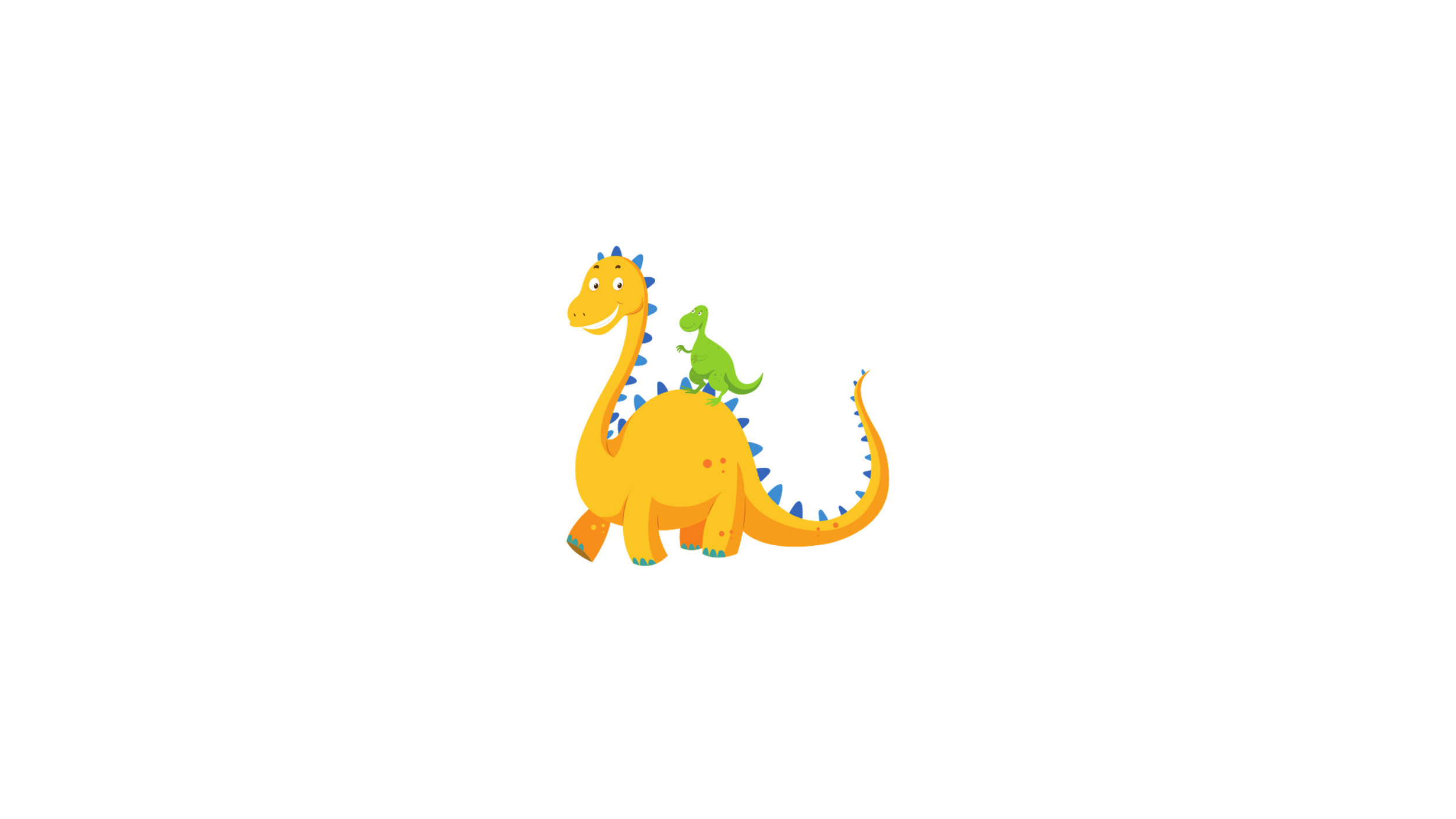 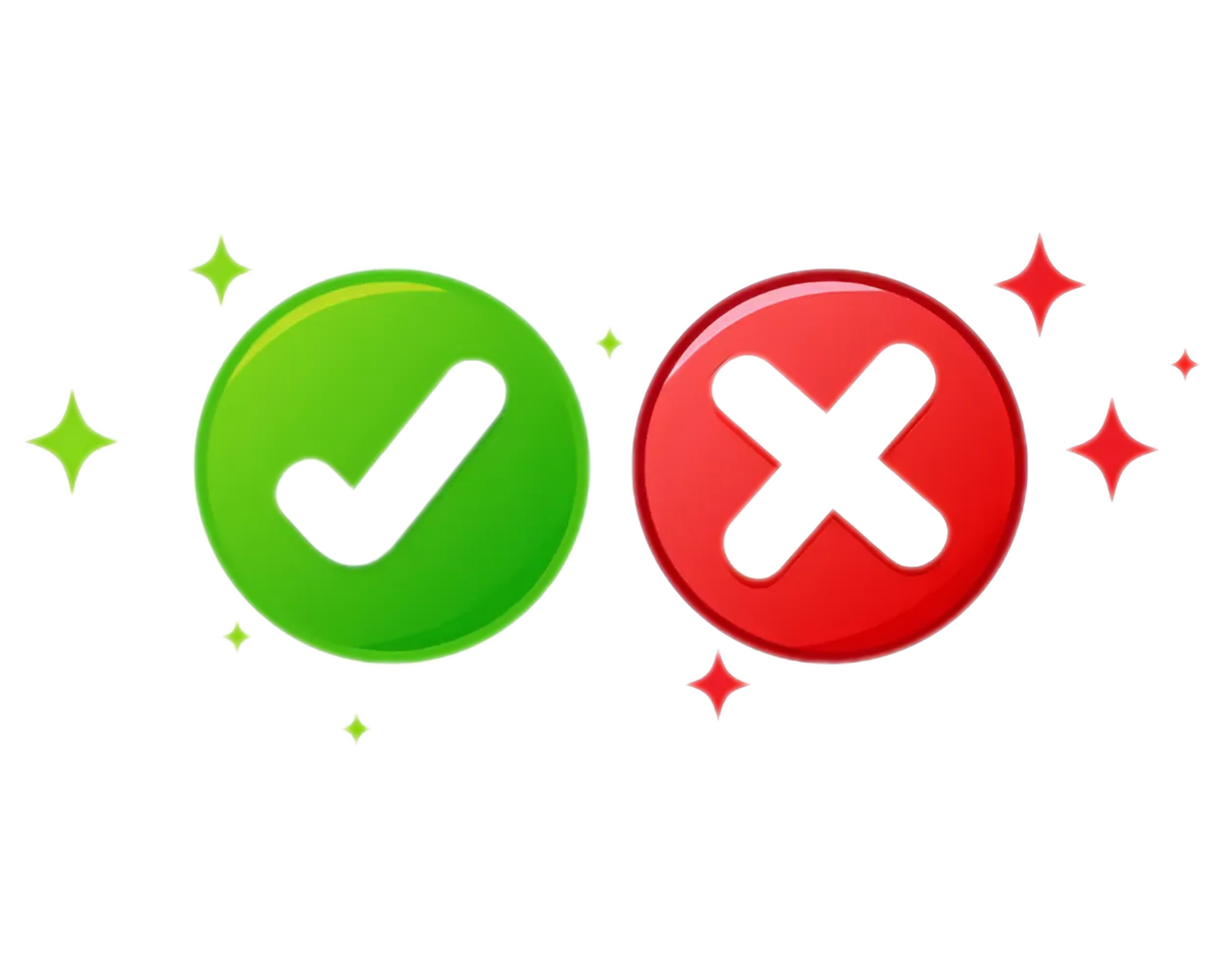 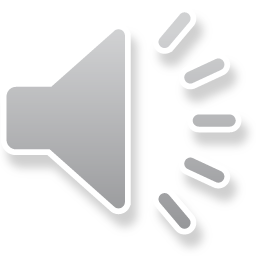 320
Câu 4: Số thích hợp viết vào chỗ chấm của
 215 cm = ... m là:
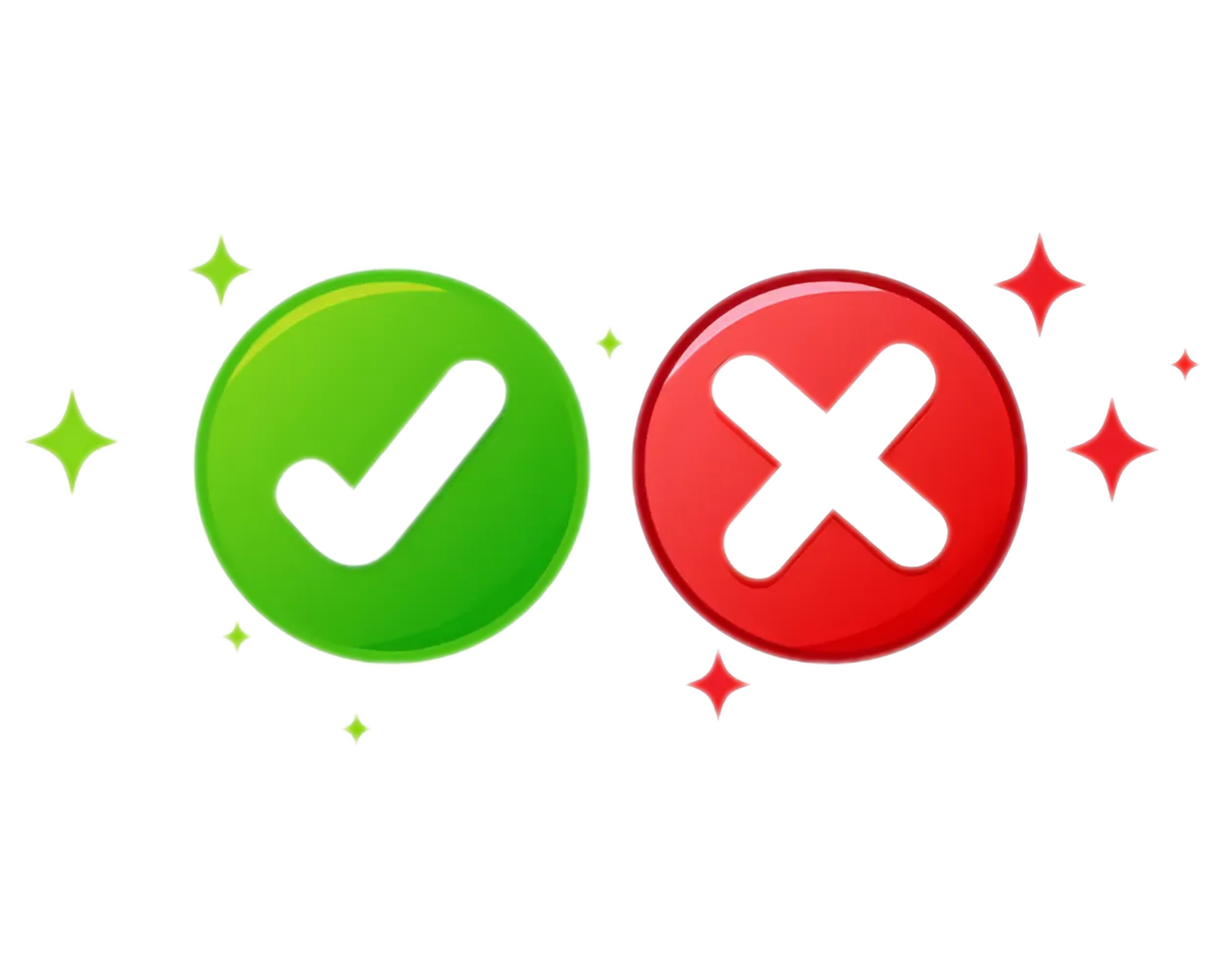 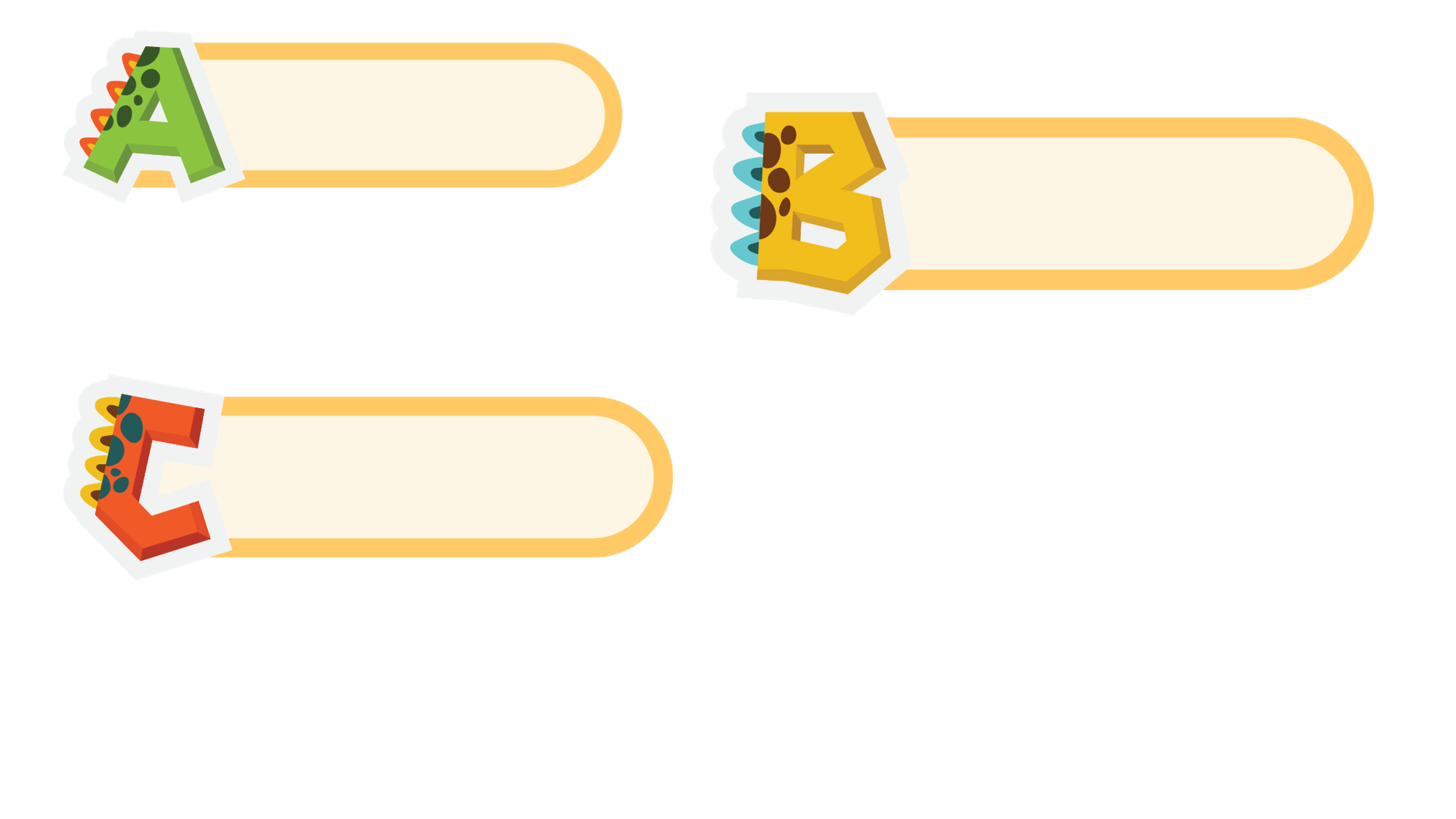 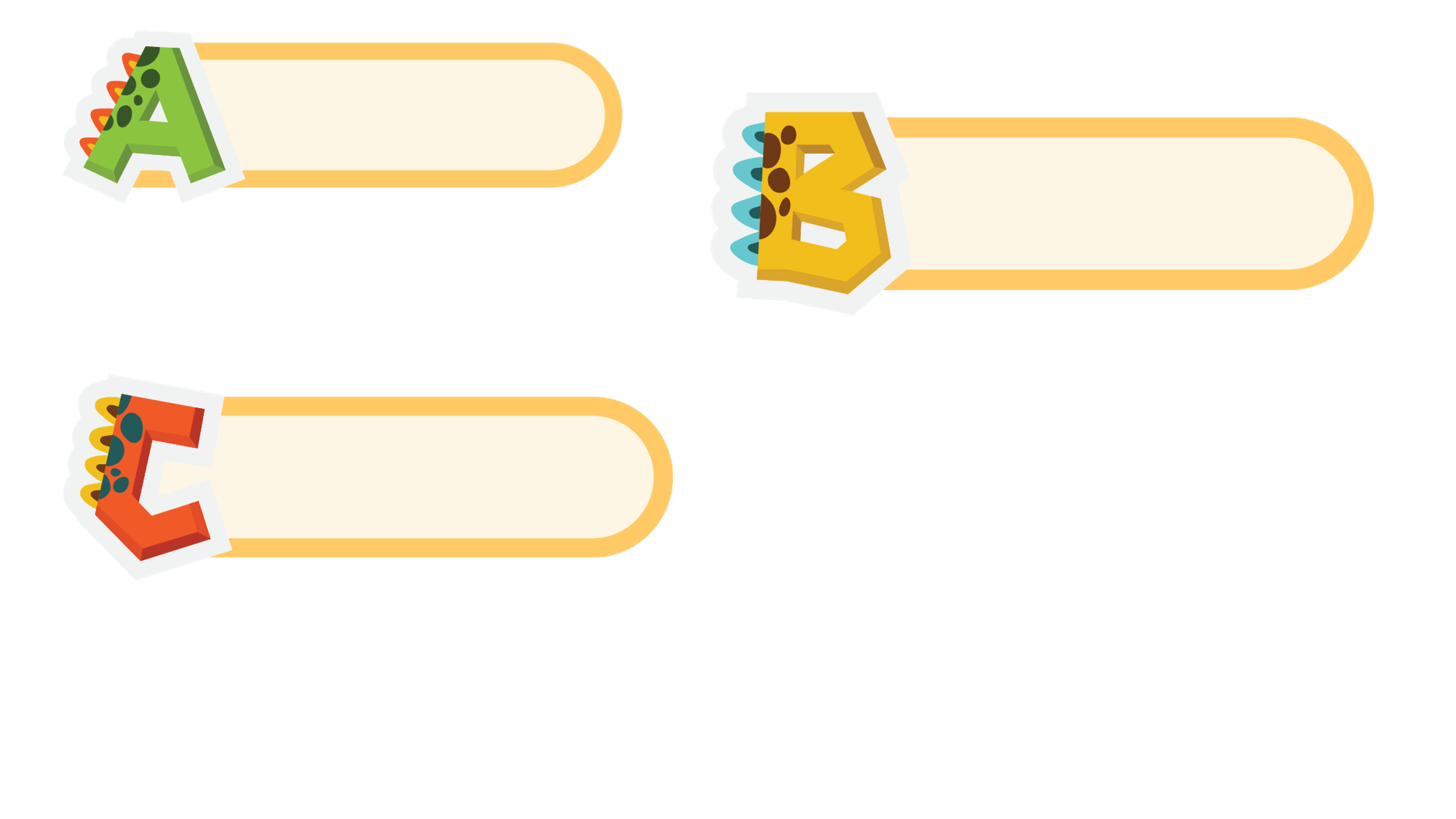 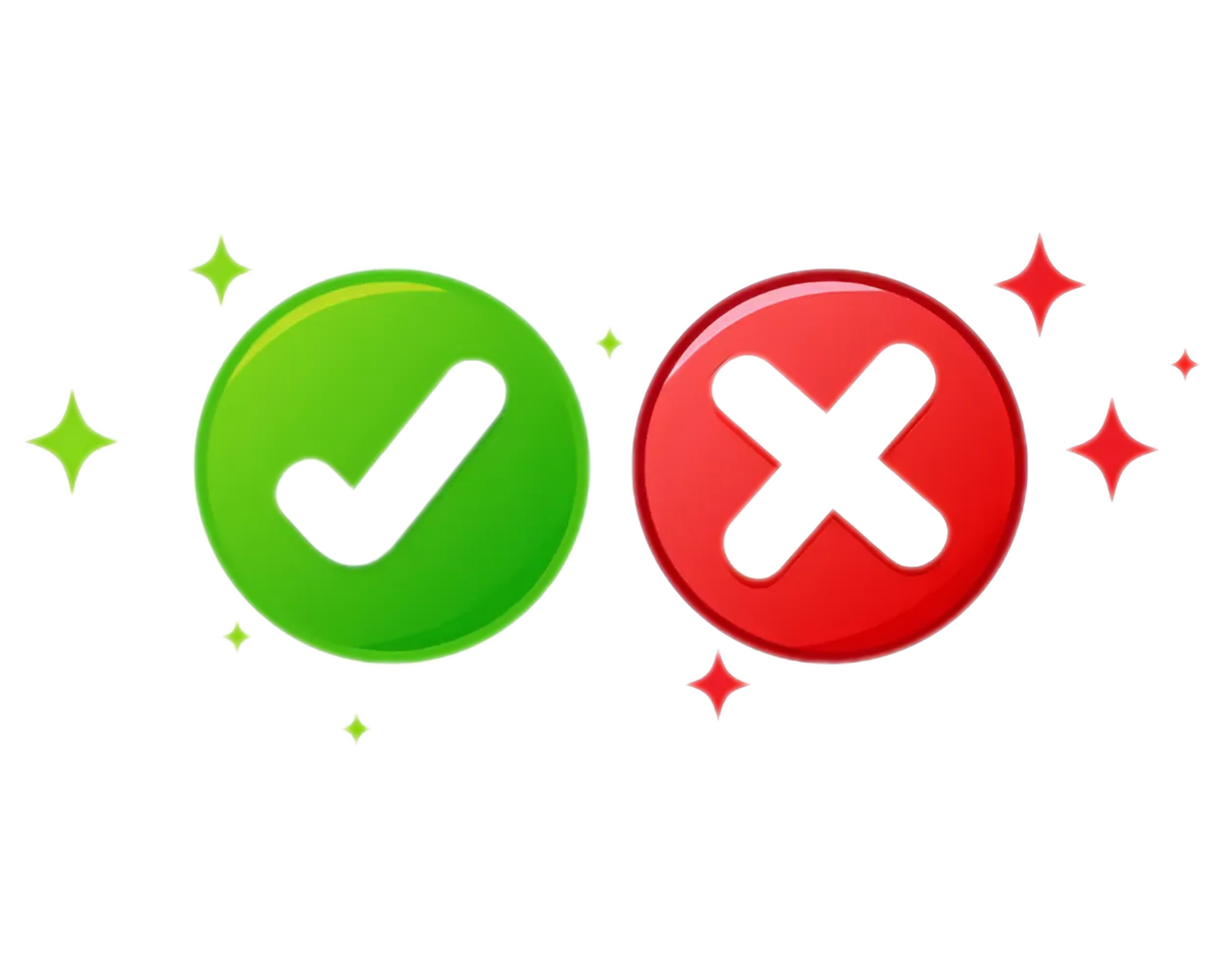 21,5
2,15
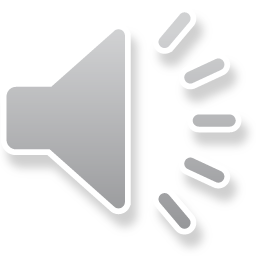 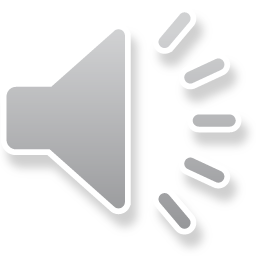 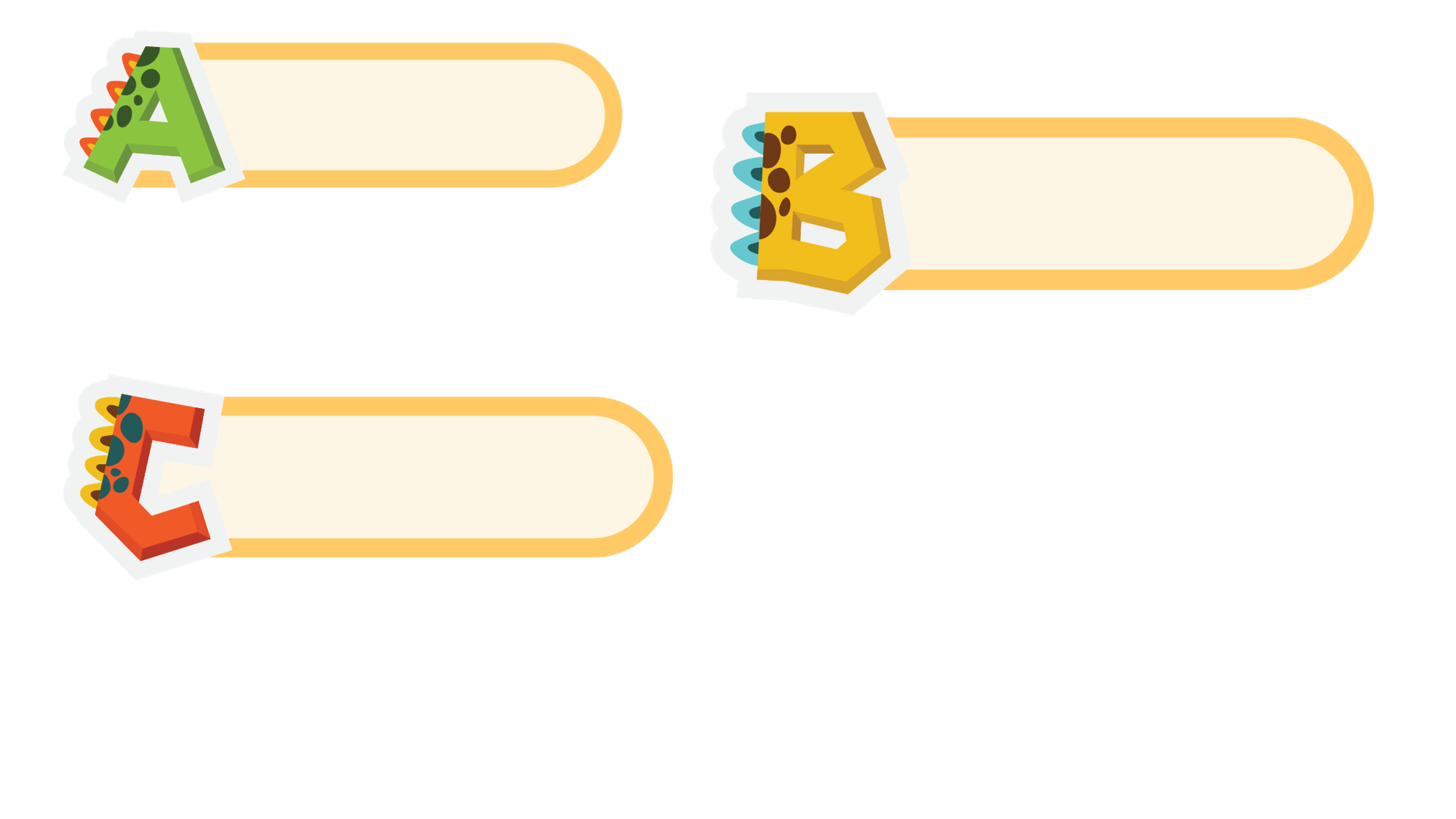 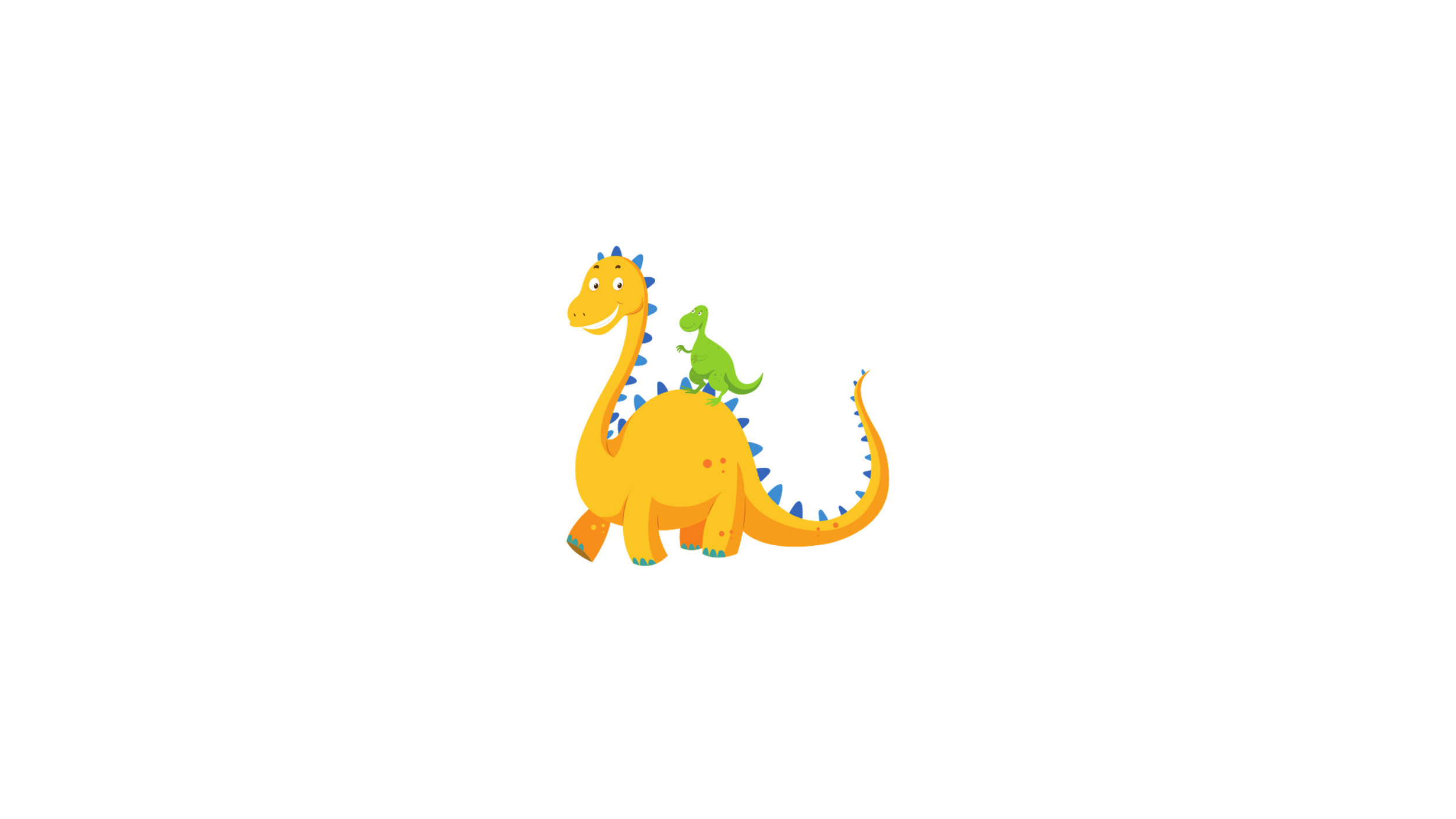 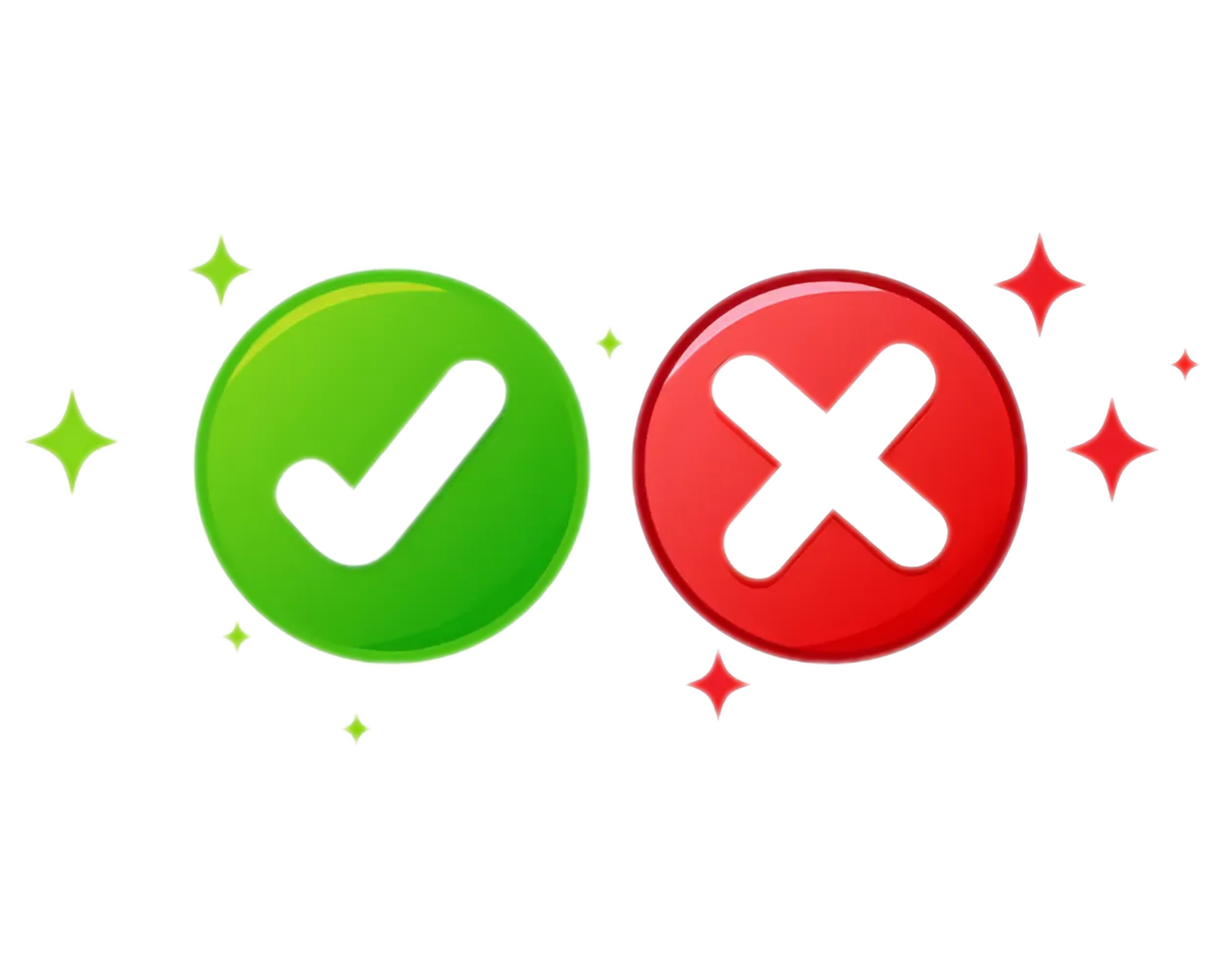 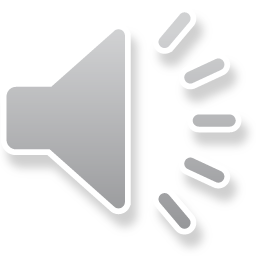 2 150
Câu 5: Thực hiện tính 32 m × 8 được kết quả là:
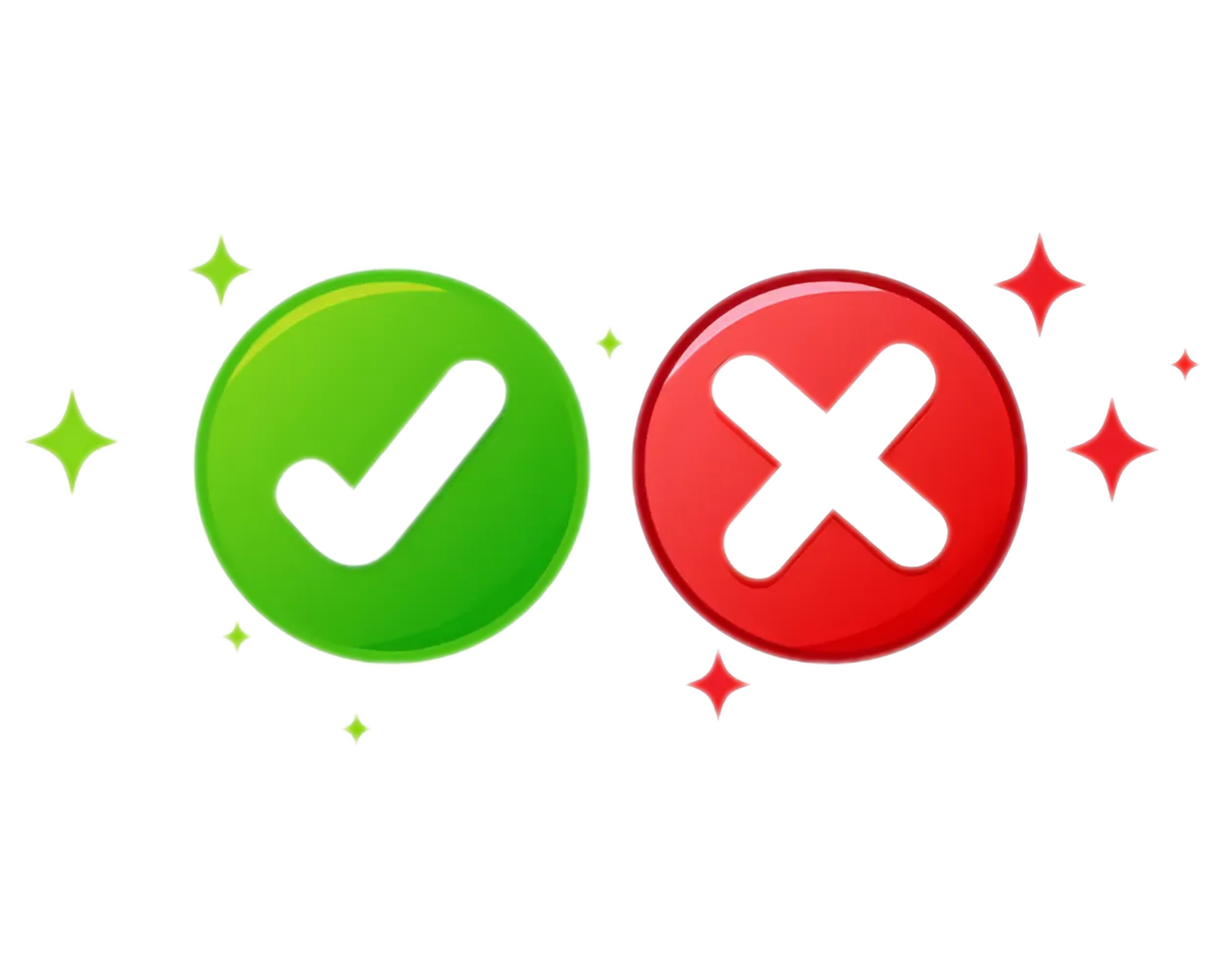 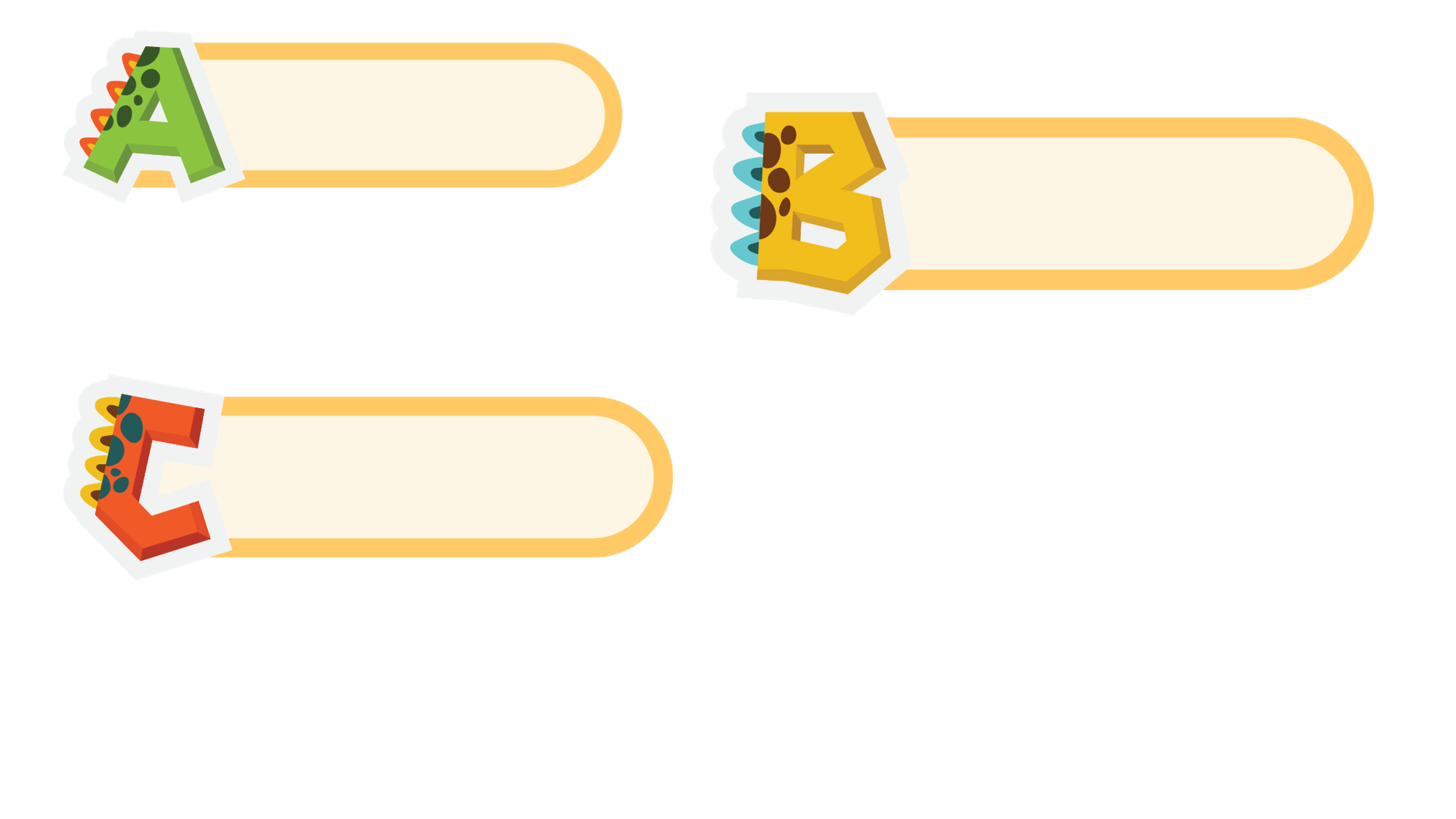 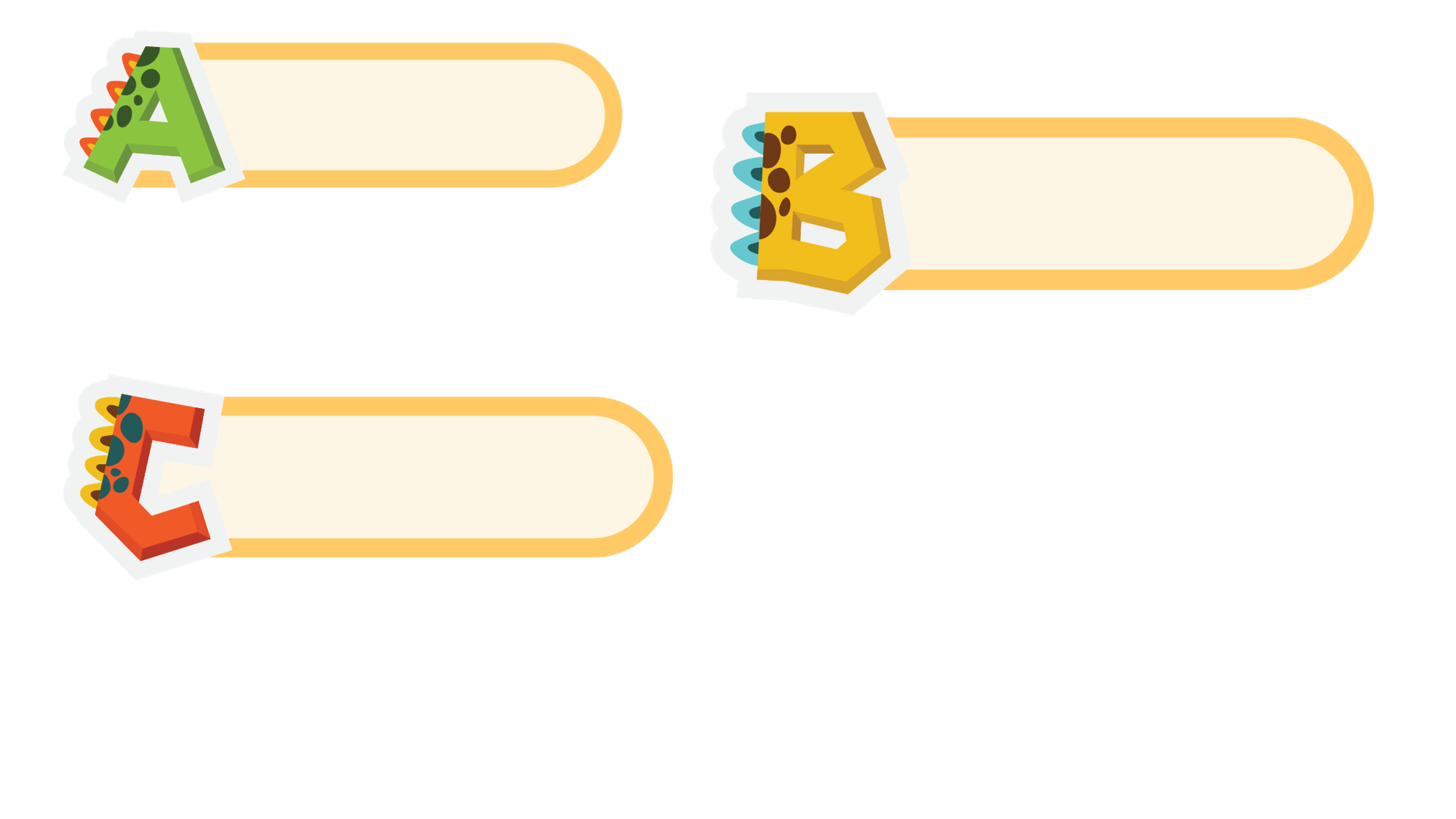 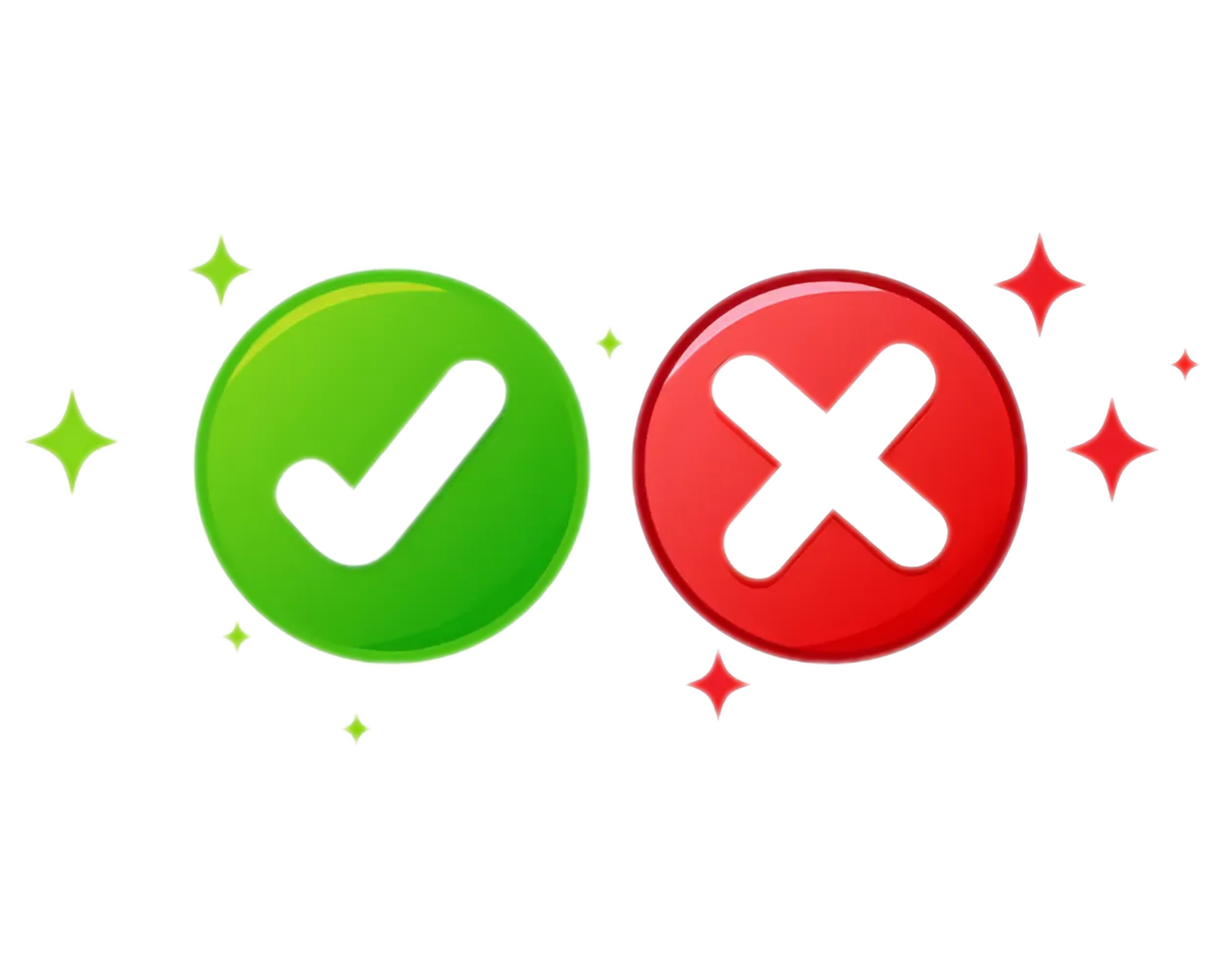 40 m
256 m
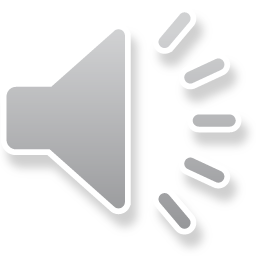 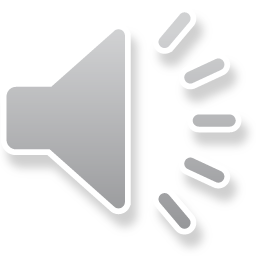 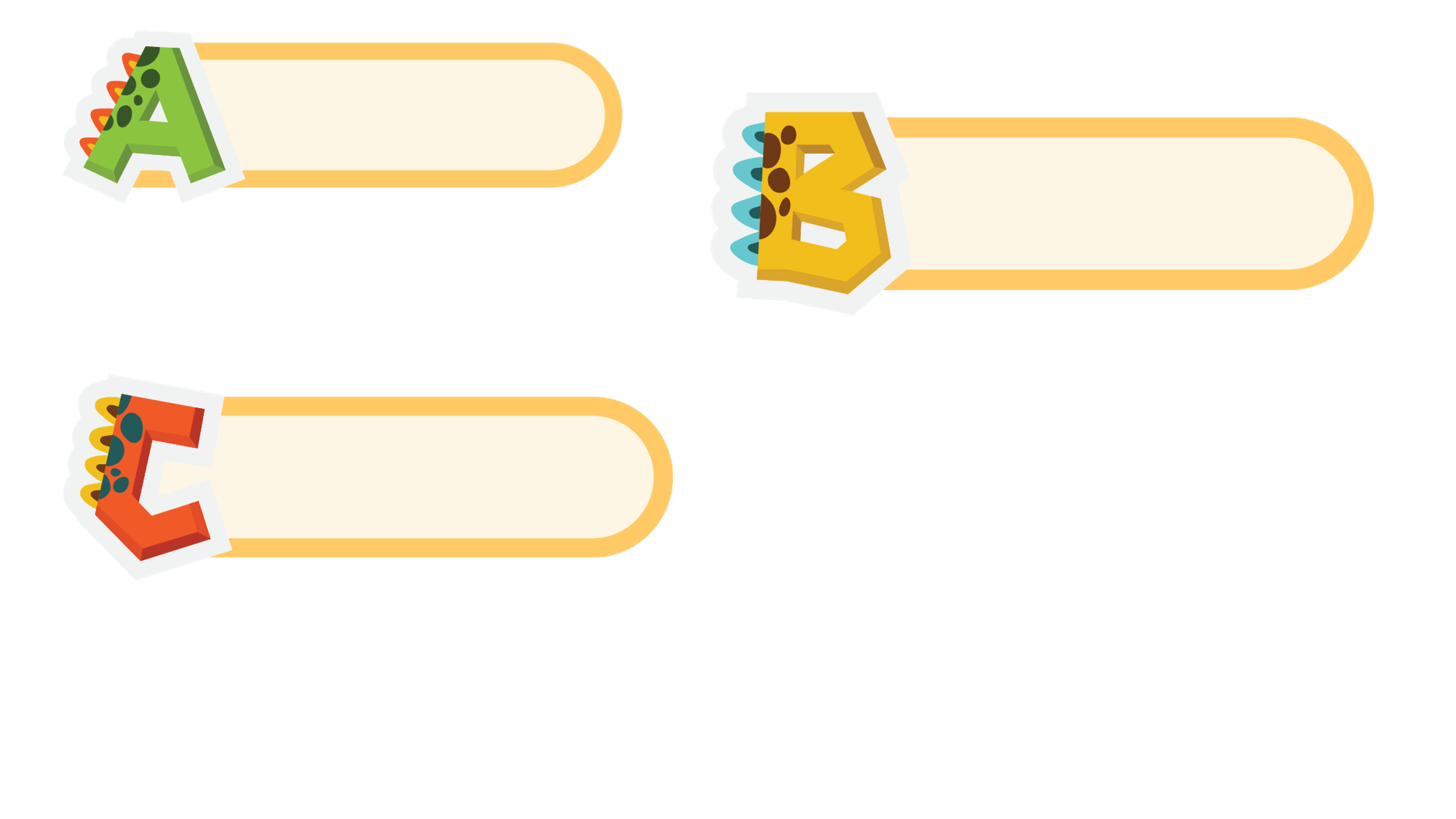 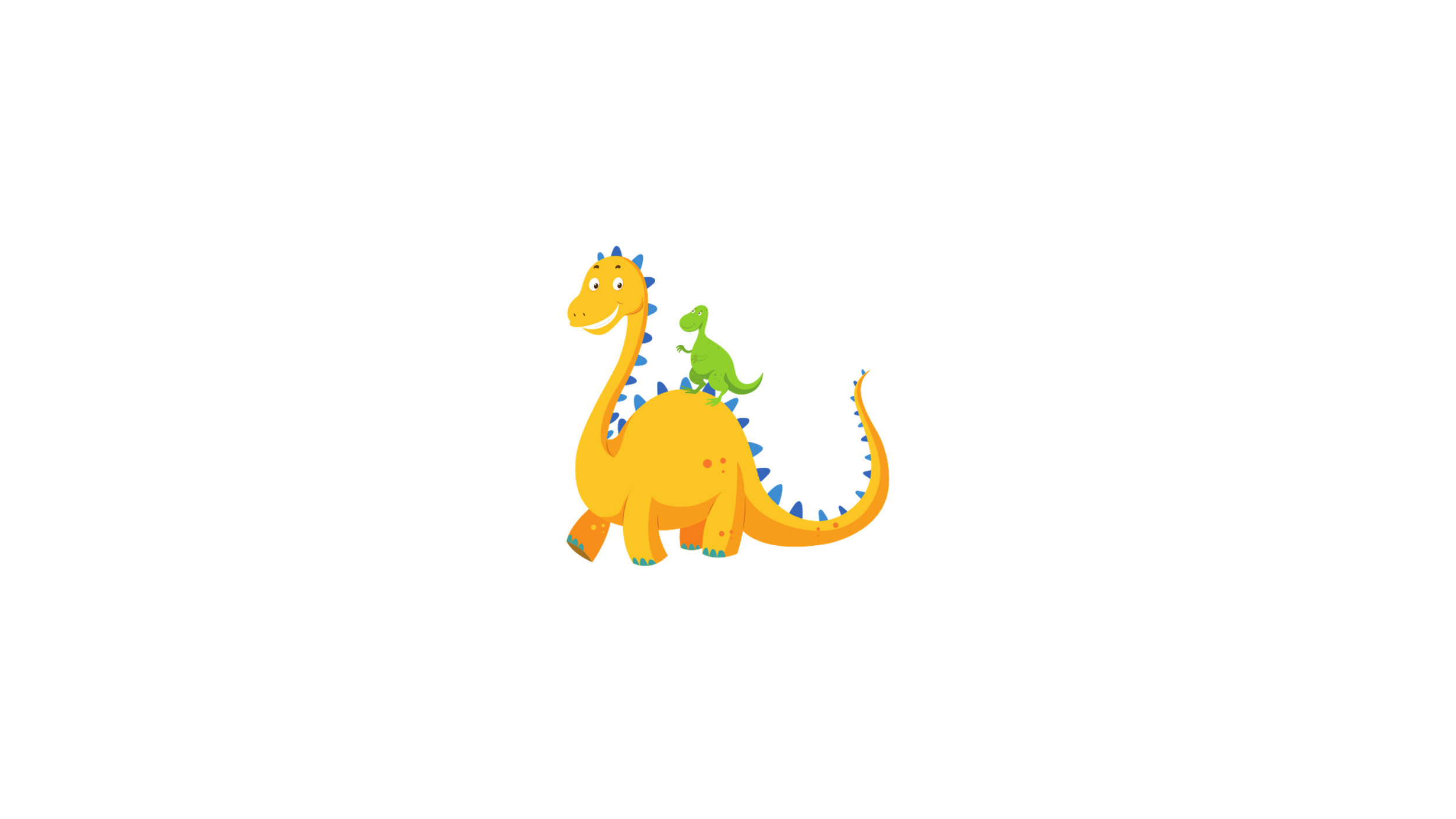 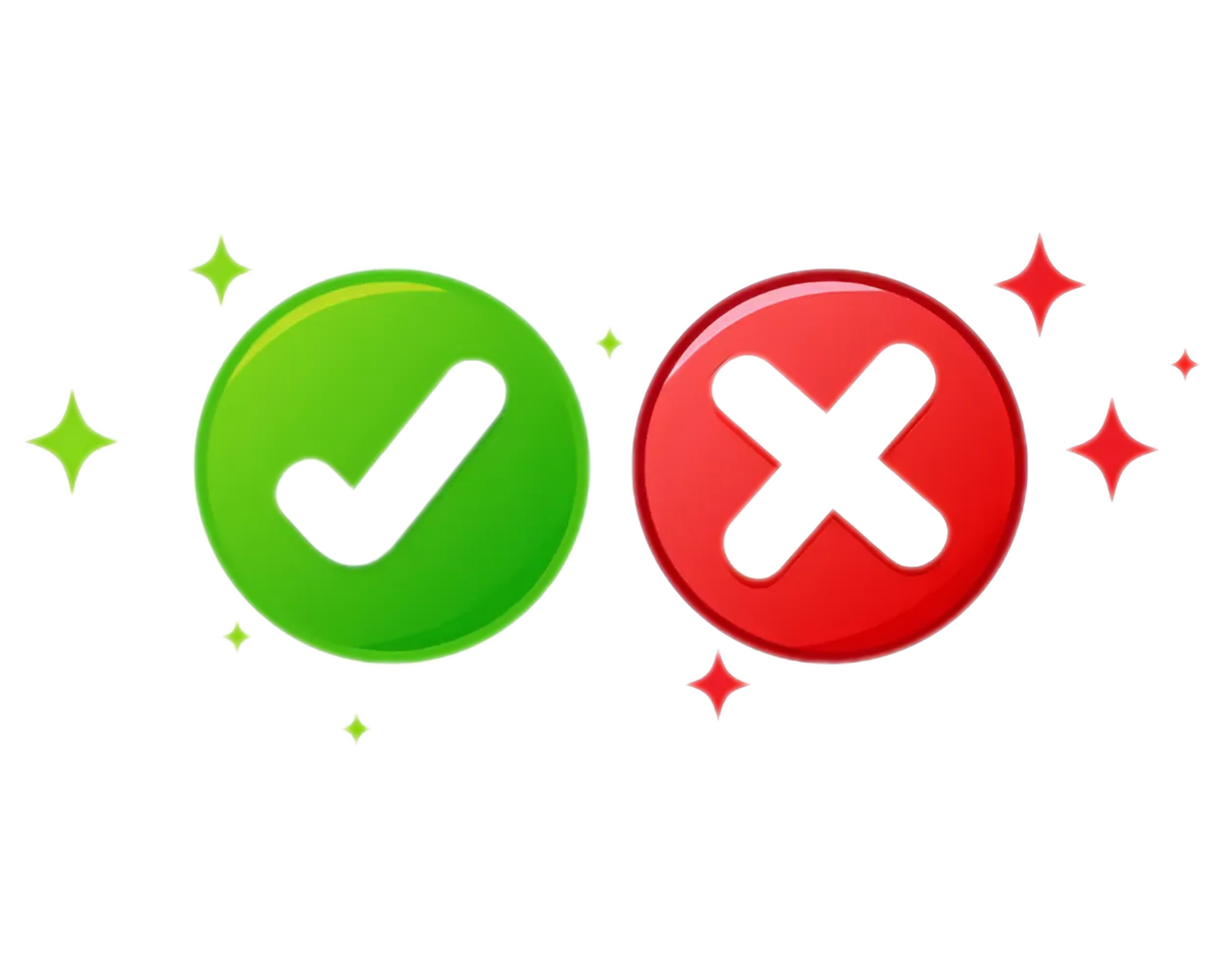 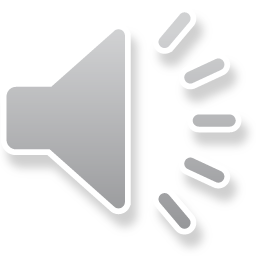 128 m
Câu 6: Thực hiện tính 3,2 m × 8 được kết quả là:
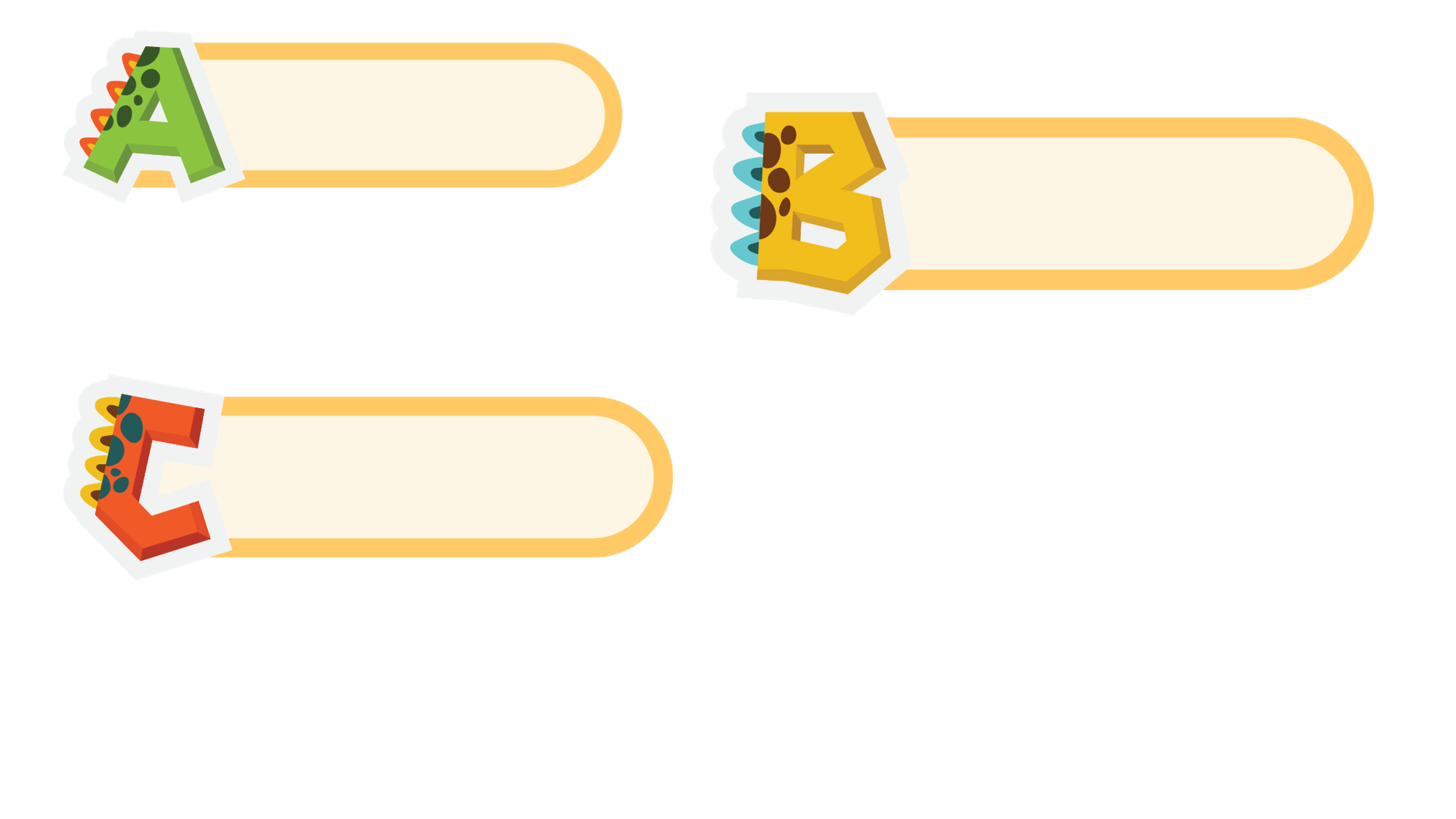 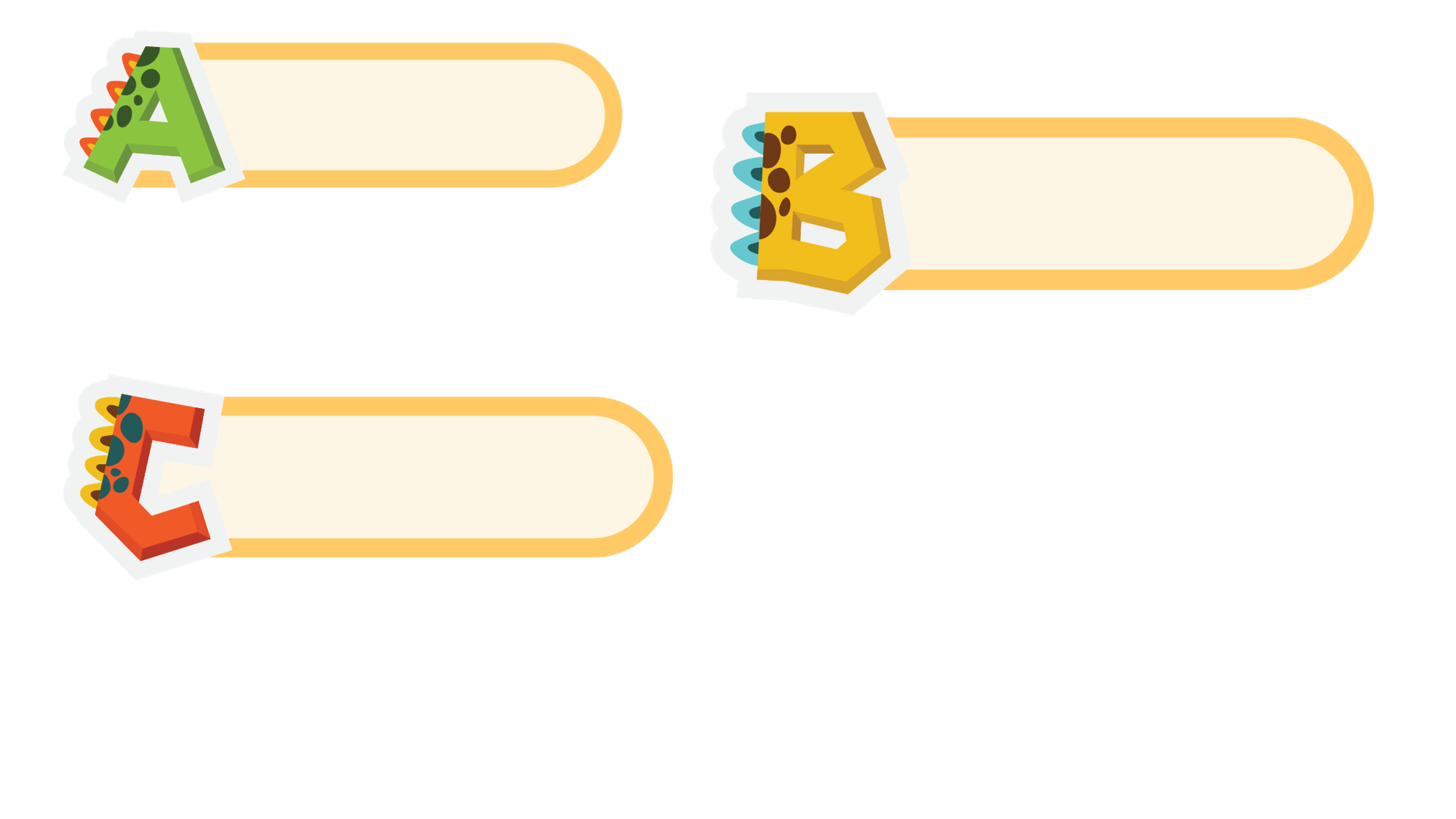 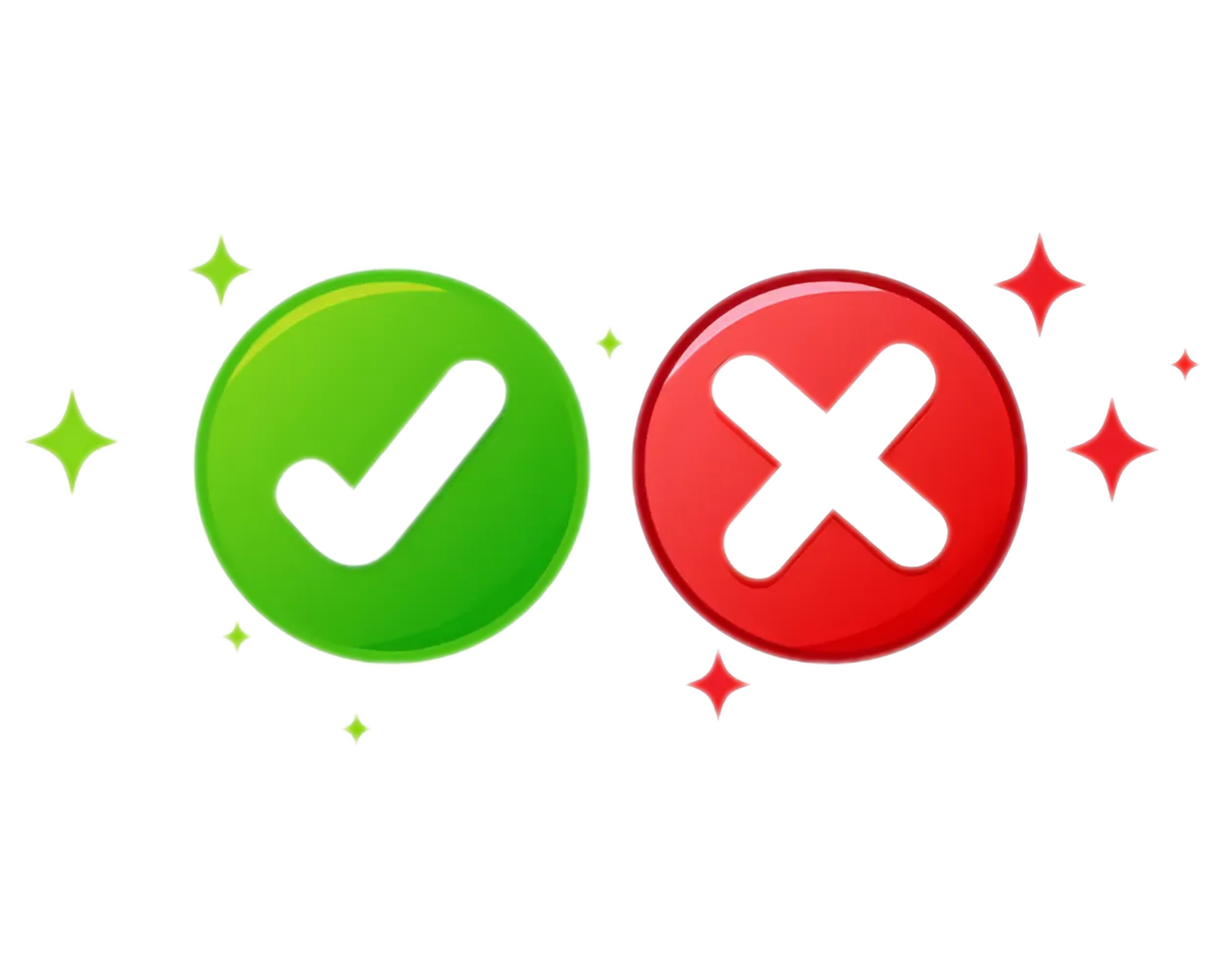 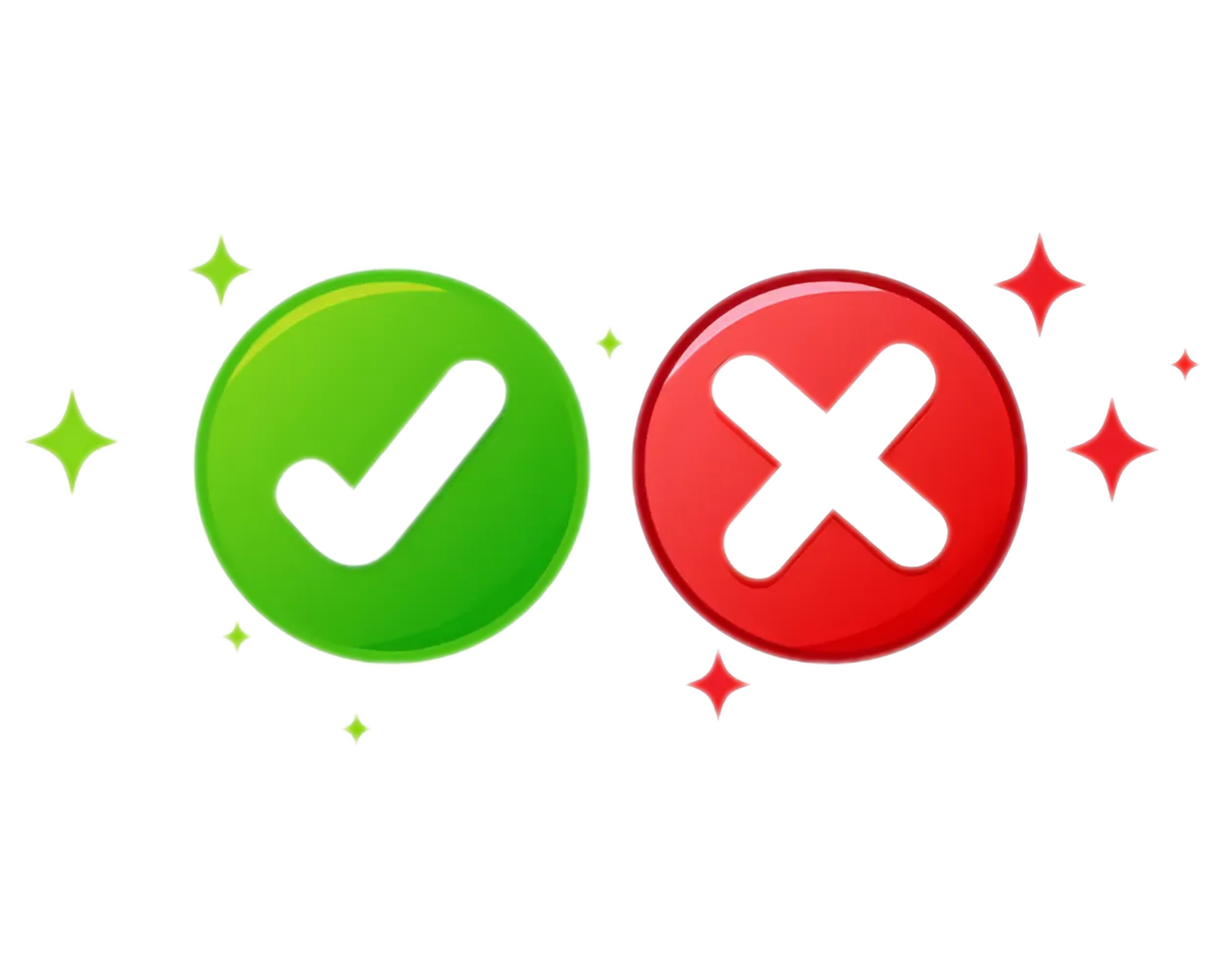 2,56
256
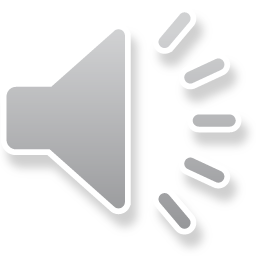 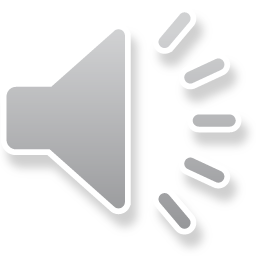 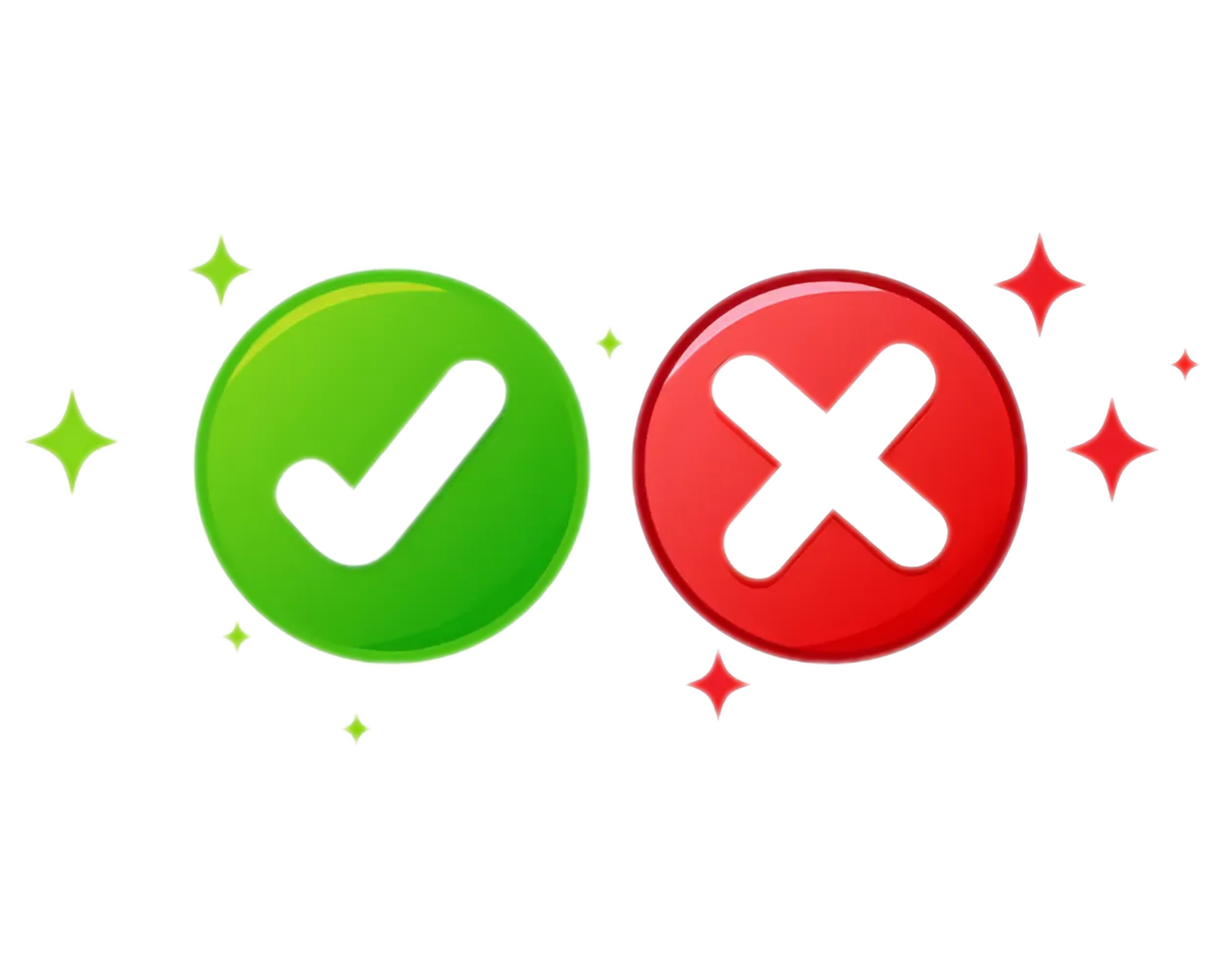 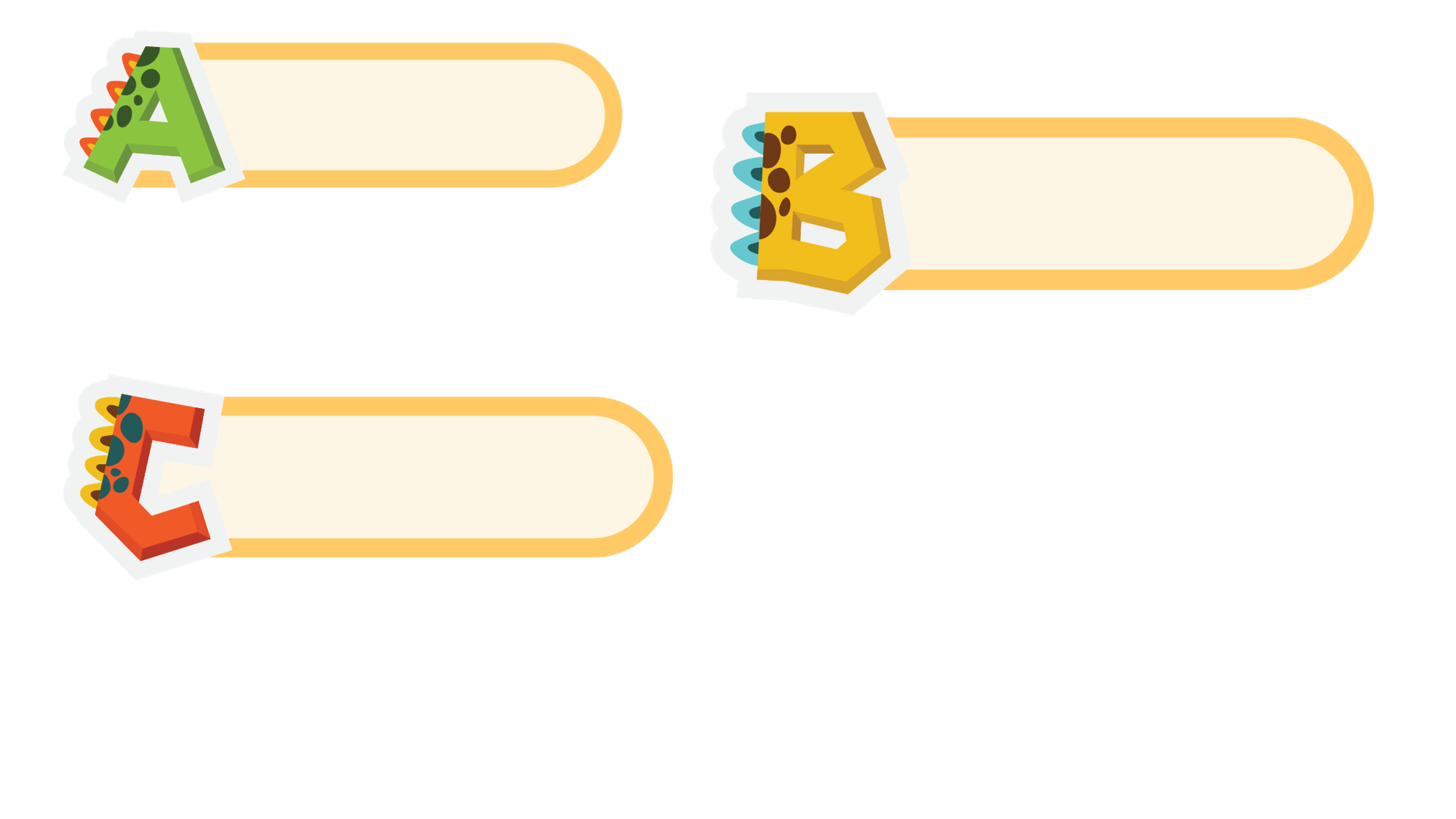 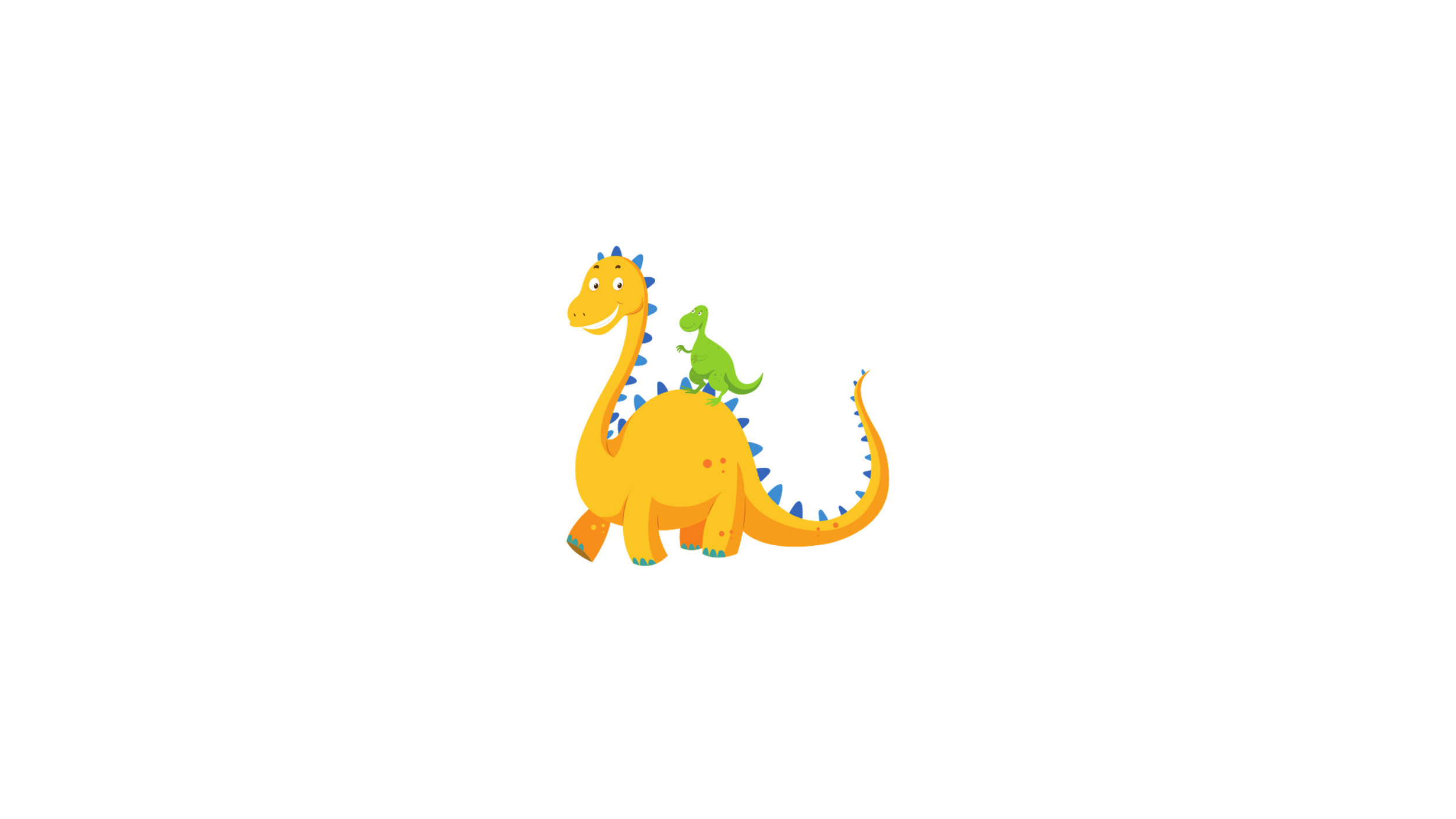 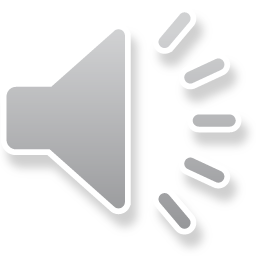 25,6
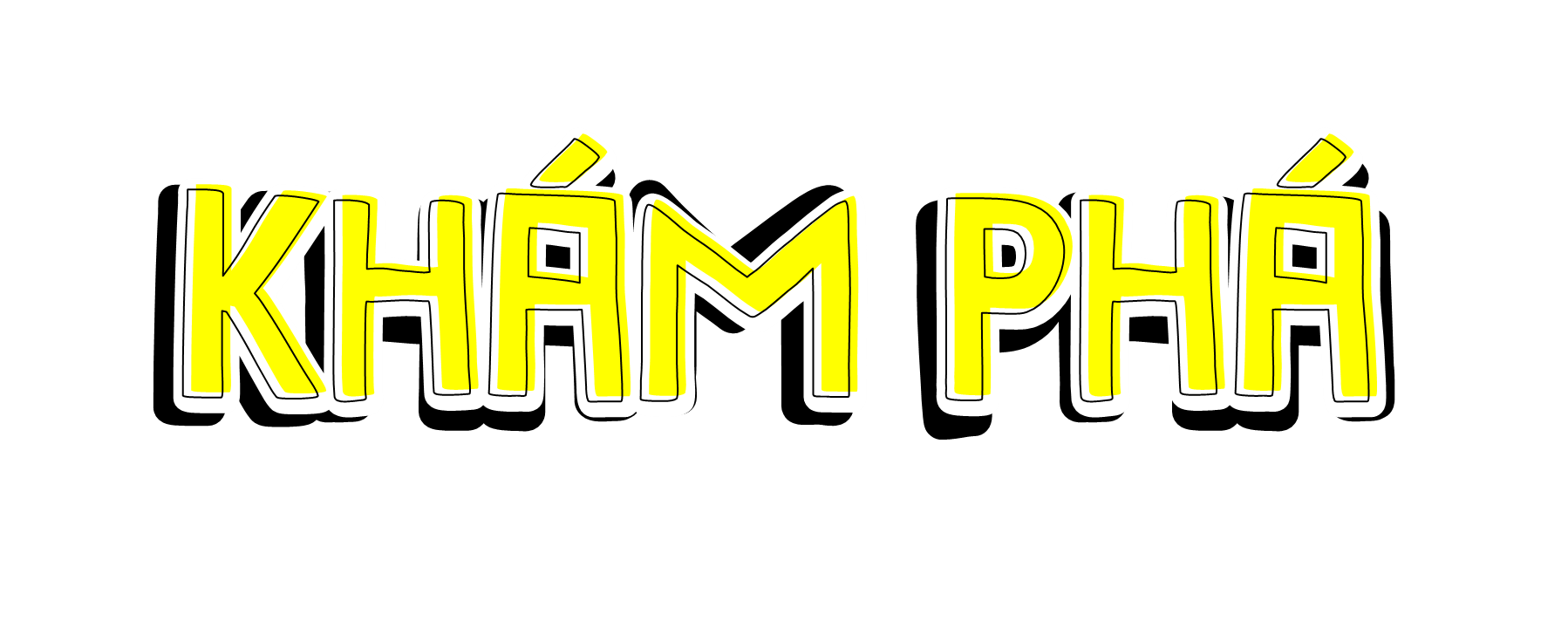 3,2 × 8 = ? (m)
Tòa nhà đó cao bao nhiêu mét nhỉ?
Tòa nhà kia có 8 tầng, mỗi tầng cao 3,2 m.
- Tòa nhà trong tranh cao bao nhiêu mét?
- Muốn tính chiều cao của toà nhà cao 8 tầng, mỗi tầng cao 3,2 m thì ta làm thế nào?
3,2 × 8 = ? (m)
32
Ta có: 3,2 m = 32 dm
×
8
Để tìm kết quả của phép nhân này, ta có thể chuyển về phép nhân hai số tự nhiên.
(dm)
256
256 dm = 2,56 m
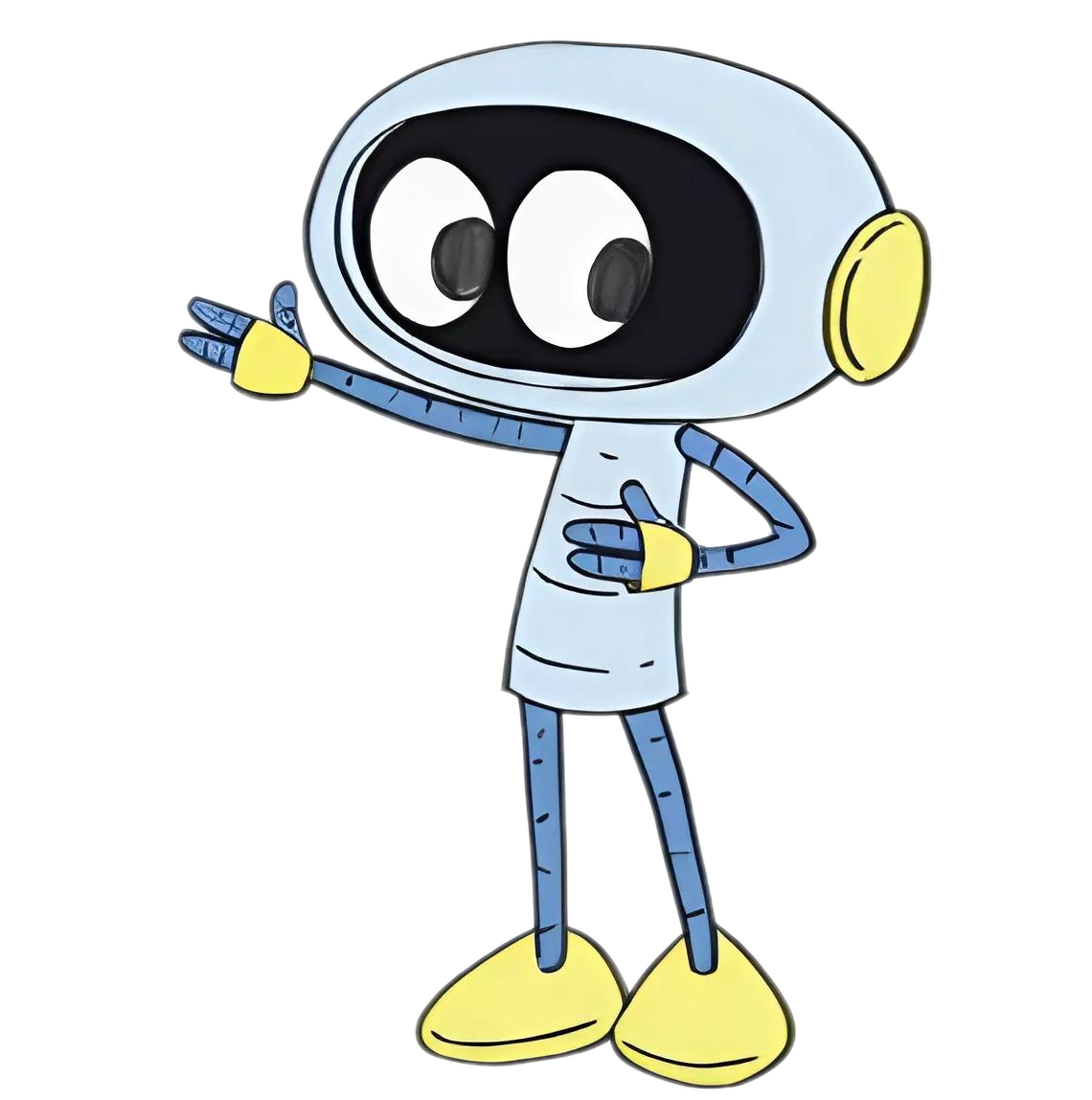 Vậy: 3,2 × 8 = 2,56 m
Ta đặt tính rồi tính như sau:
* Đặt tính và thực hiện phép nhân như nhân hai số tự nhiên.
32
* Phần thập phân của số 3,2 có một chữ số, ta dùng dấu phẩy tách ở tích ra một chữ số kể từ phải sang trái.
×
8
256
1,51 × 25 = ?
Ta đặt tính rồi tính như sau:
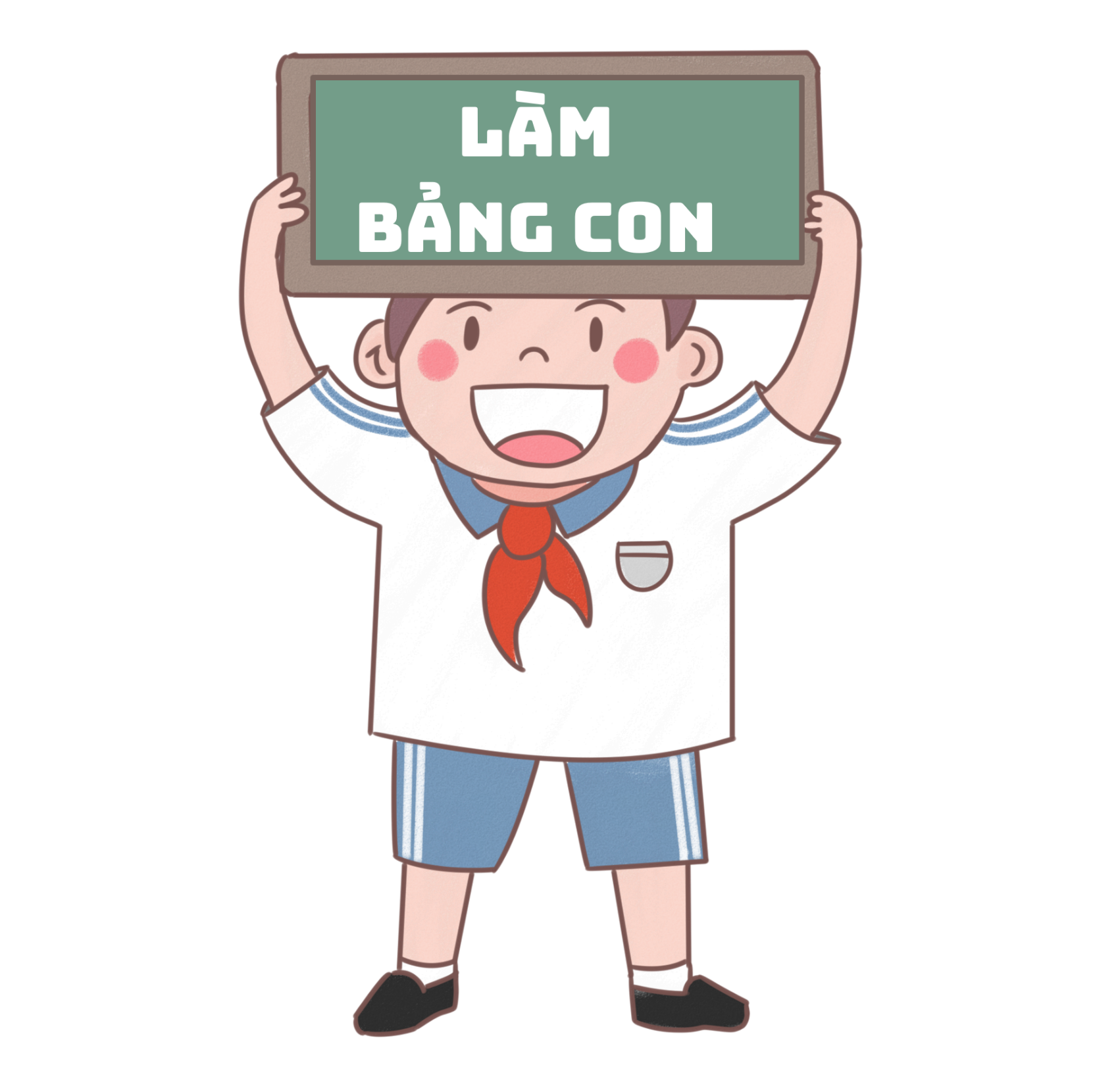 1,51
×
25
* Đặt tính và thực hiện phép nhân như nhân hai số tự nhiên.
755
302
37,75
3775
* Phần thập phân của số 1,51 có hai chữ số, ta dùng dấu phẩy tách ở tích ra hai chữ số kể từ phải sang trái.
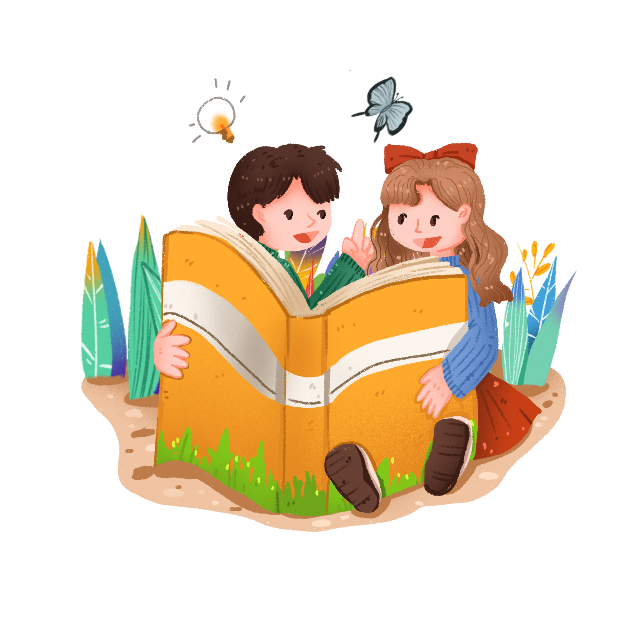 GHI NHỚ
Muốn nhân một số thập phân với một số tự nhiên ta làm như sau:
* Đặt tính và thực hiện phép nhân như nhân hai số tự nhiên.
* Đếm trong phần thập phân của số thập phân có bao nhiêu chữ số thì dùng dâu phẩy tách ở tích ra bấy nhiêu chữ số kể từ phải sang trái.
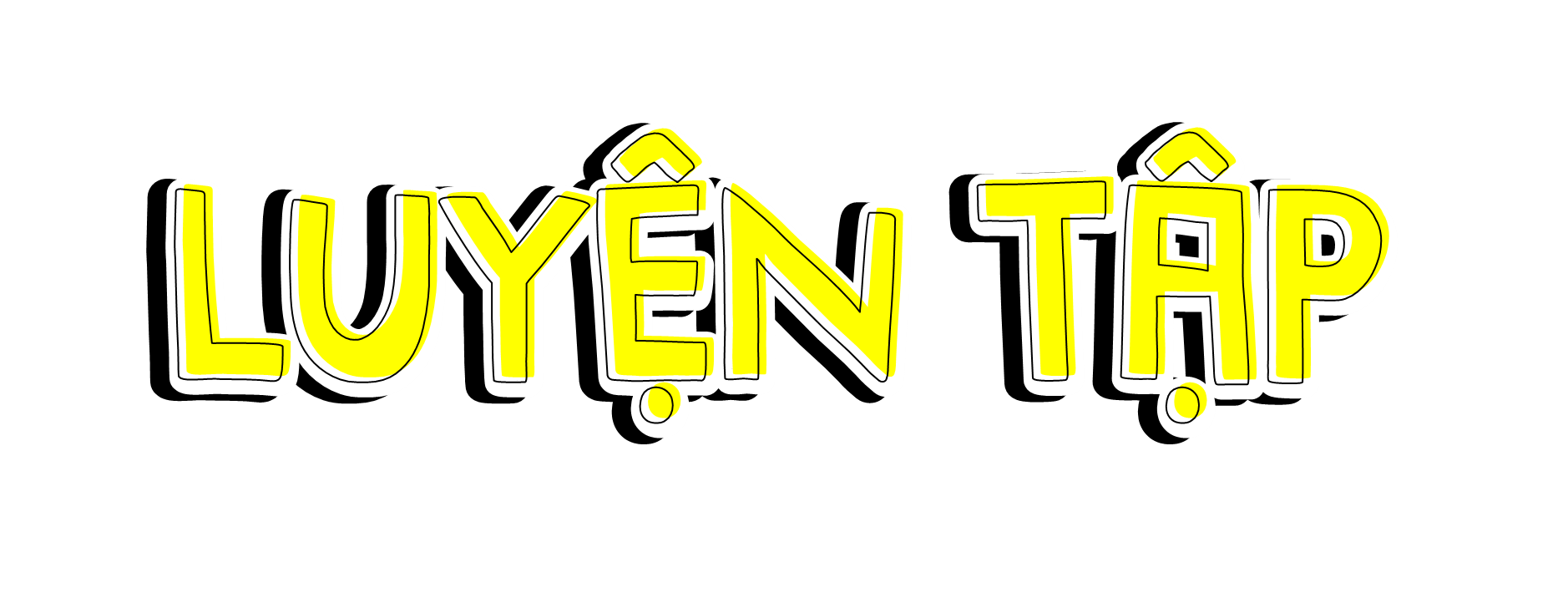 1
Đặt tính rồi tính
5,4 × 39
7,8 × 6
3,16 × 41
0,72 × 50
5,4
3,16
7,8
0,72
×
×
×
×
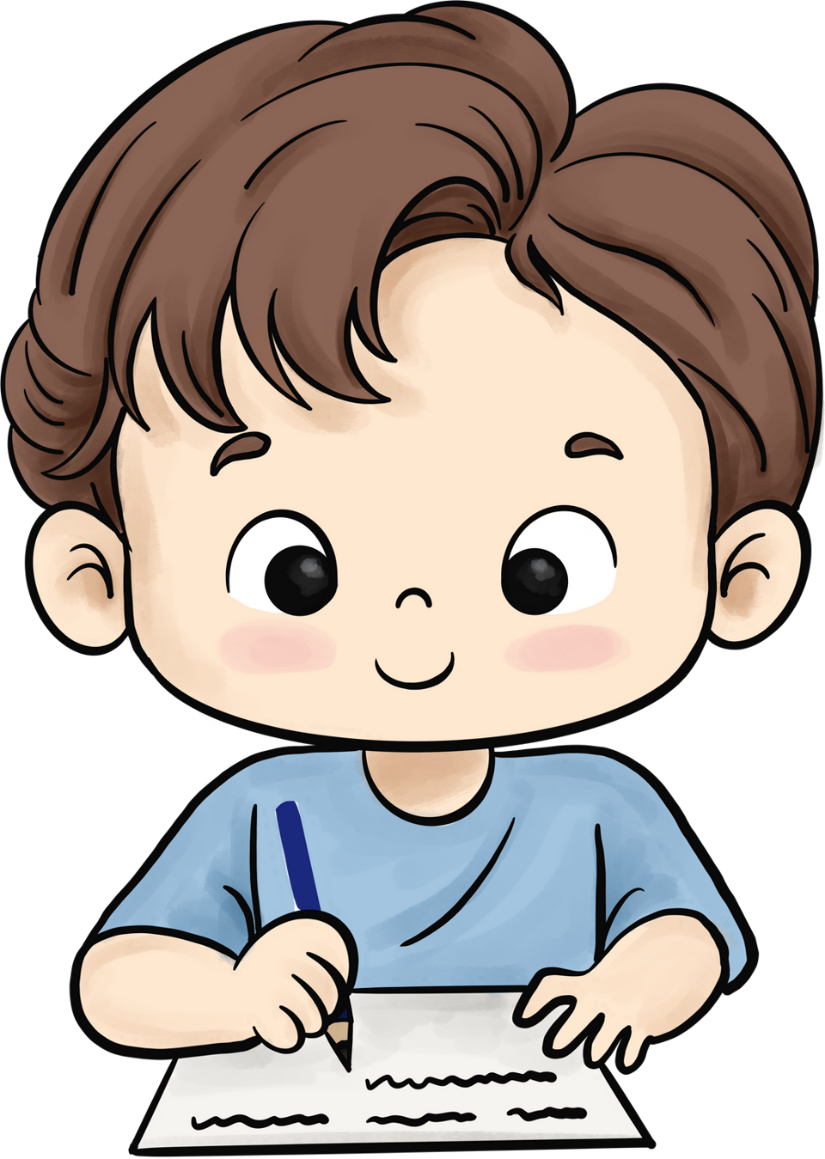 3,9
41
6
50
486
316
46,8
3600
162
1264
36,00
= 36
129,56
210,6
2
Tìm lỗi sai trong mỗi phép tính sau rồi sửa lại cho đúng
0,81
6,9
×
×
45
5,2
405
138
324
324
345
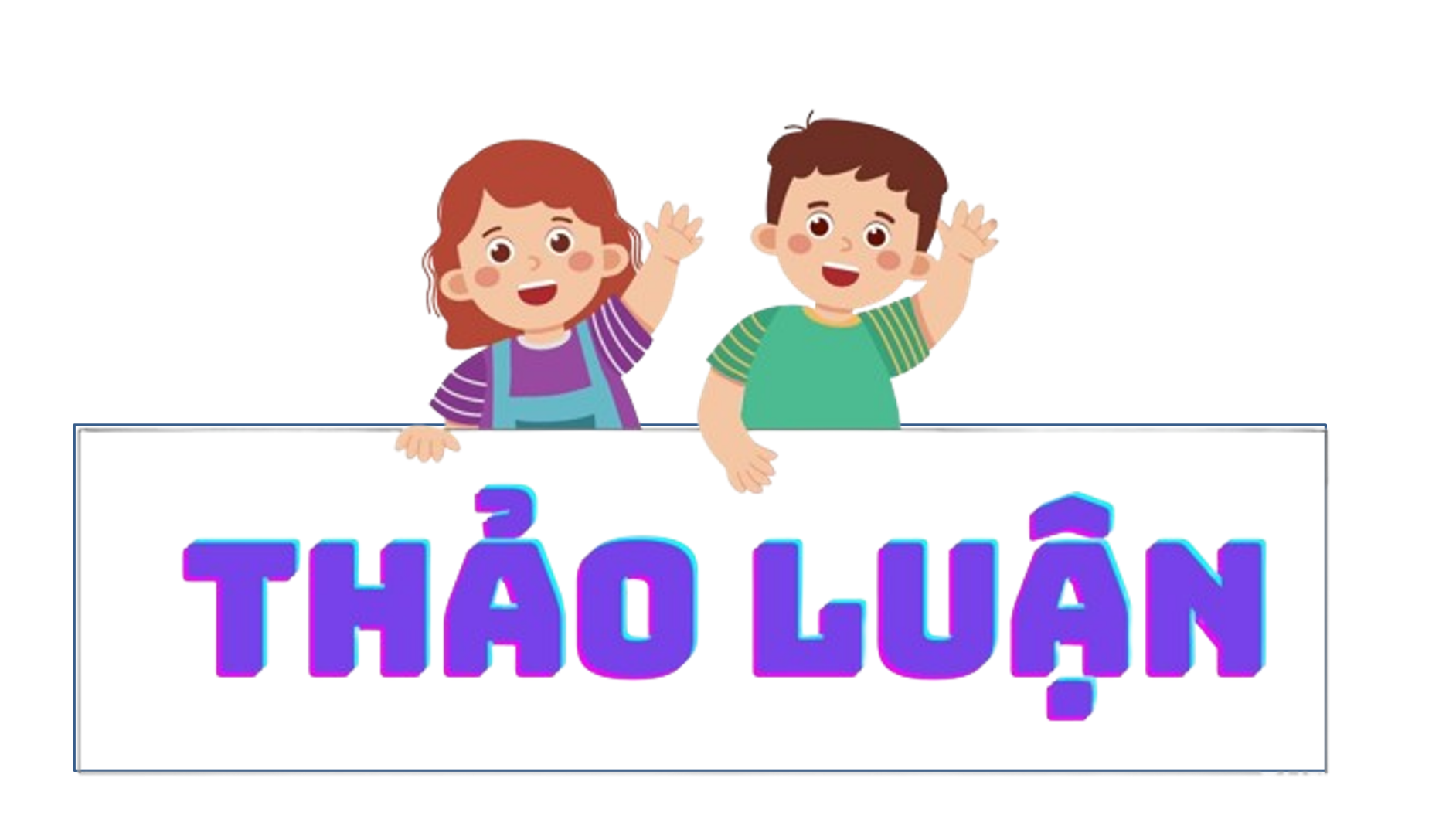 36,45
7,29
7,29
358,8
3588
3588
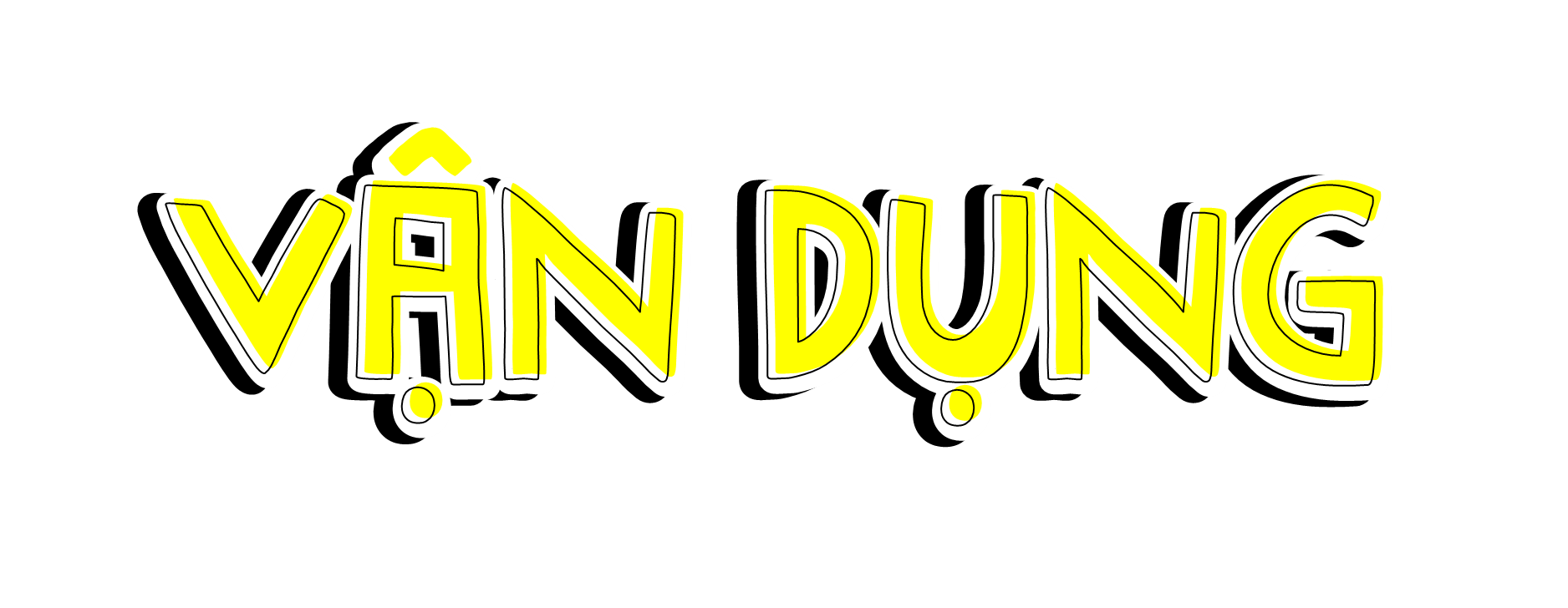 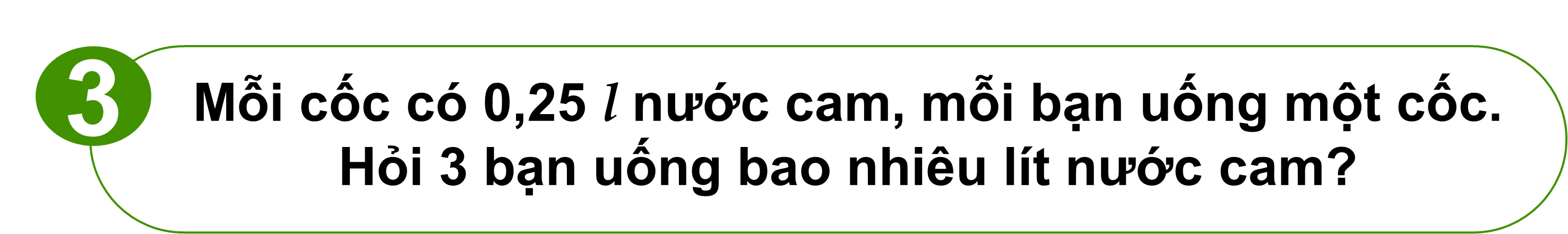 Bài giải:
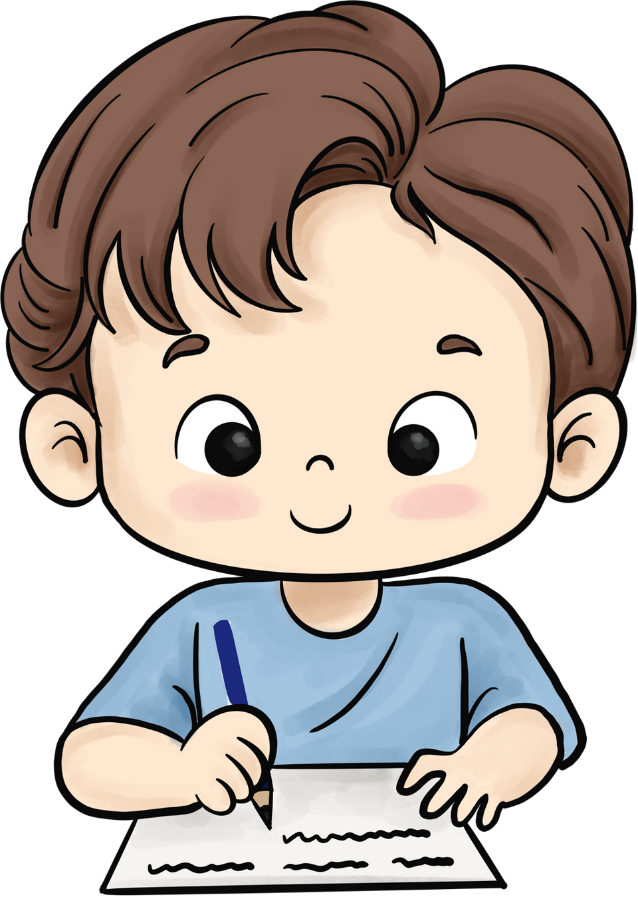 Số lít nước cam 3 bạn uống là:
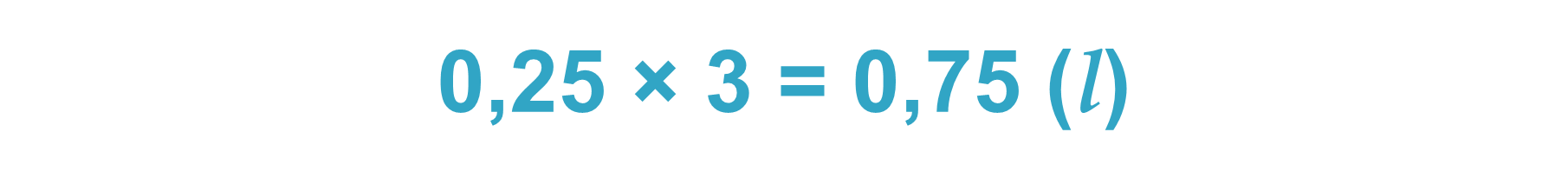 Đáp số: 0,75 lít nước cam
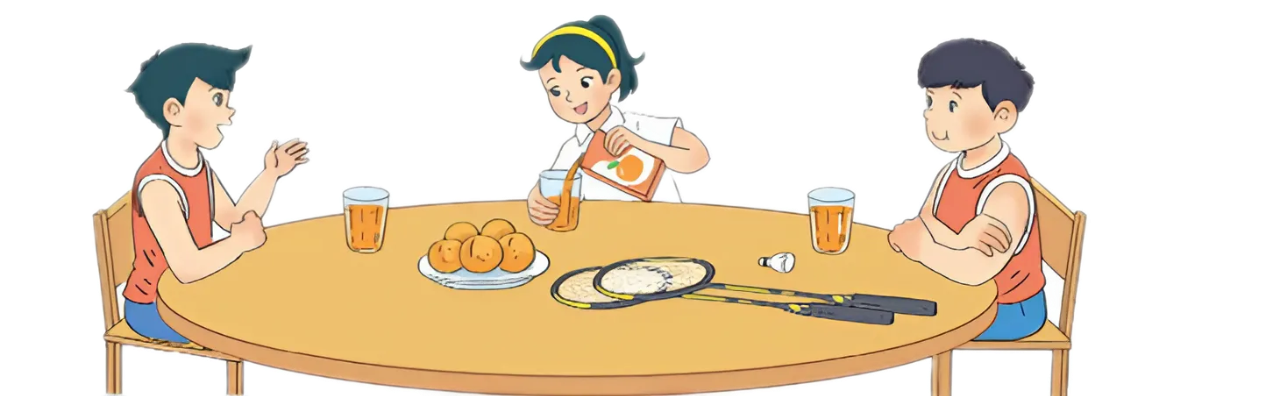 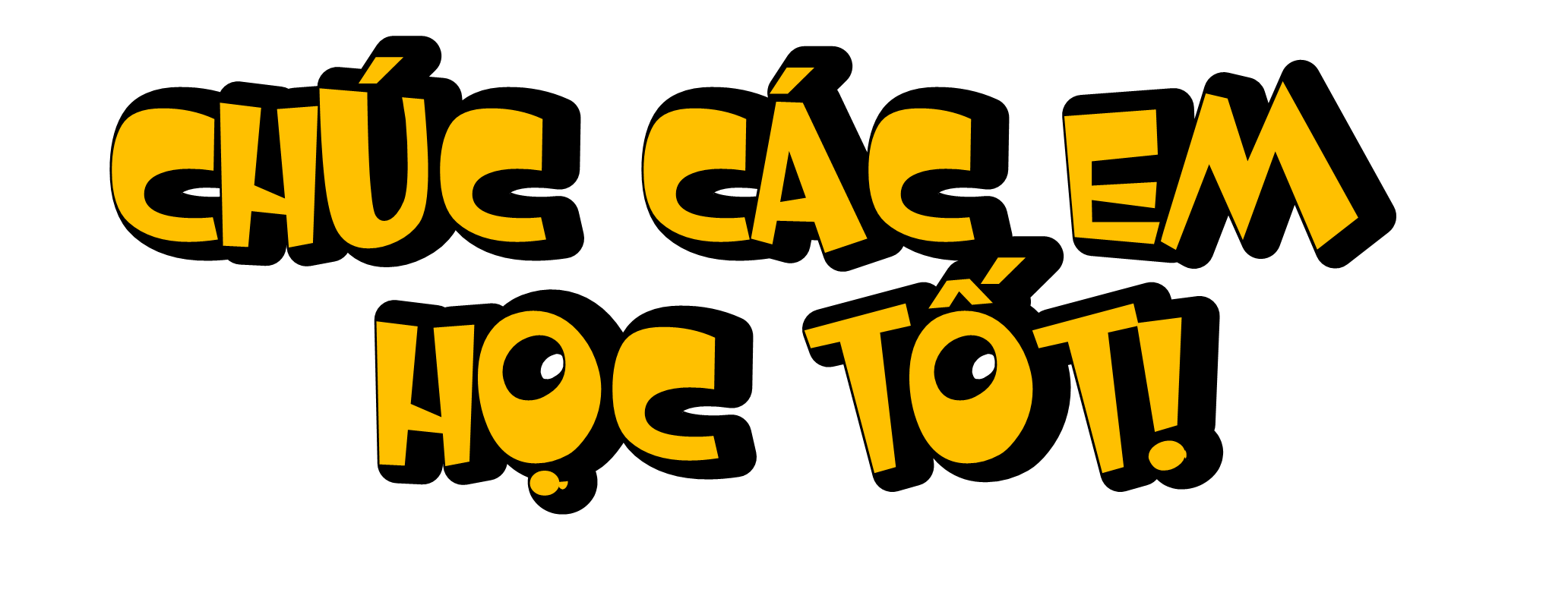 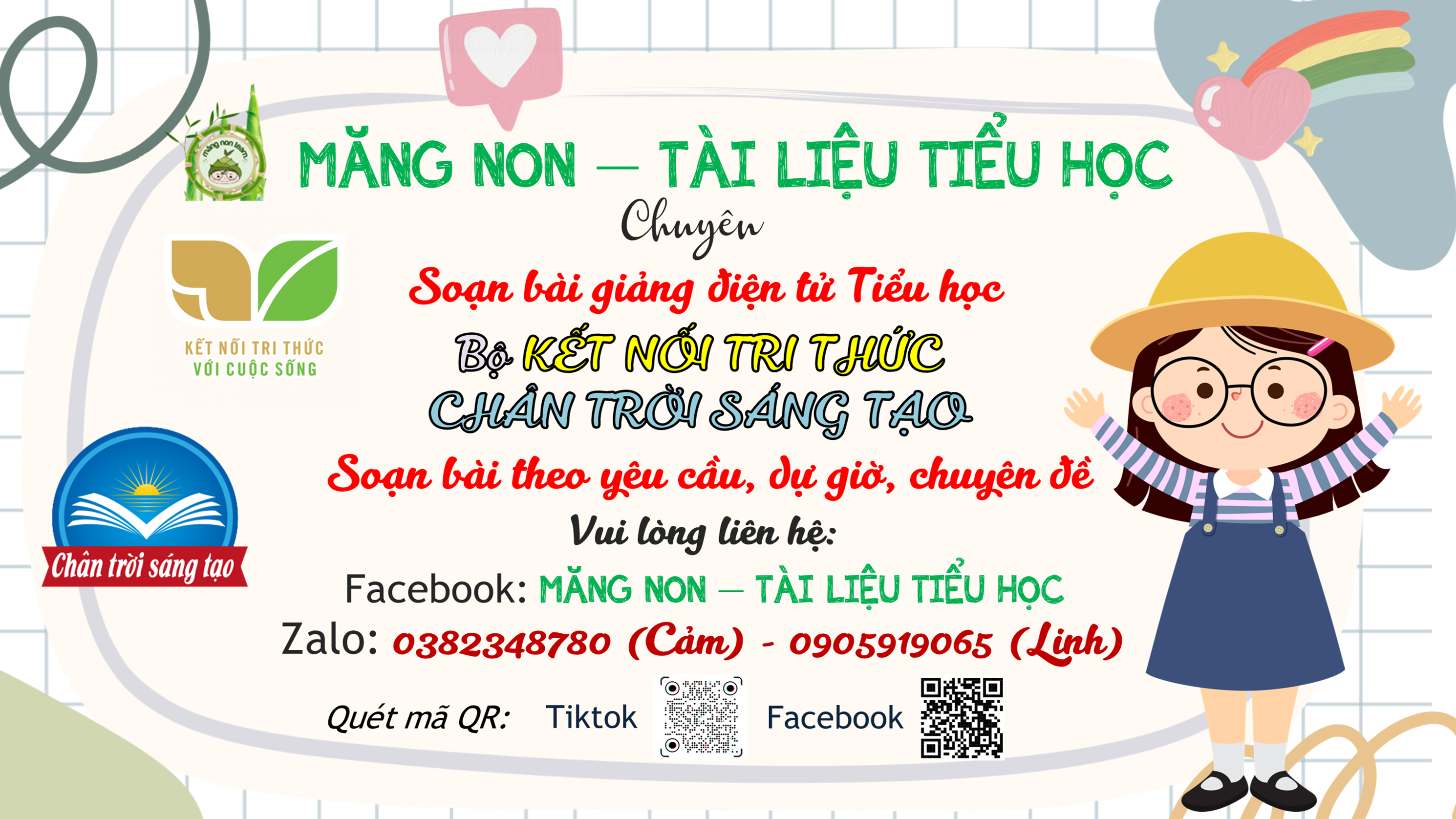